МИНИСТЕРСТВО НА ОБРАЗОВАНИЕТО И НАУКАТАСПОРТНО УЧИЛИЩЕ « ДИМИТЪР РОХОВ « - СЛИВЕНГРУПА «  АЗ МОГА »
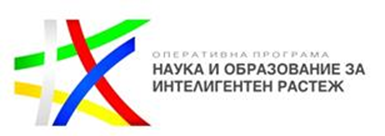 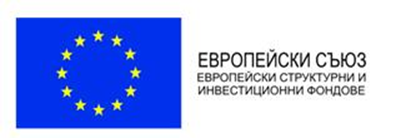 Започнахме по стар български обичай с топла питка и шарена сол
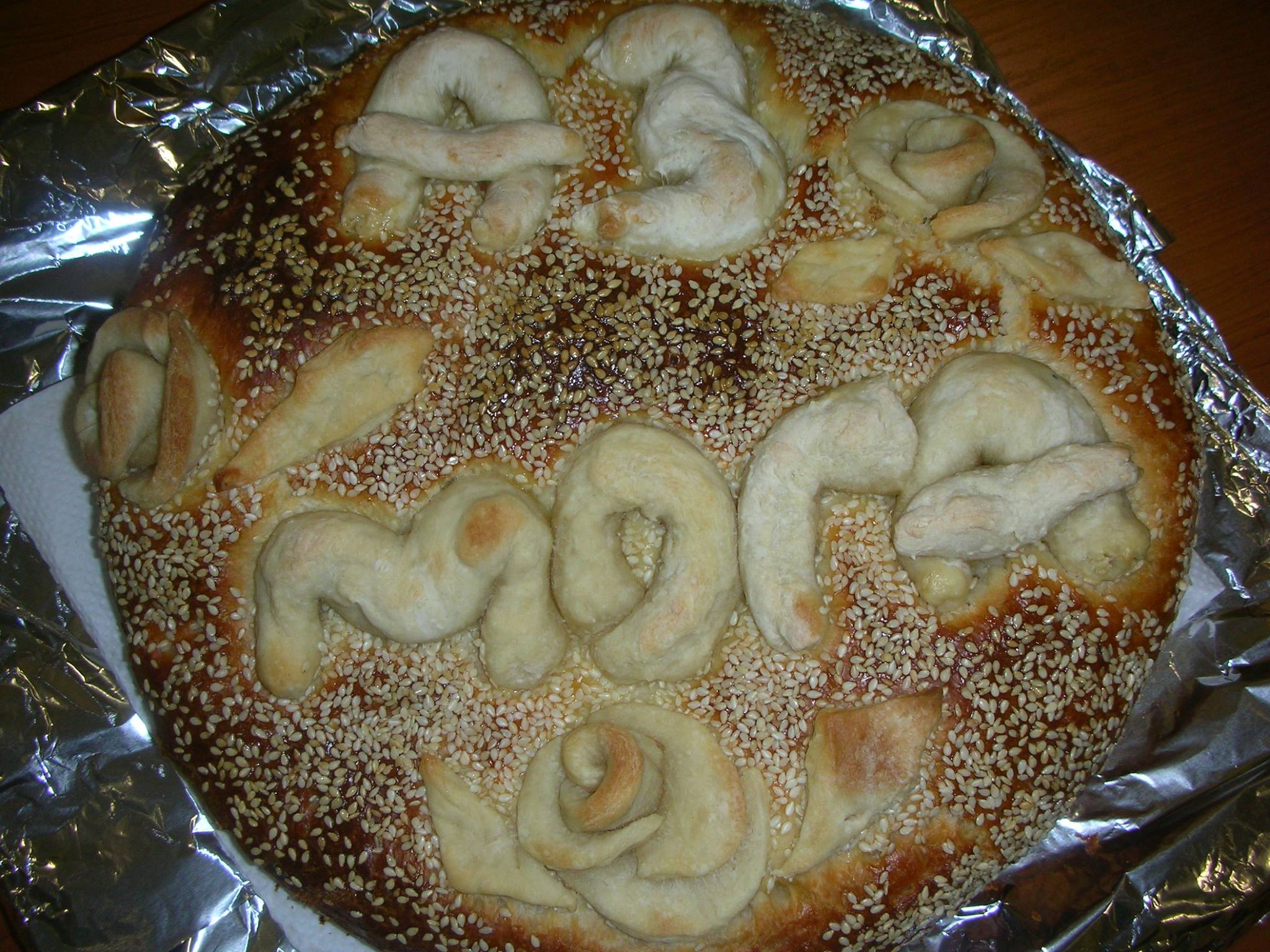 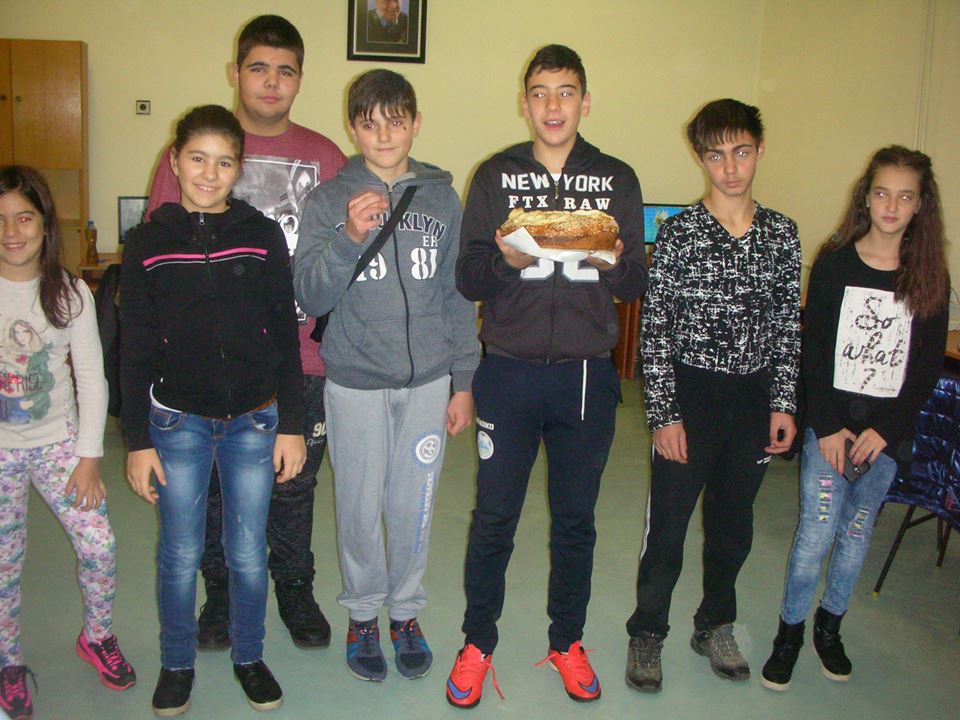 Продължихме с работа
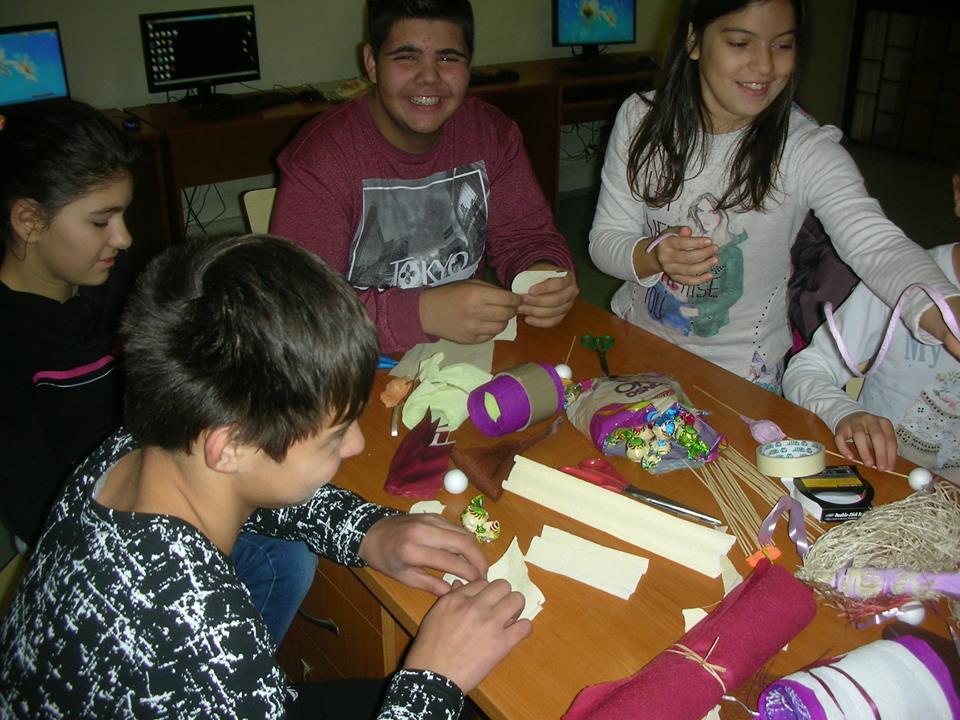 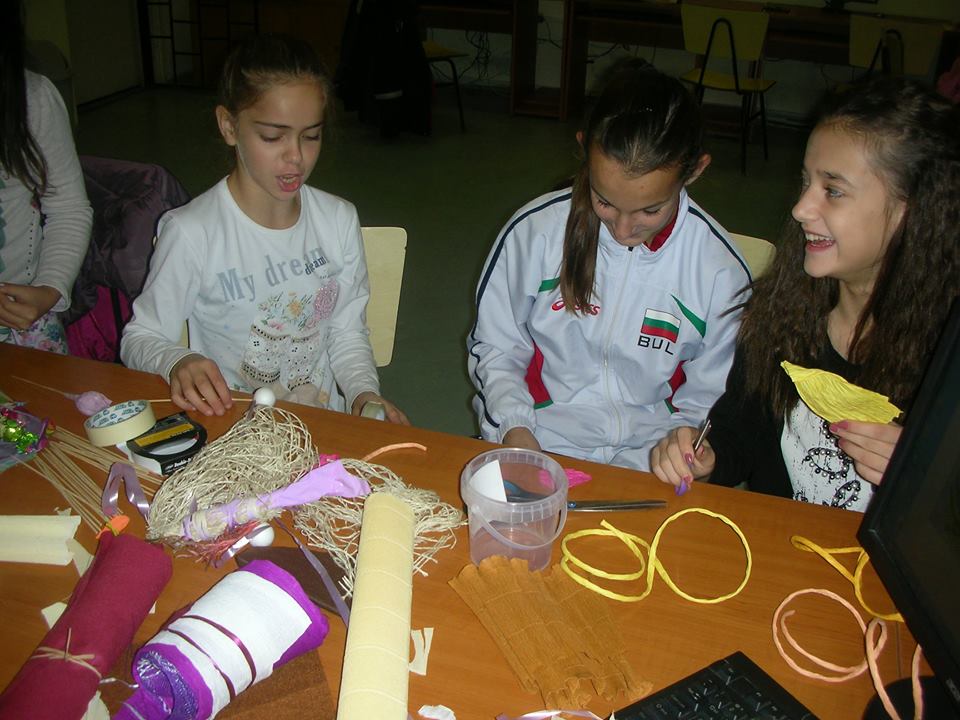 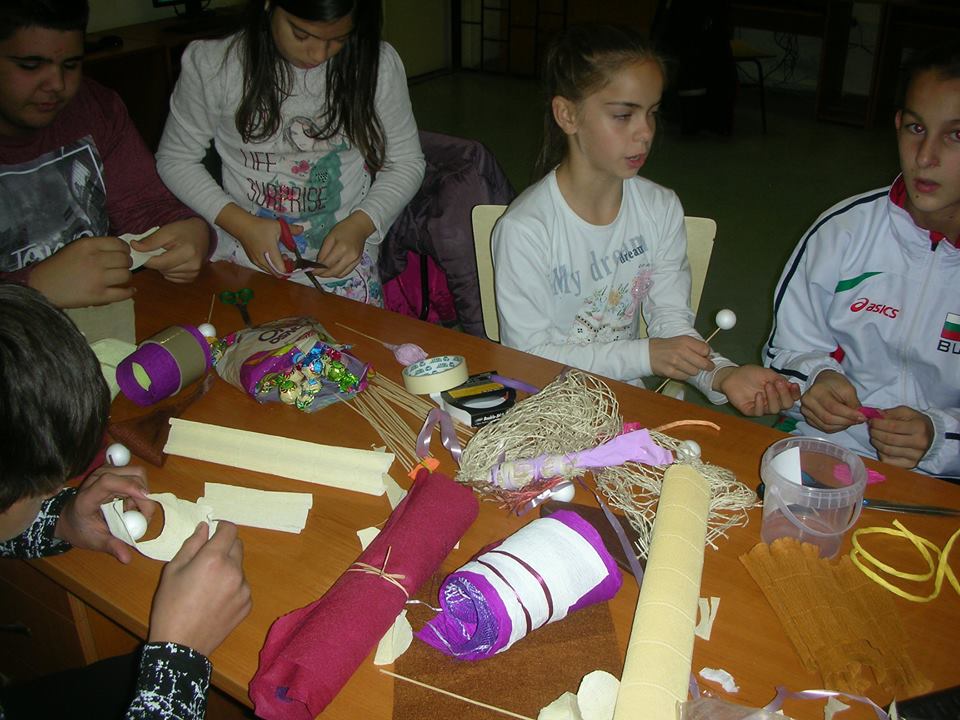 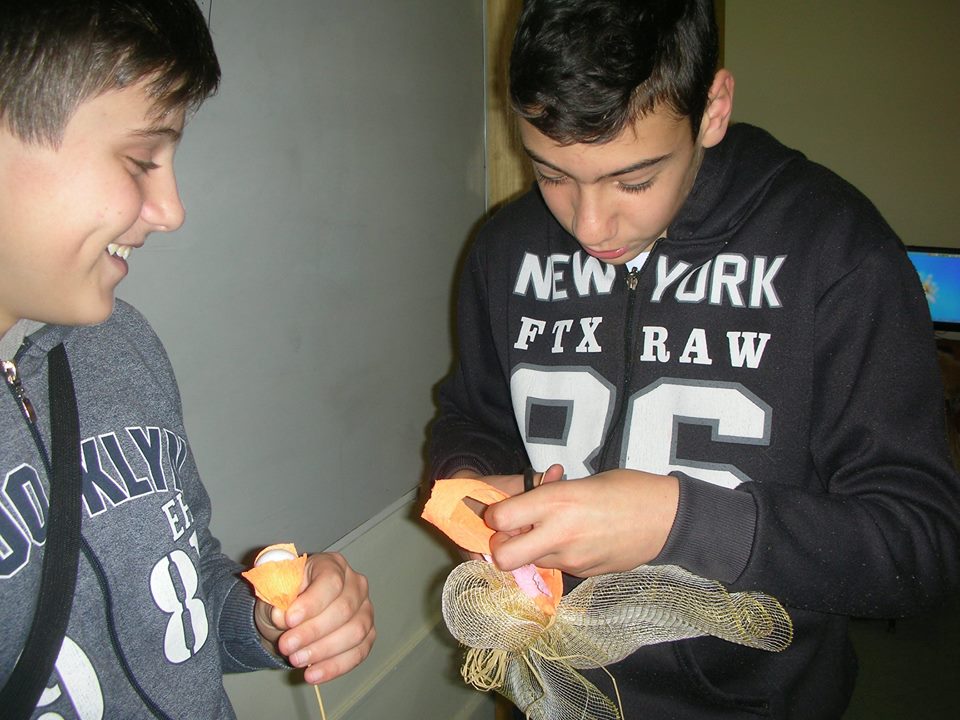 ВРЕМЕТО МИНА БЪРЗО И РЕЗУЛТАТА Е НАЛИЦЕ
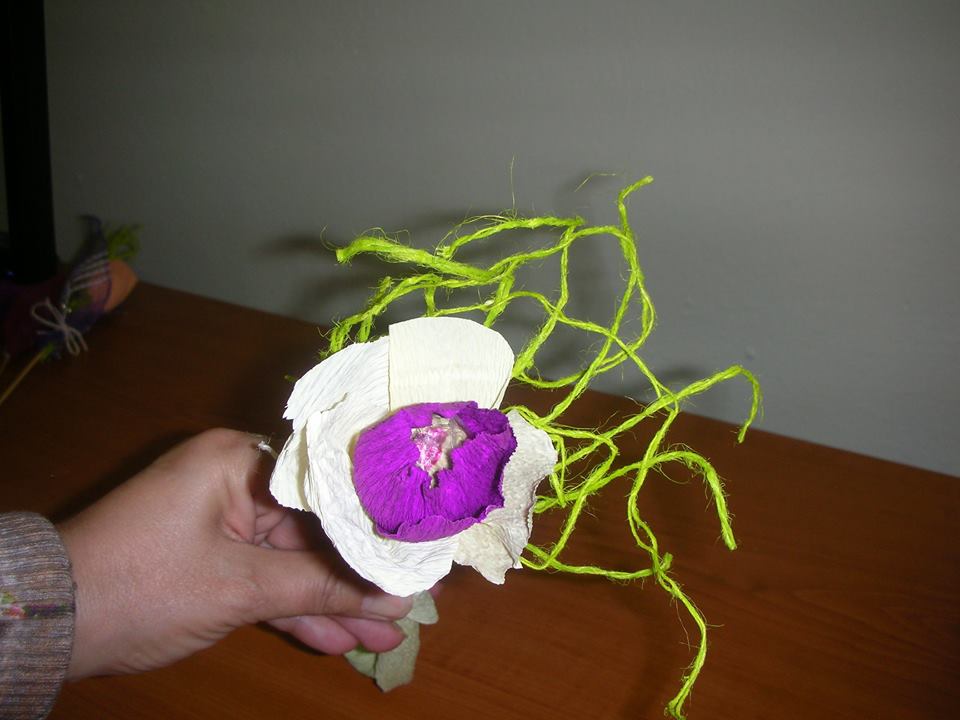 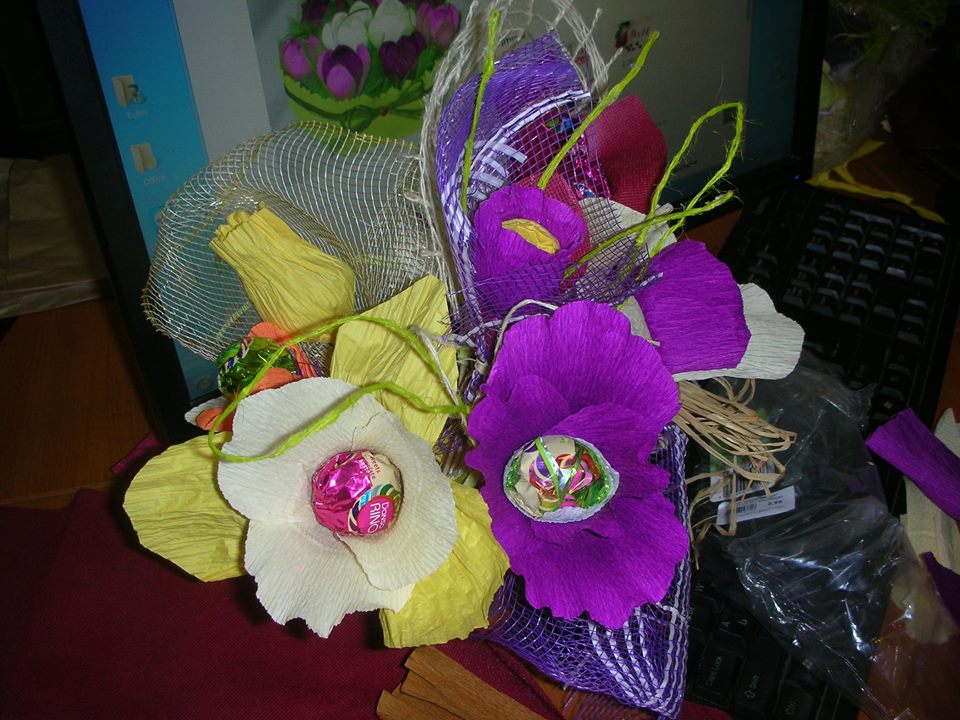 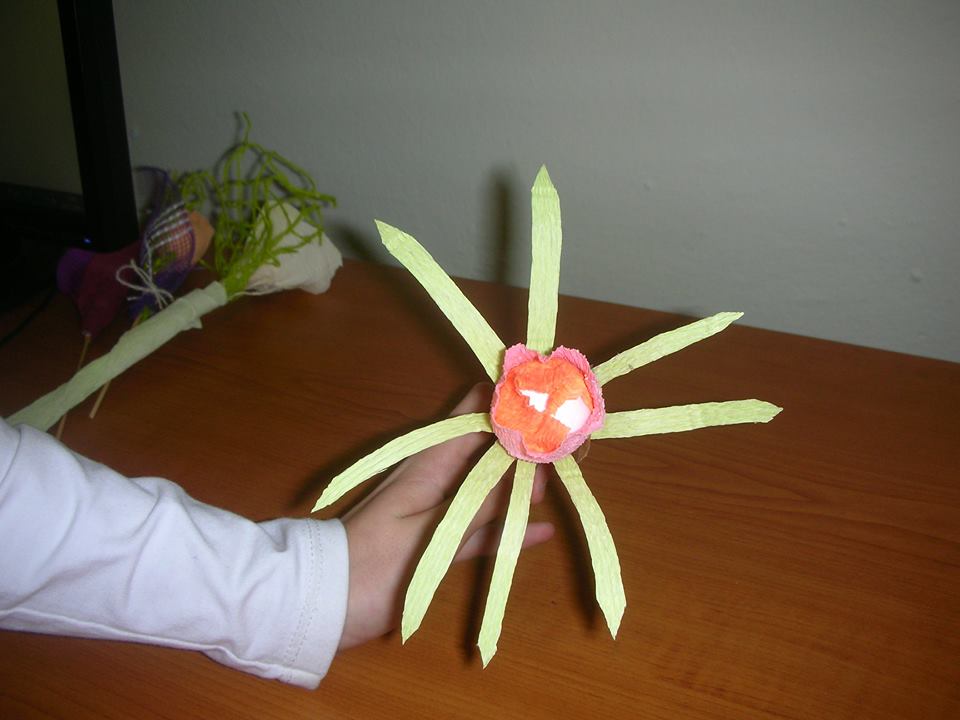 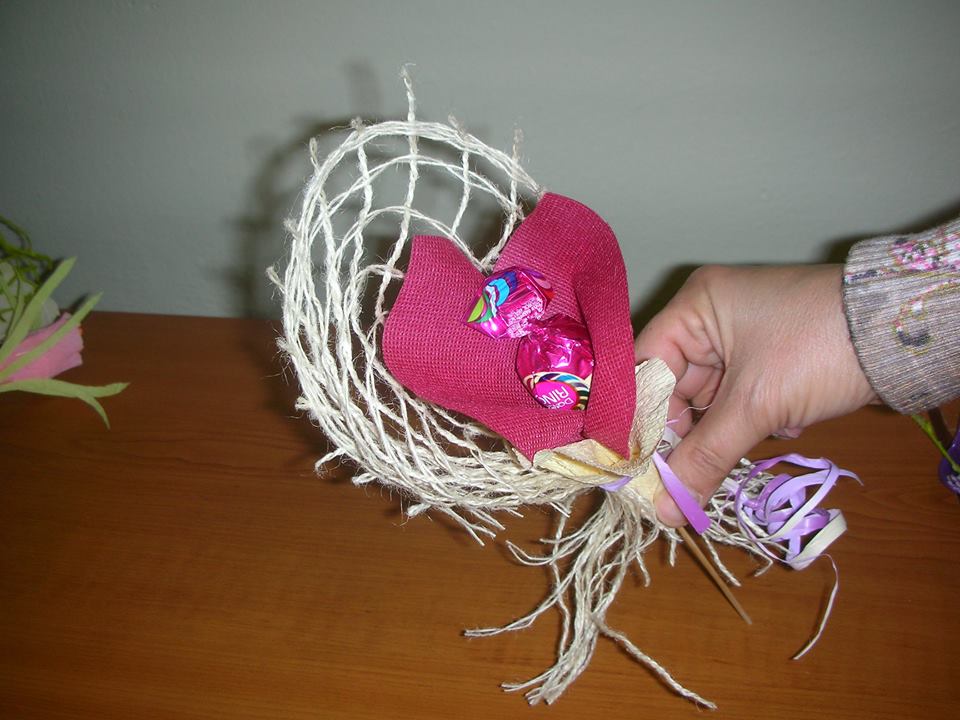 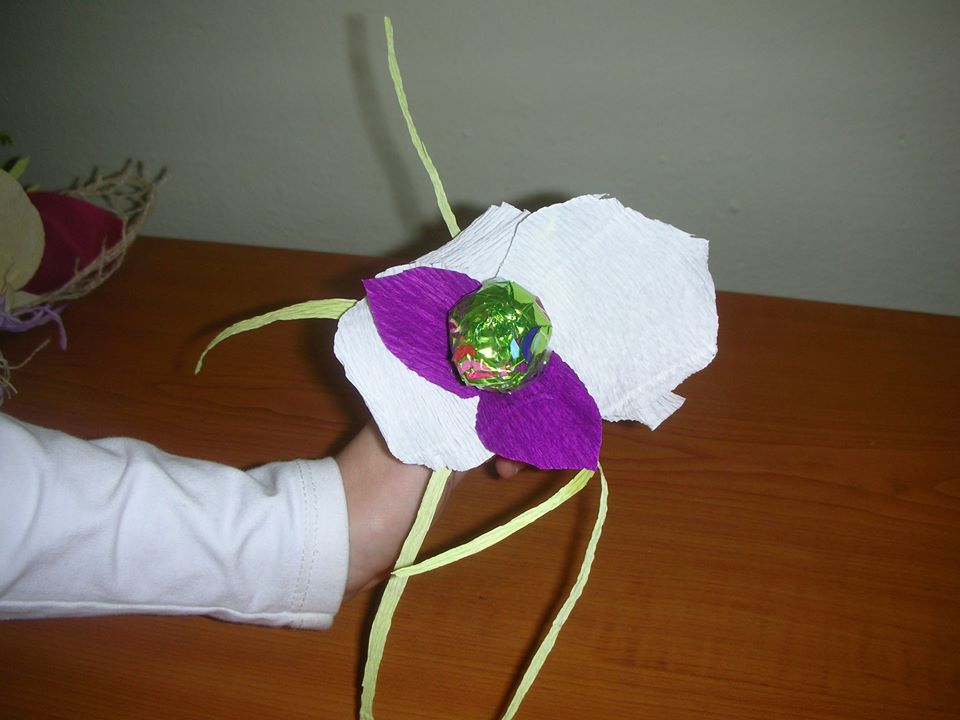 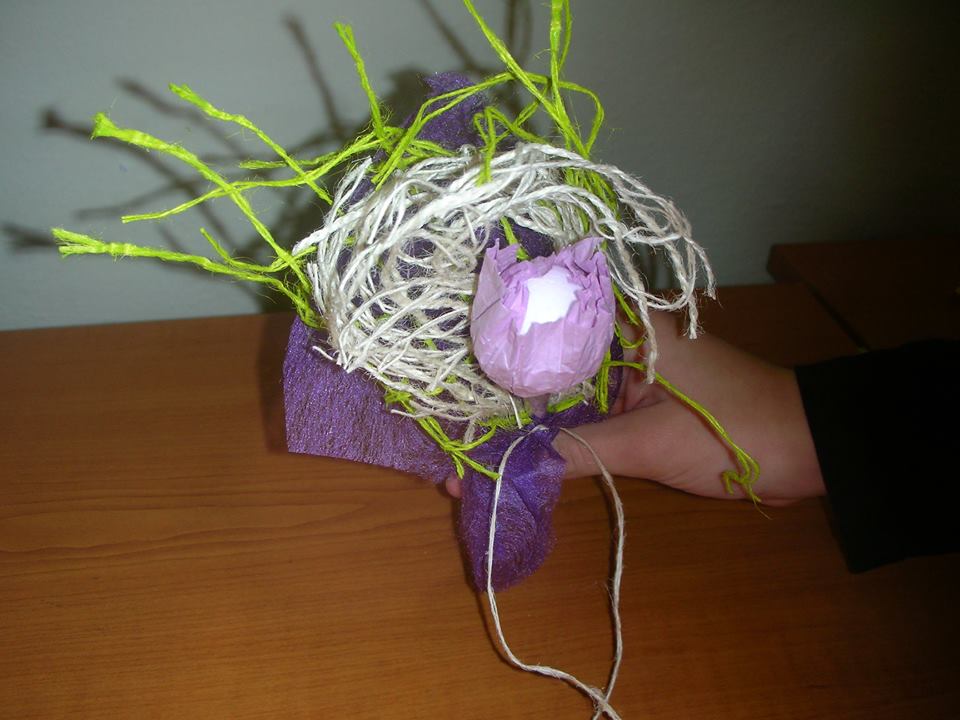 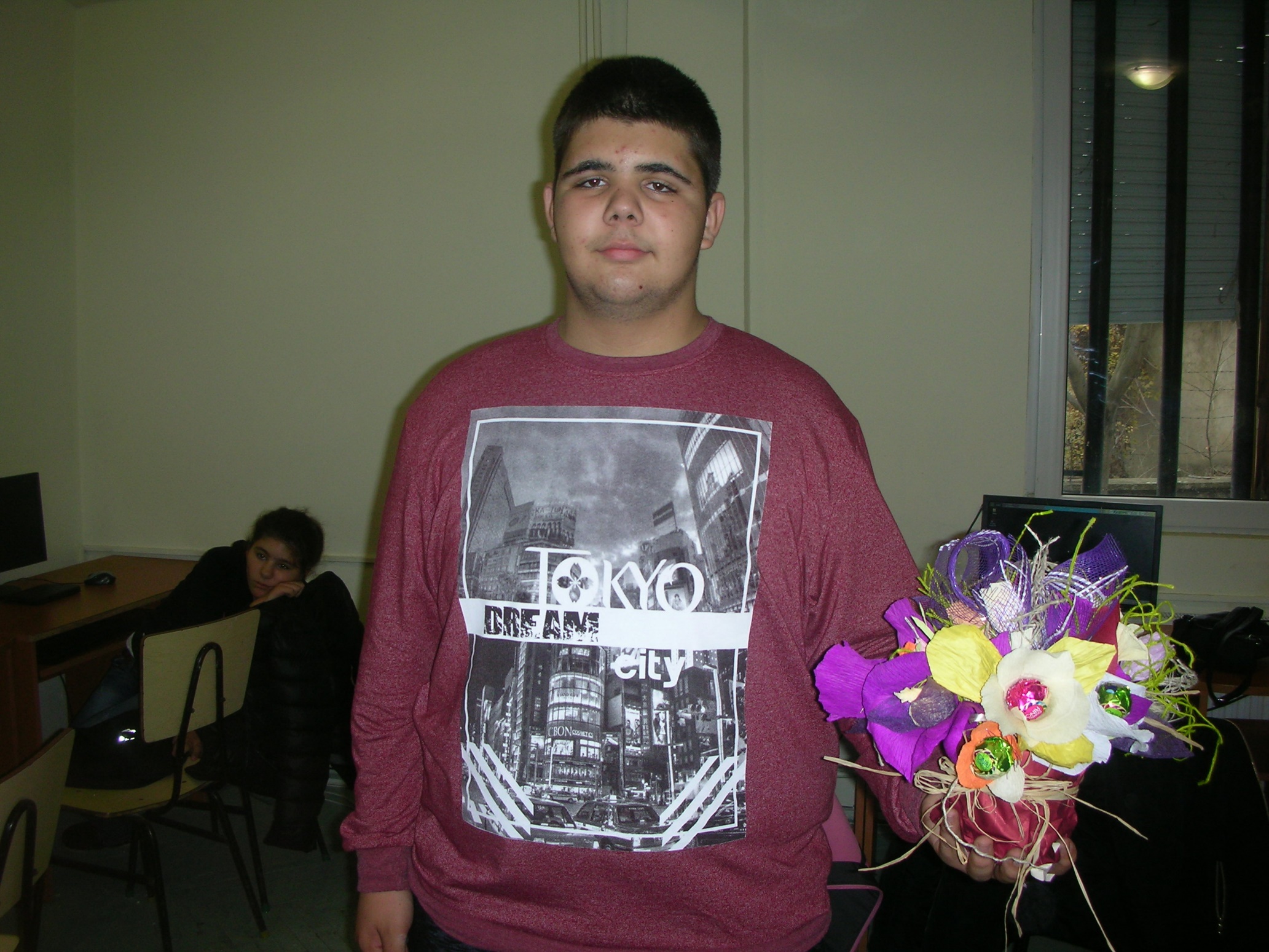 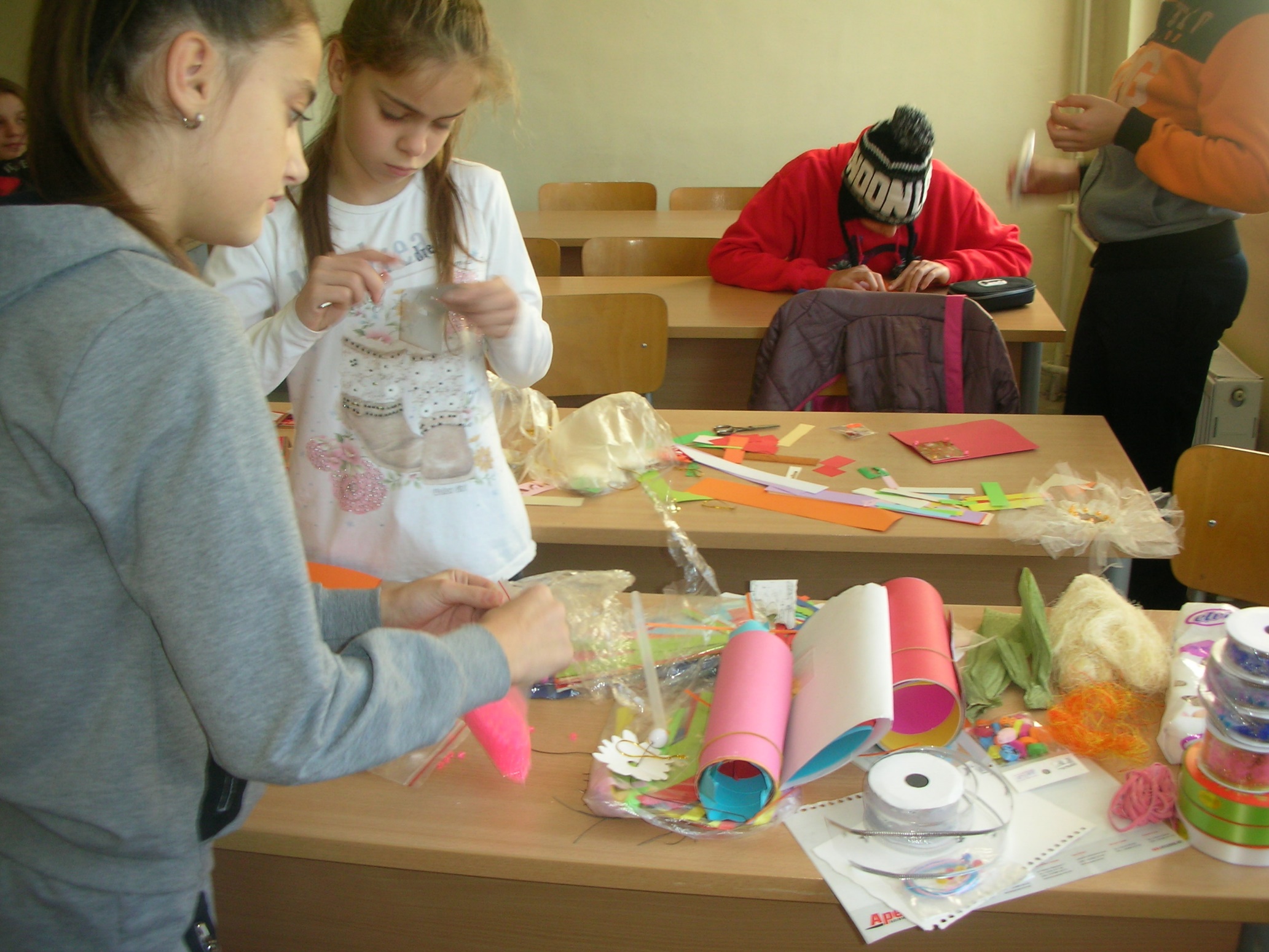 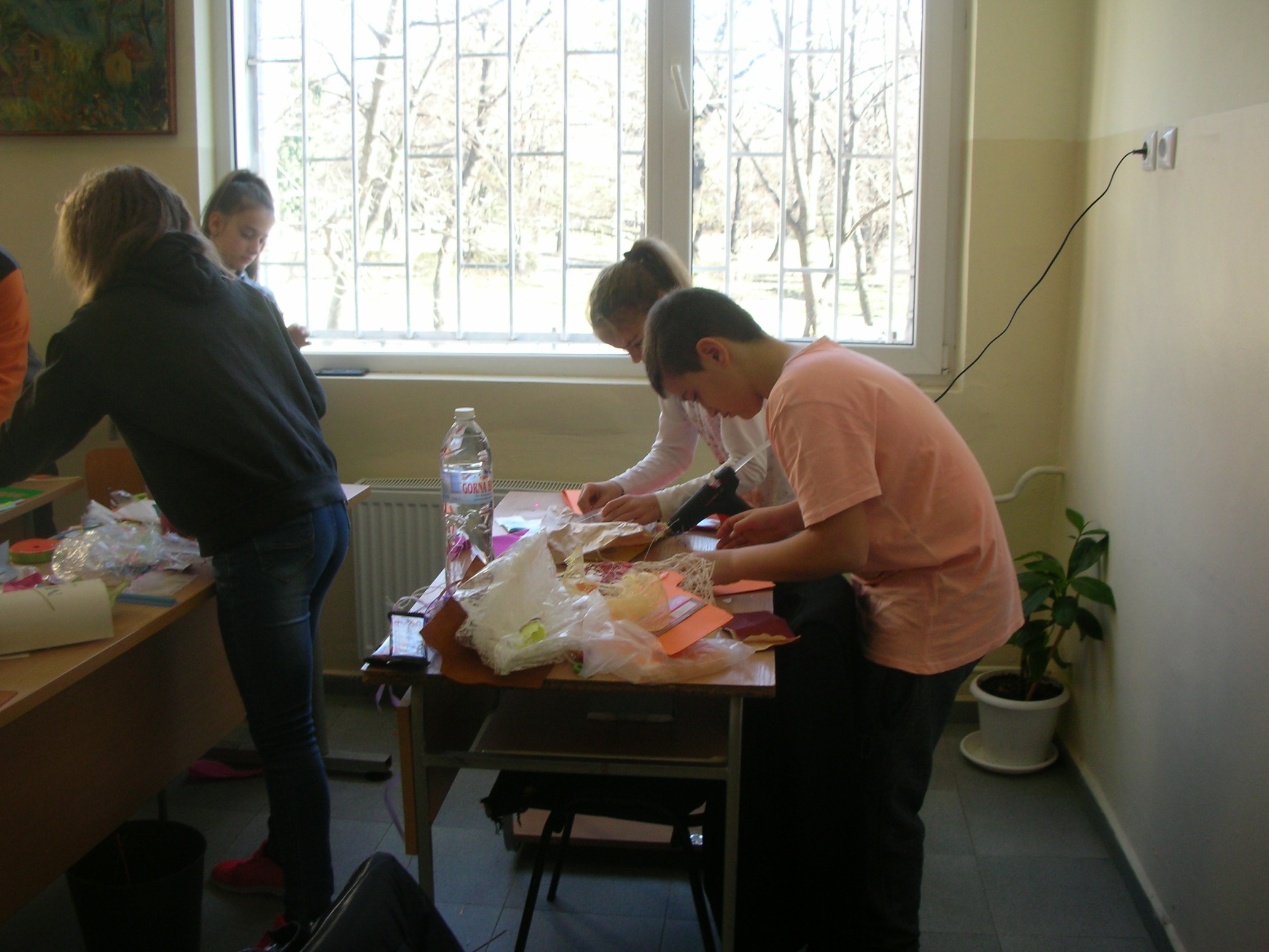 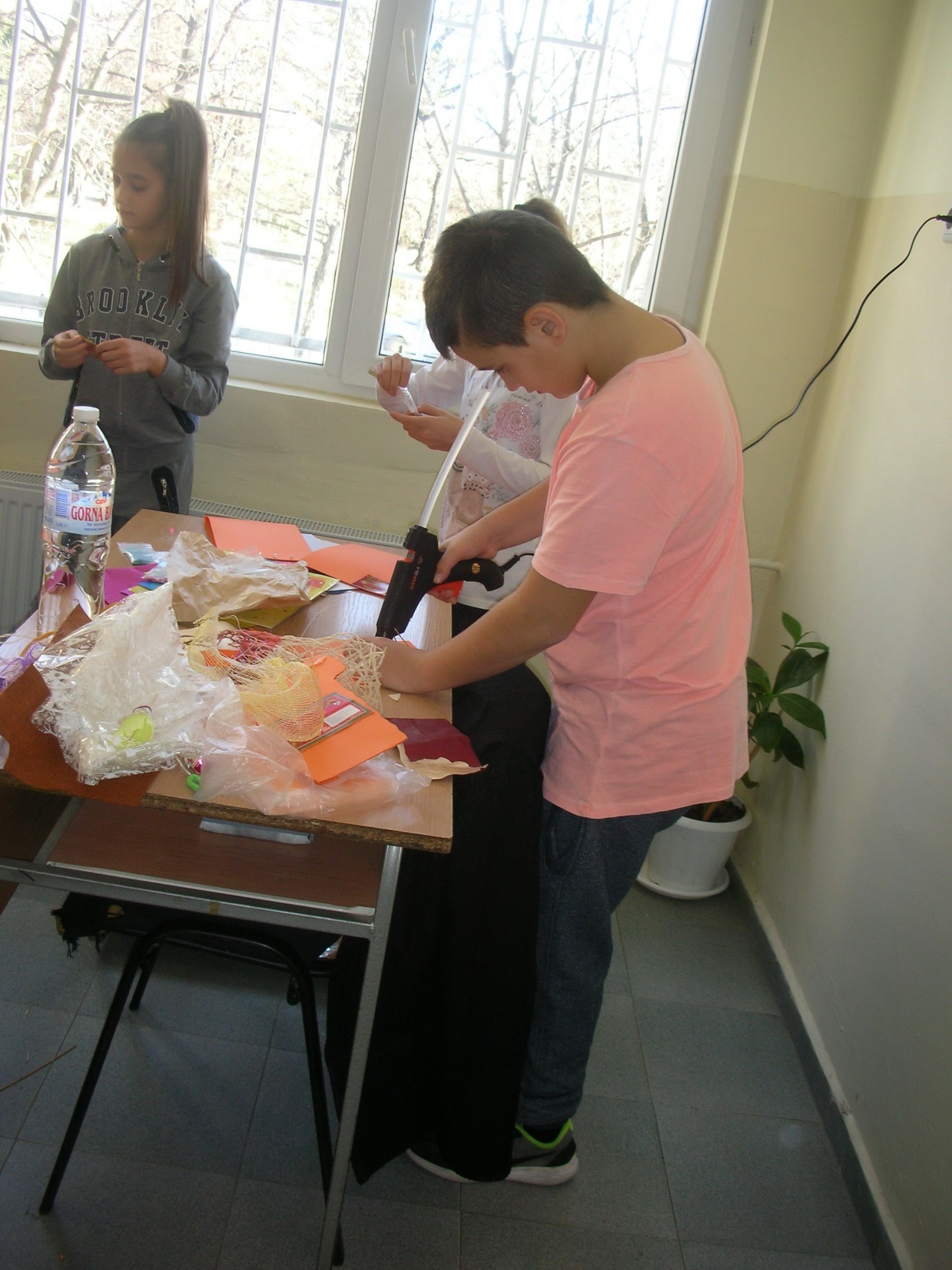 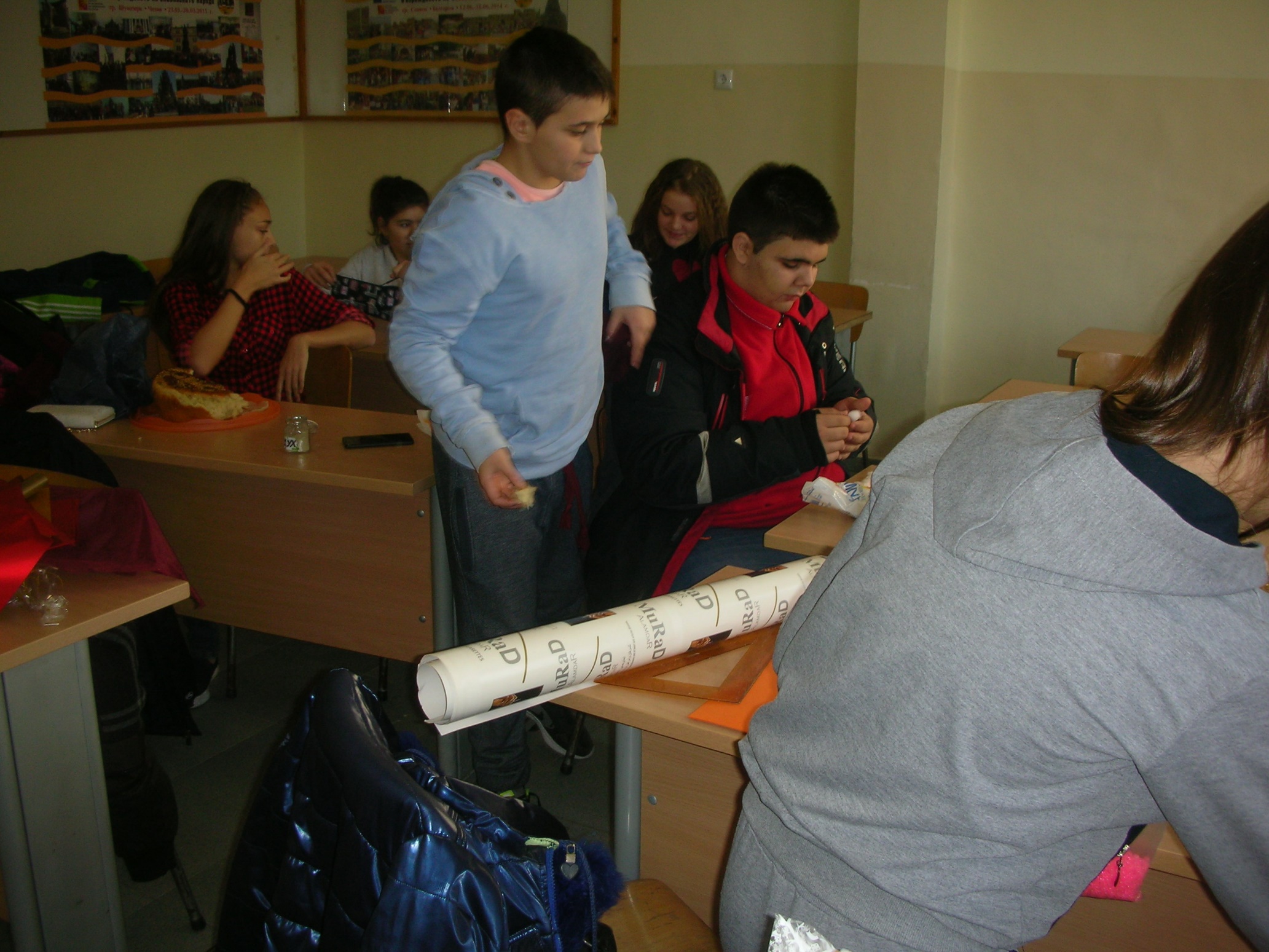 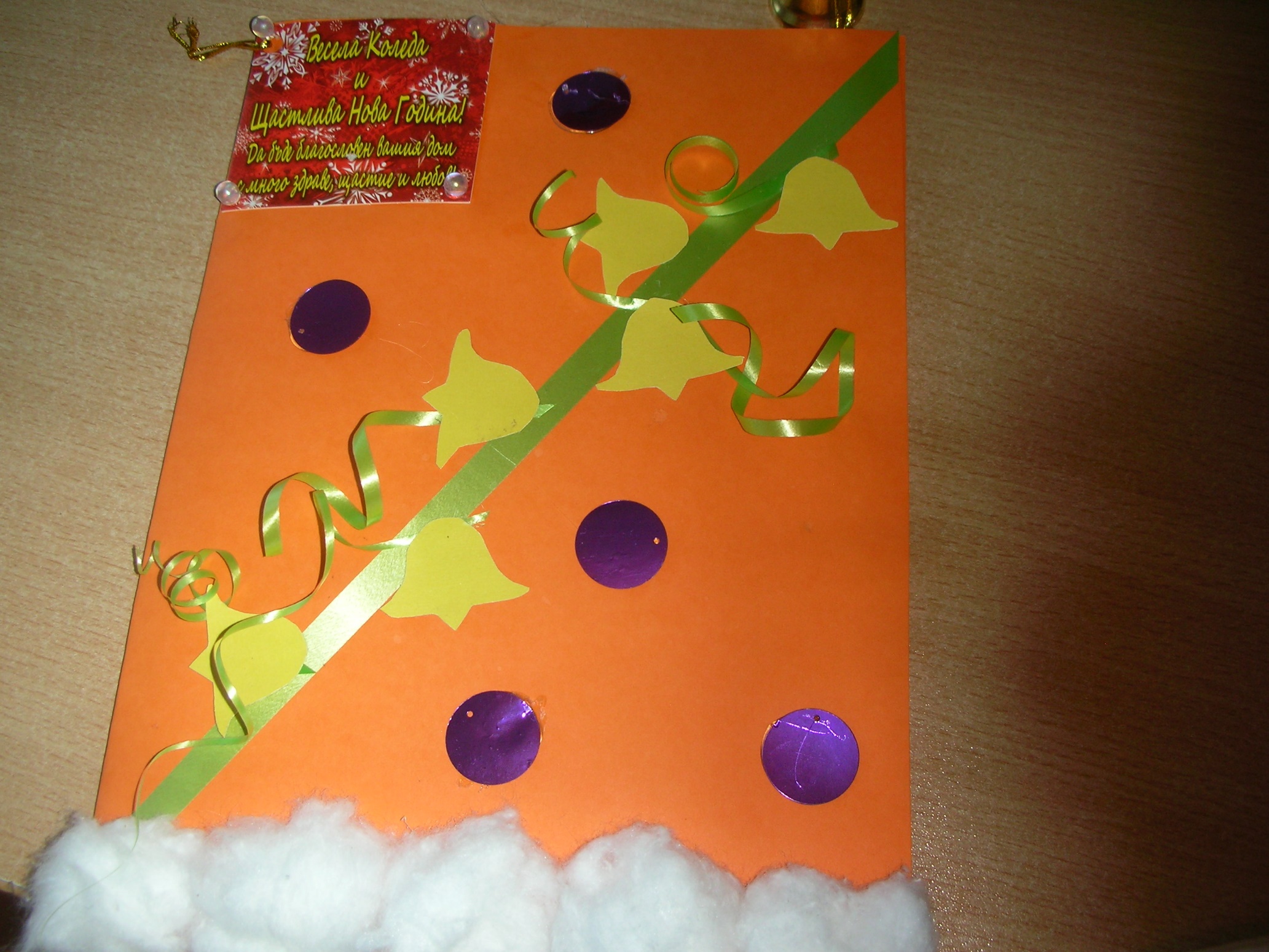 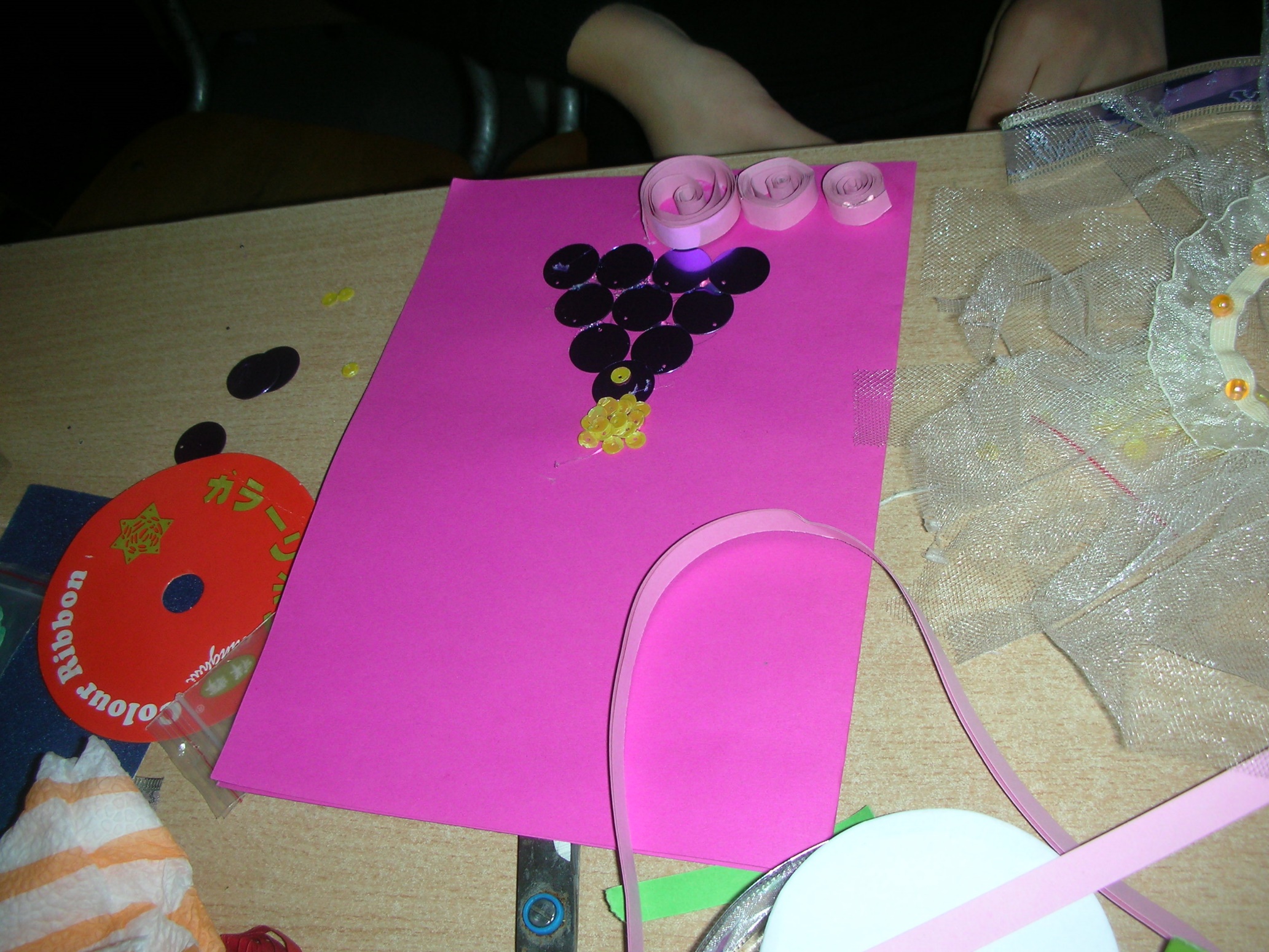 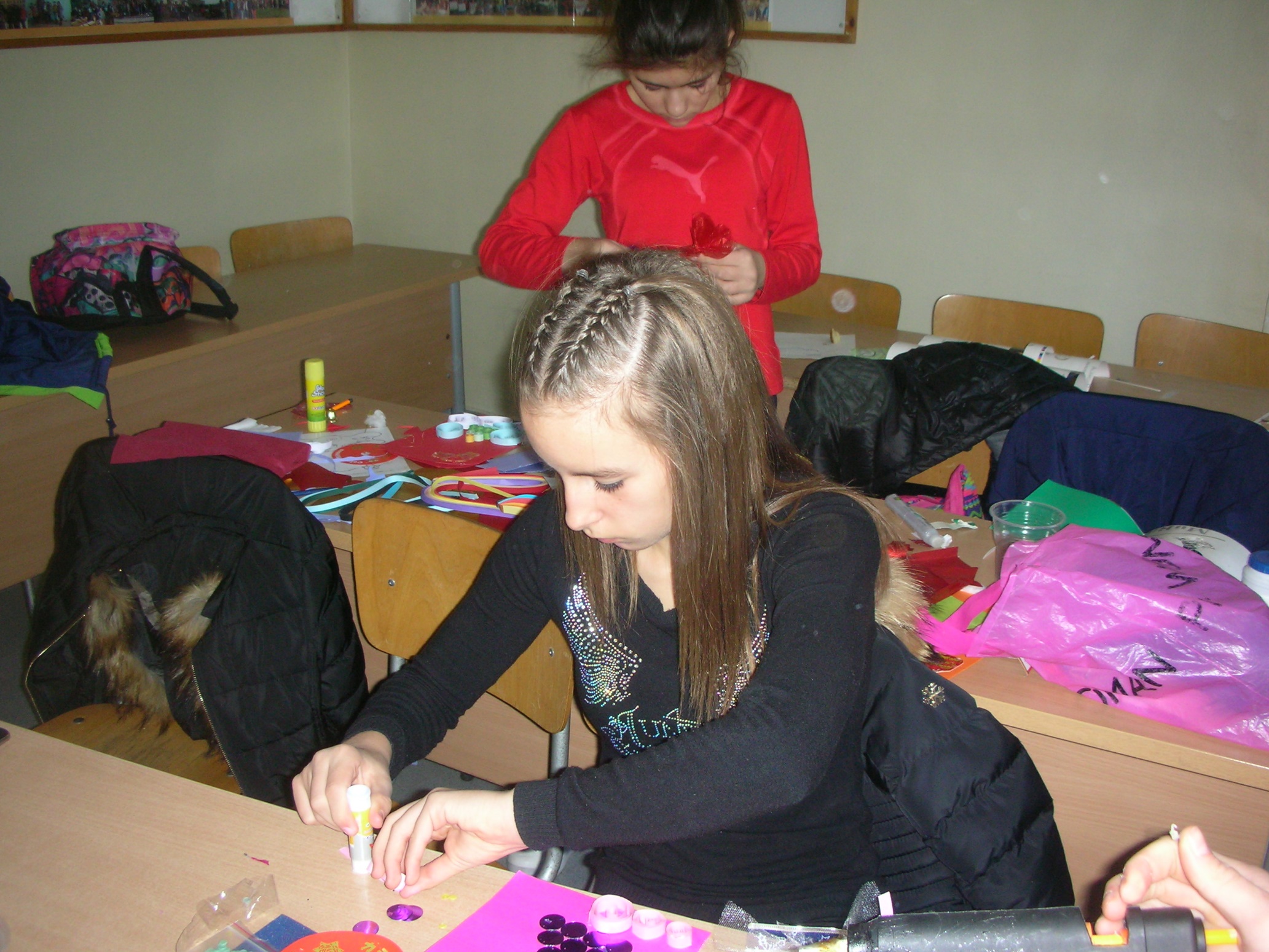 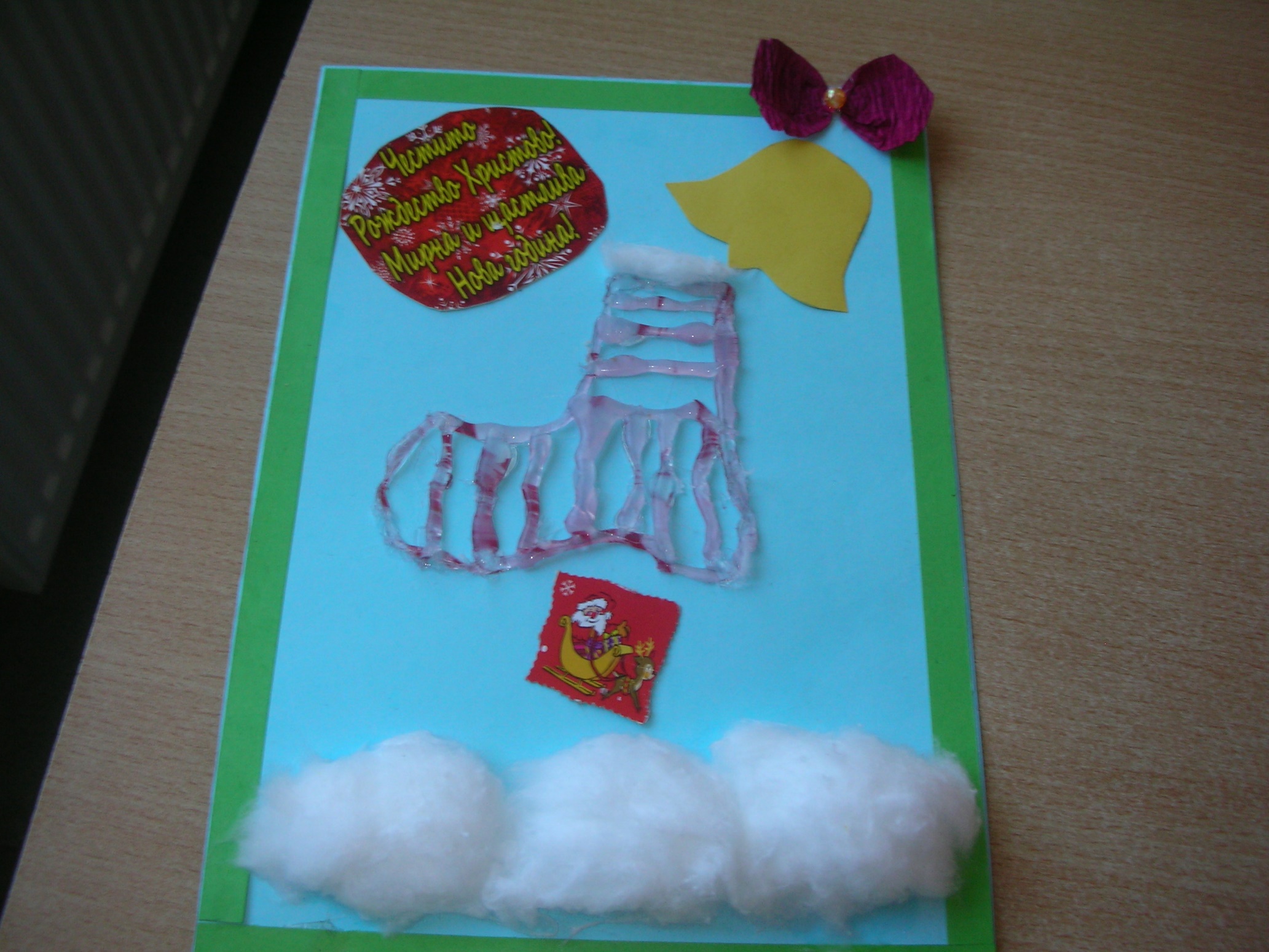 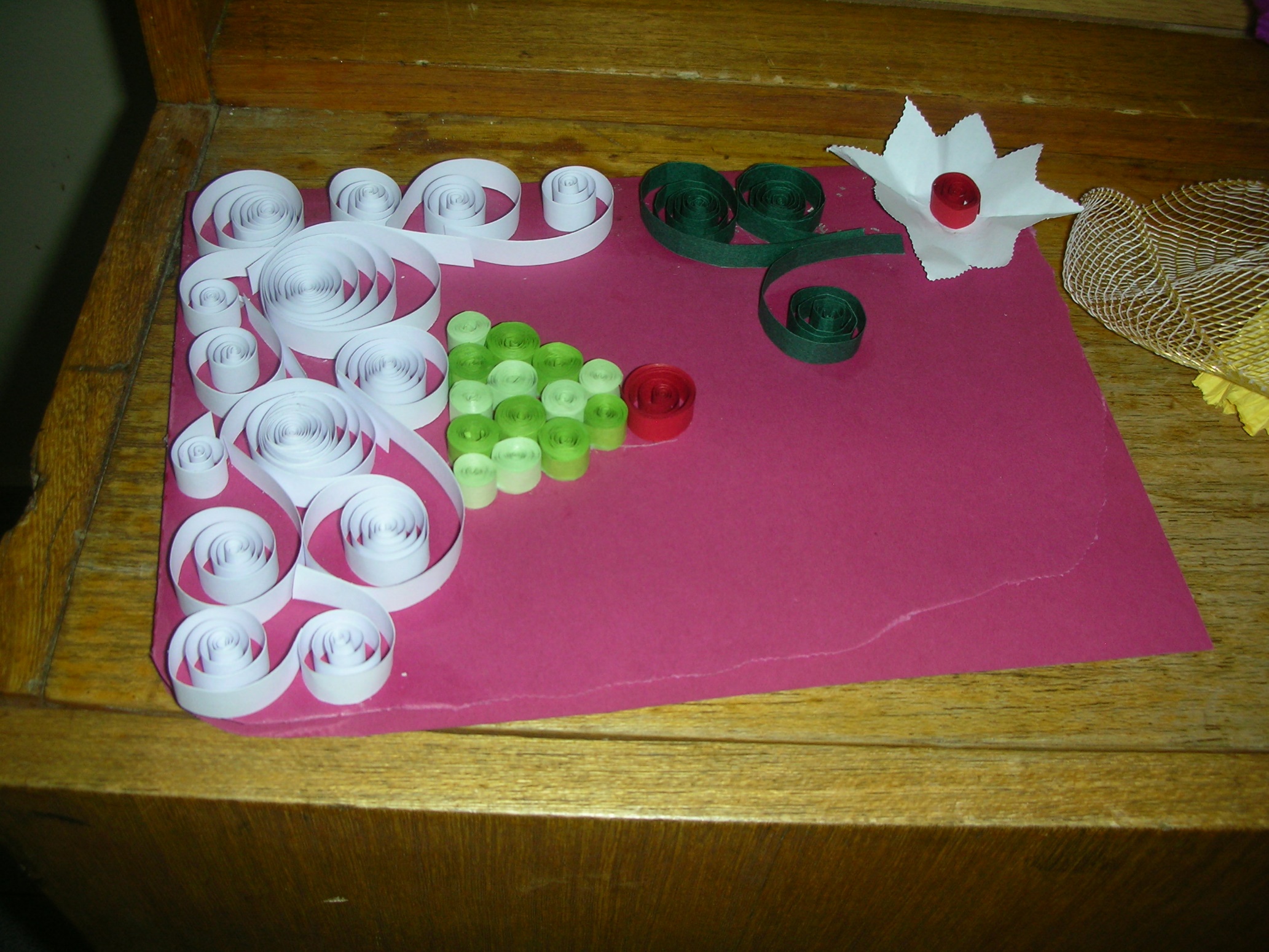 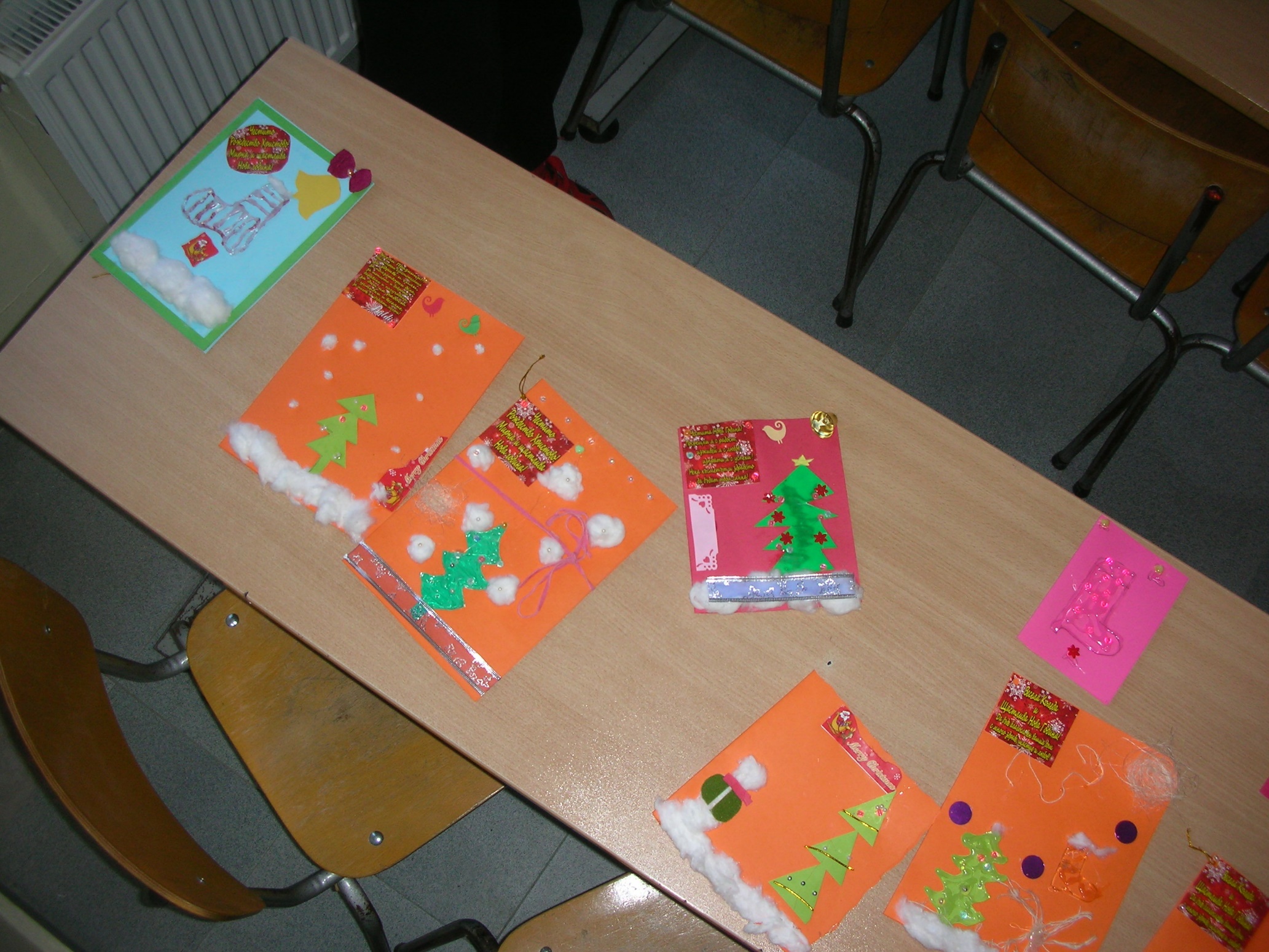 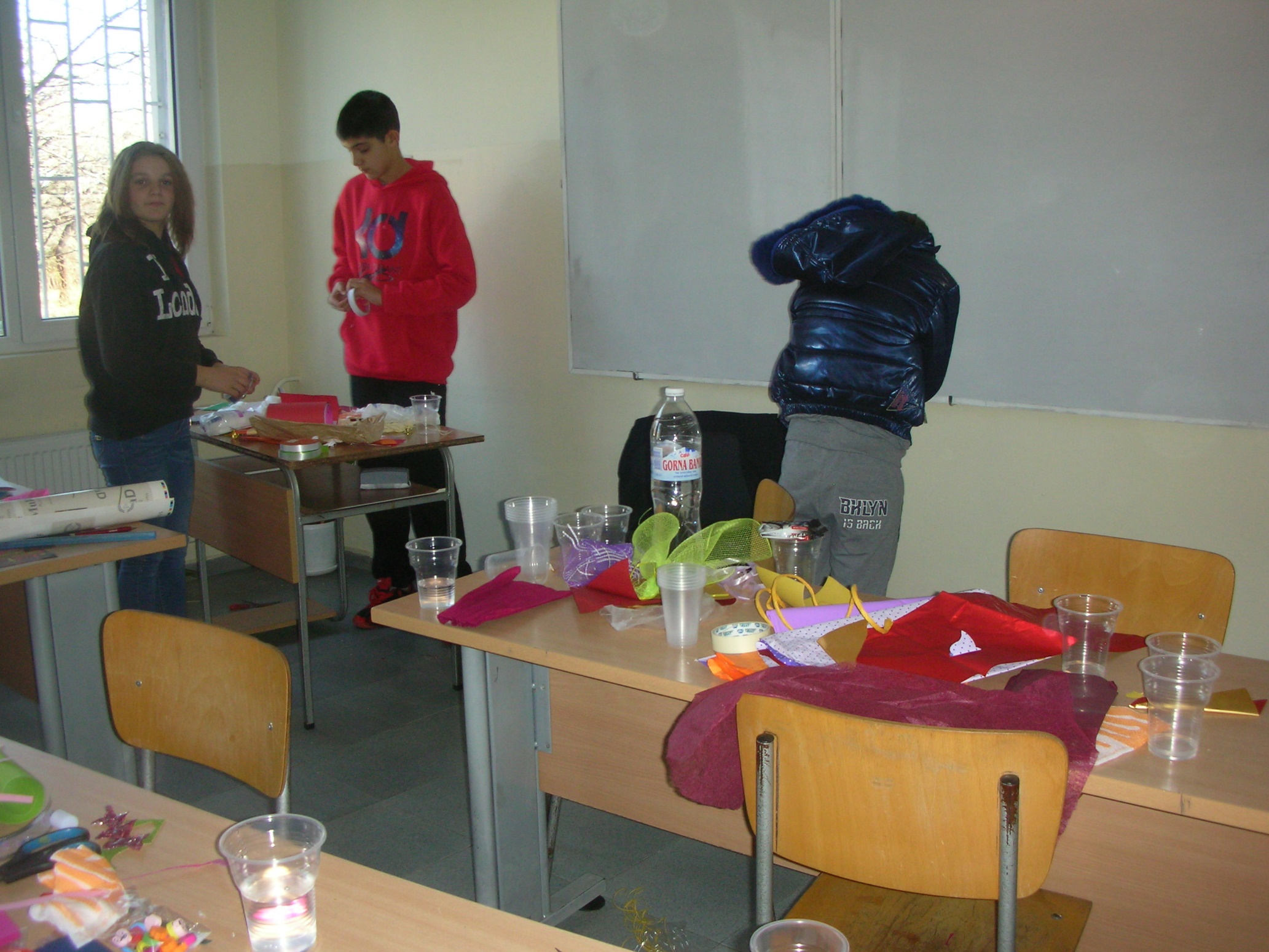 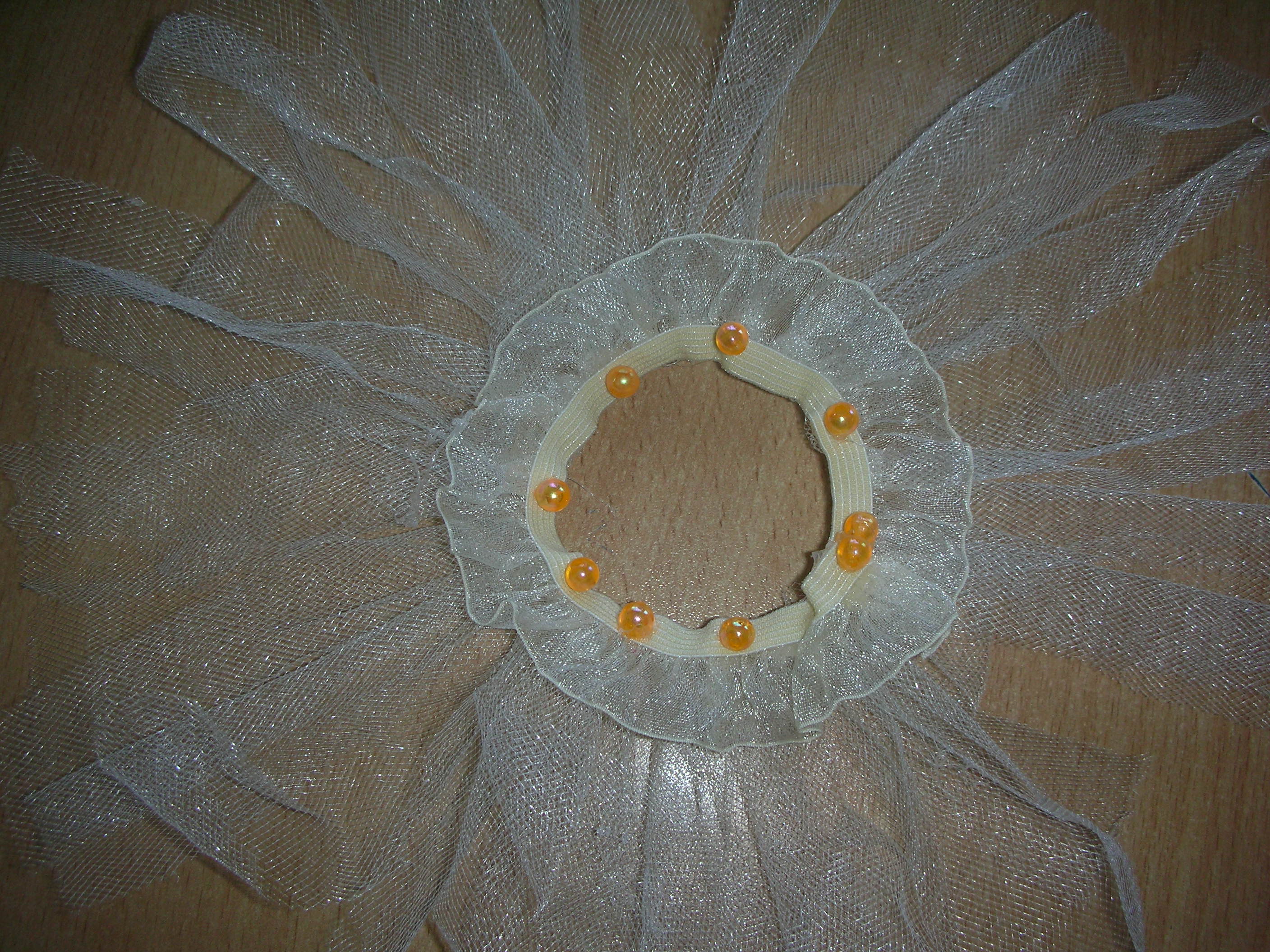 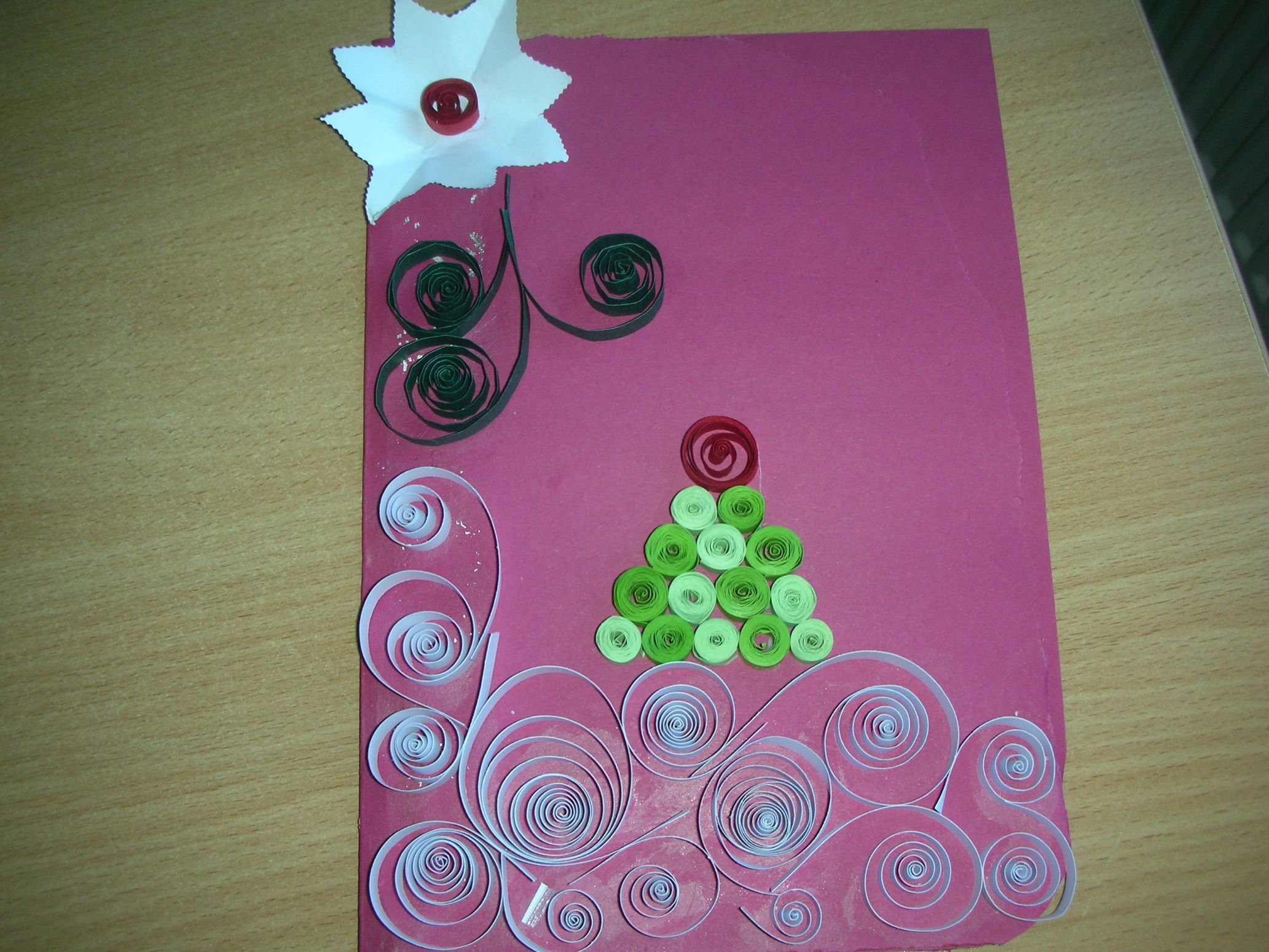 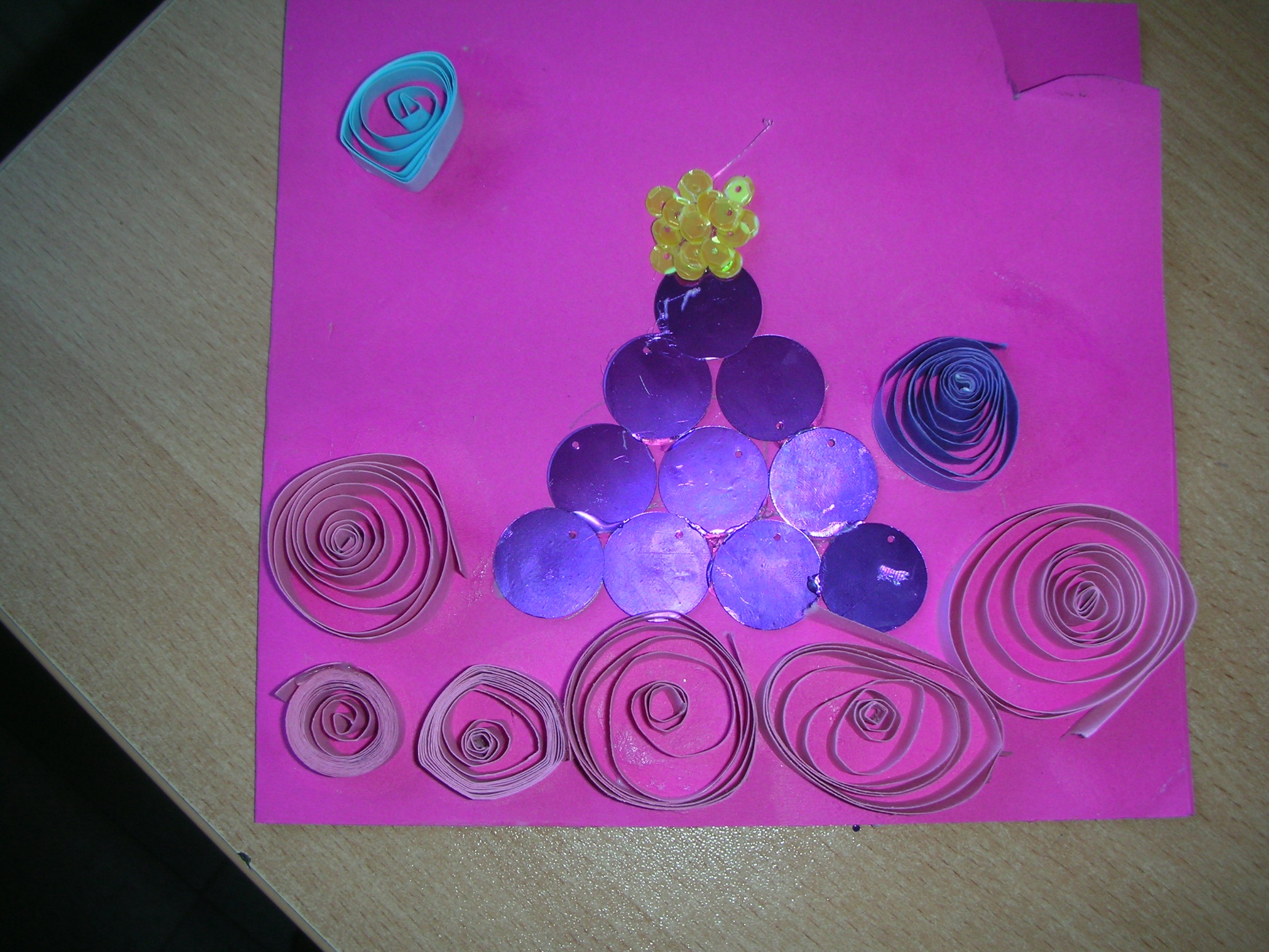 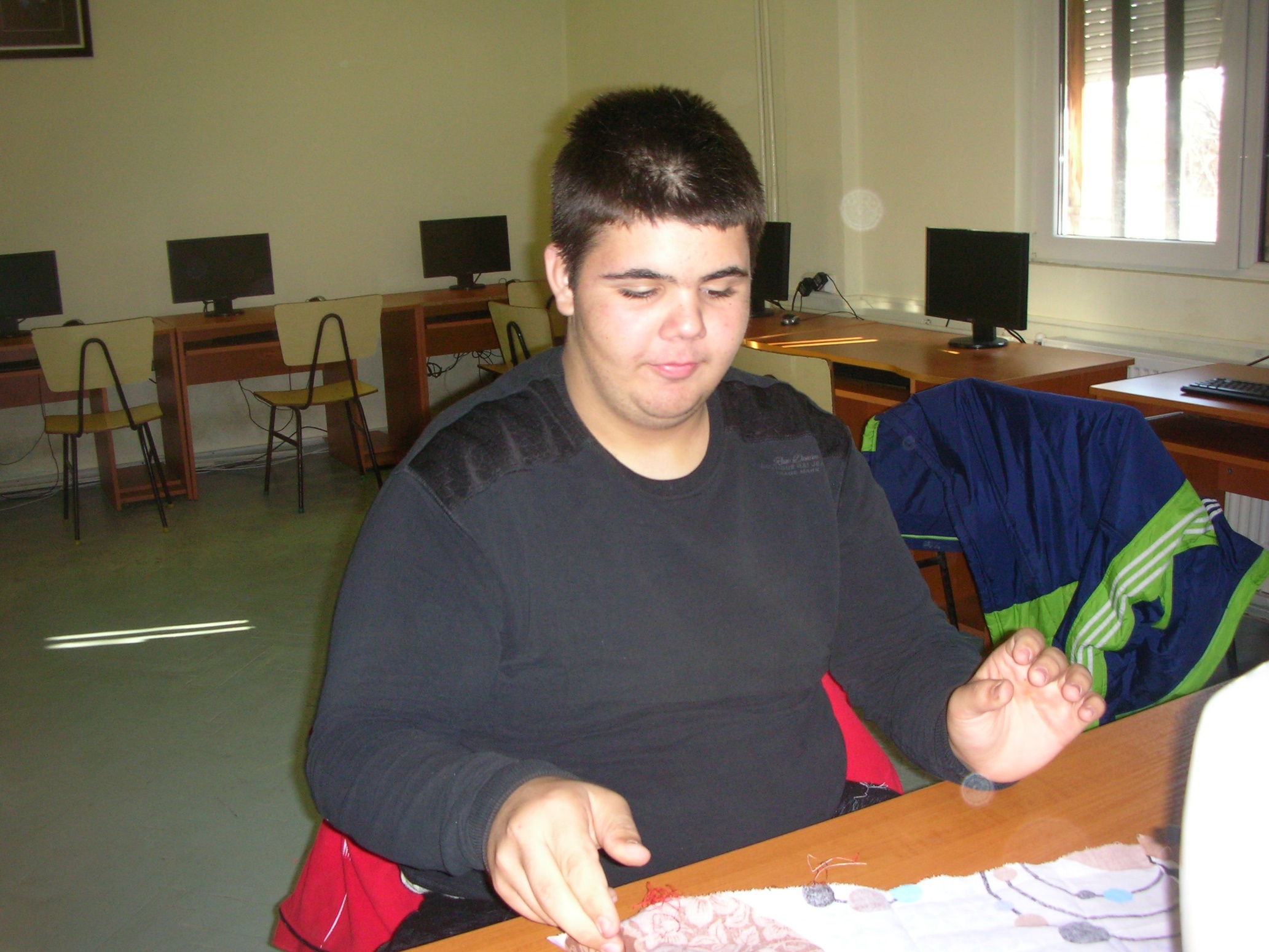 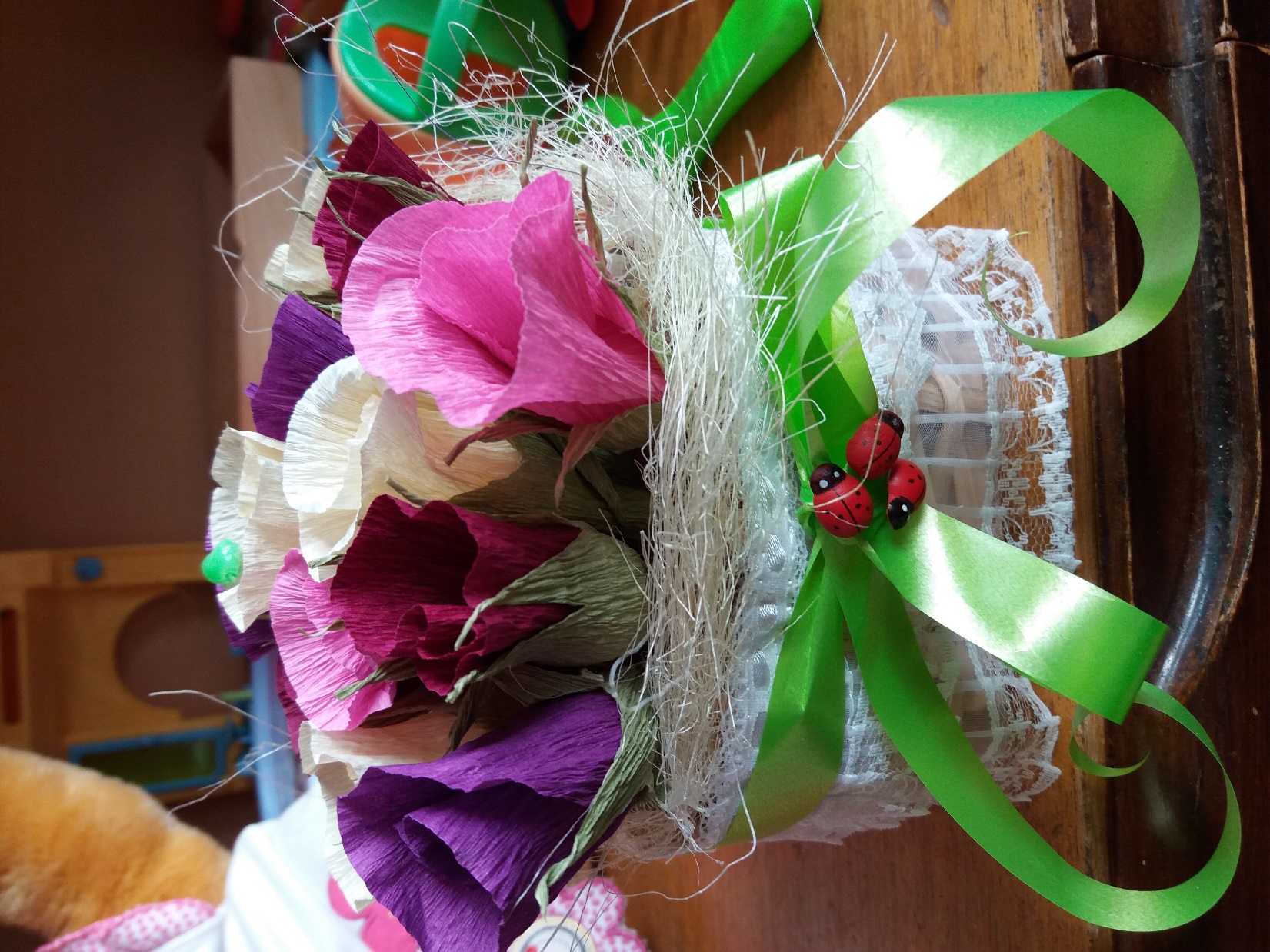 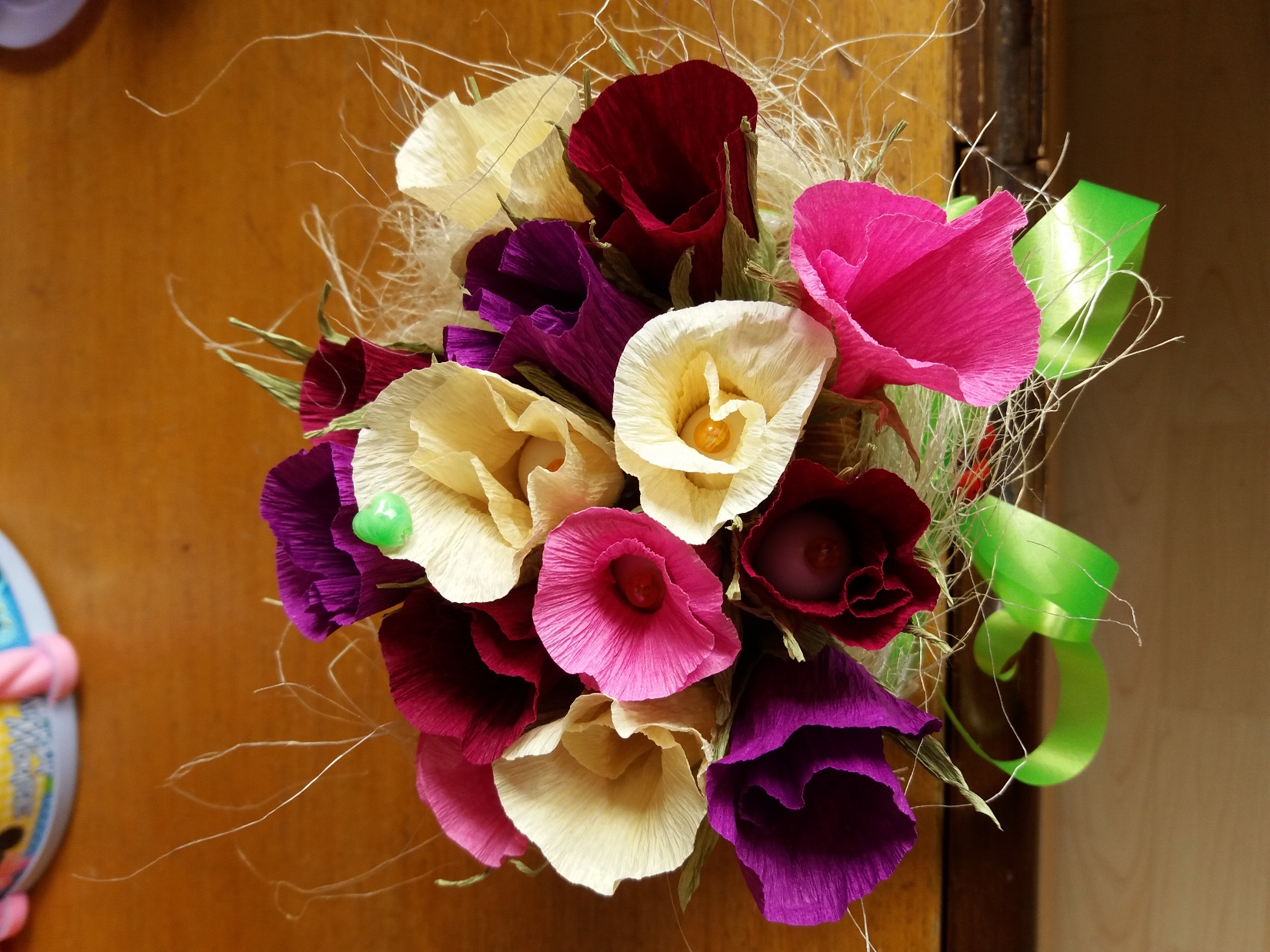 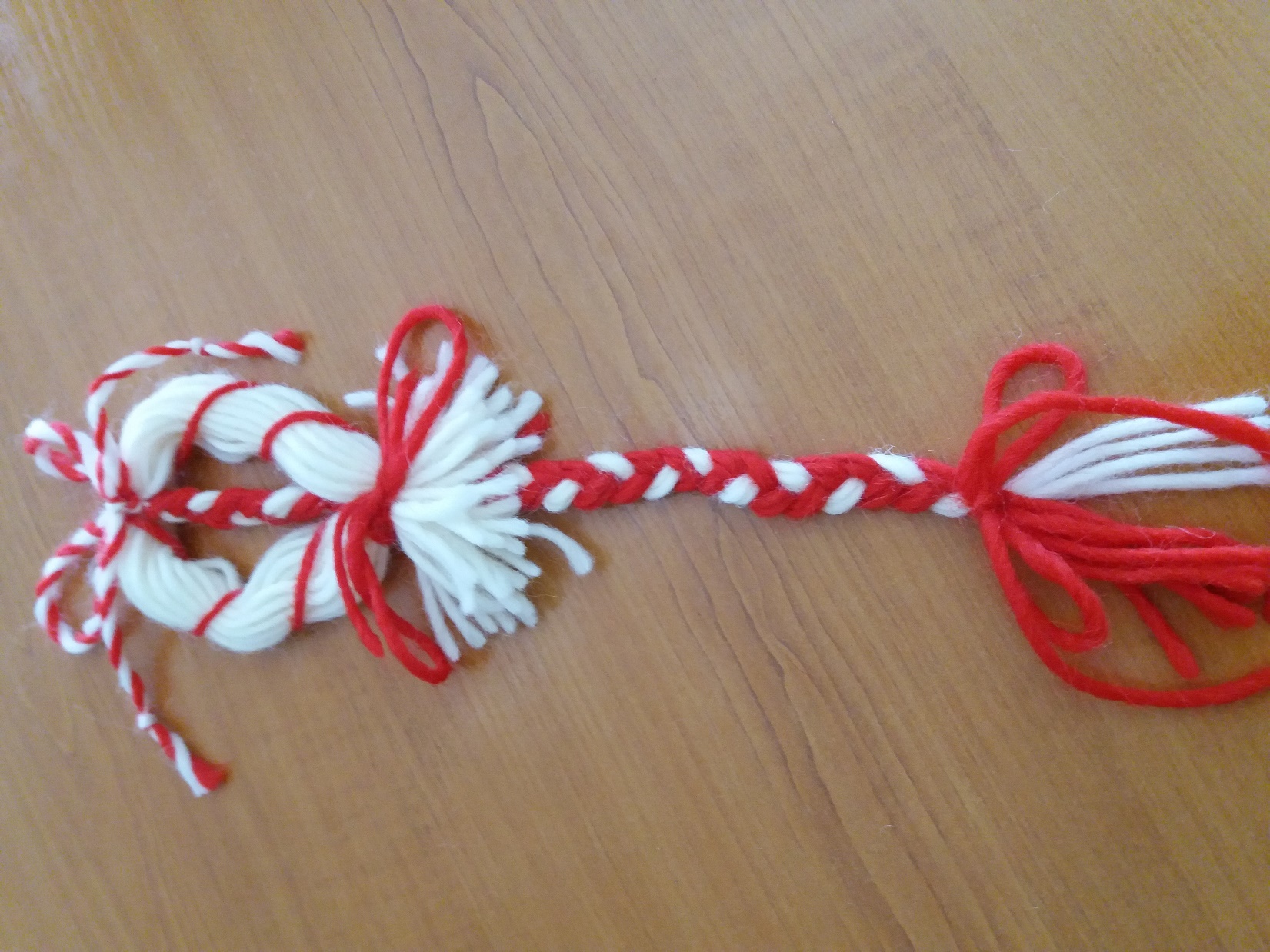 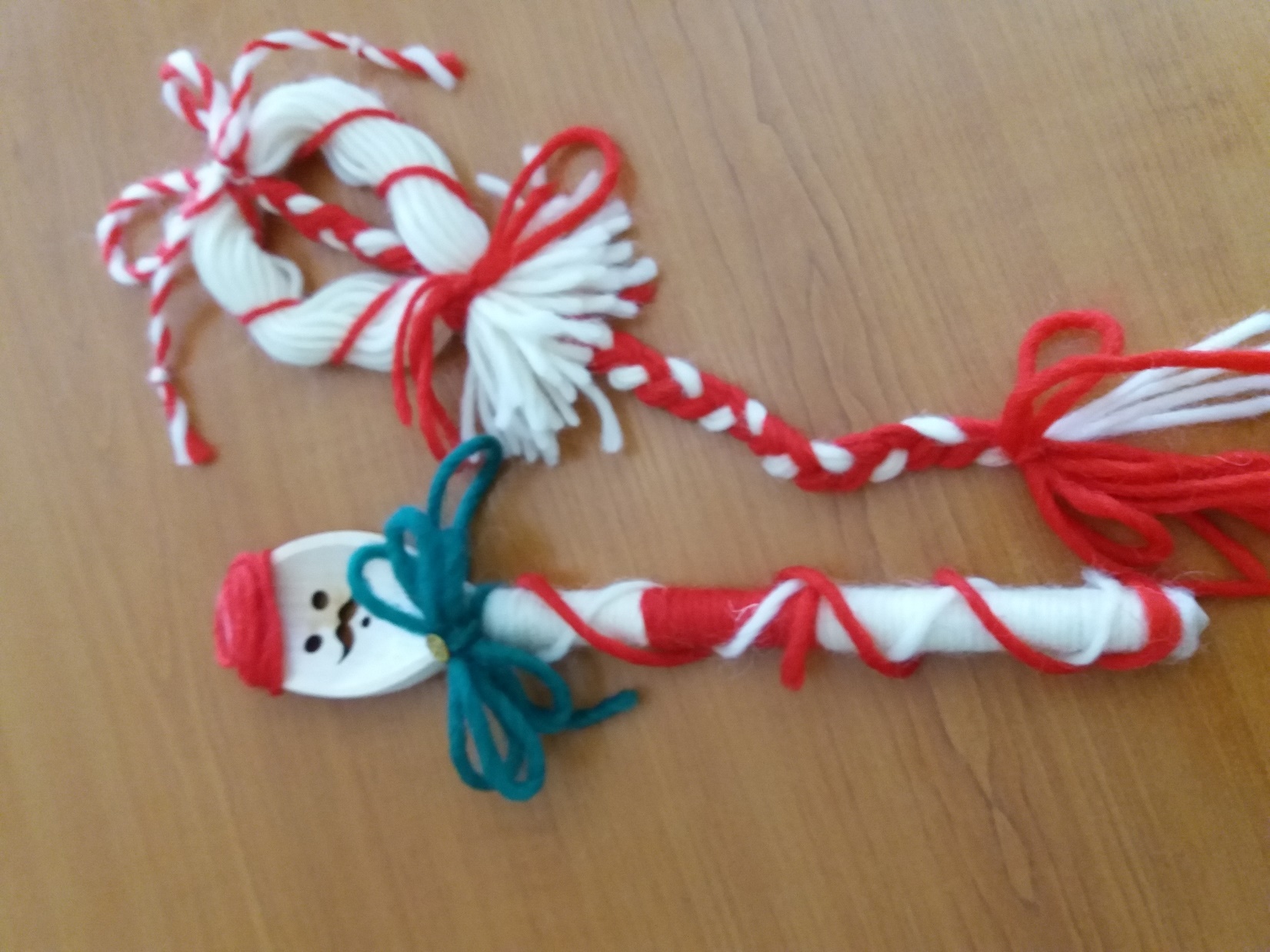 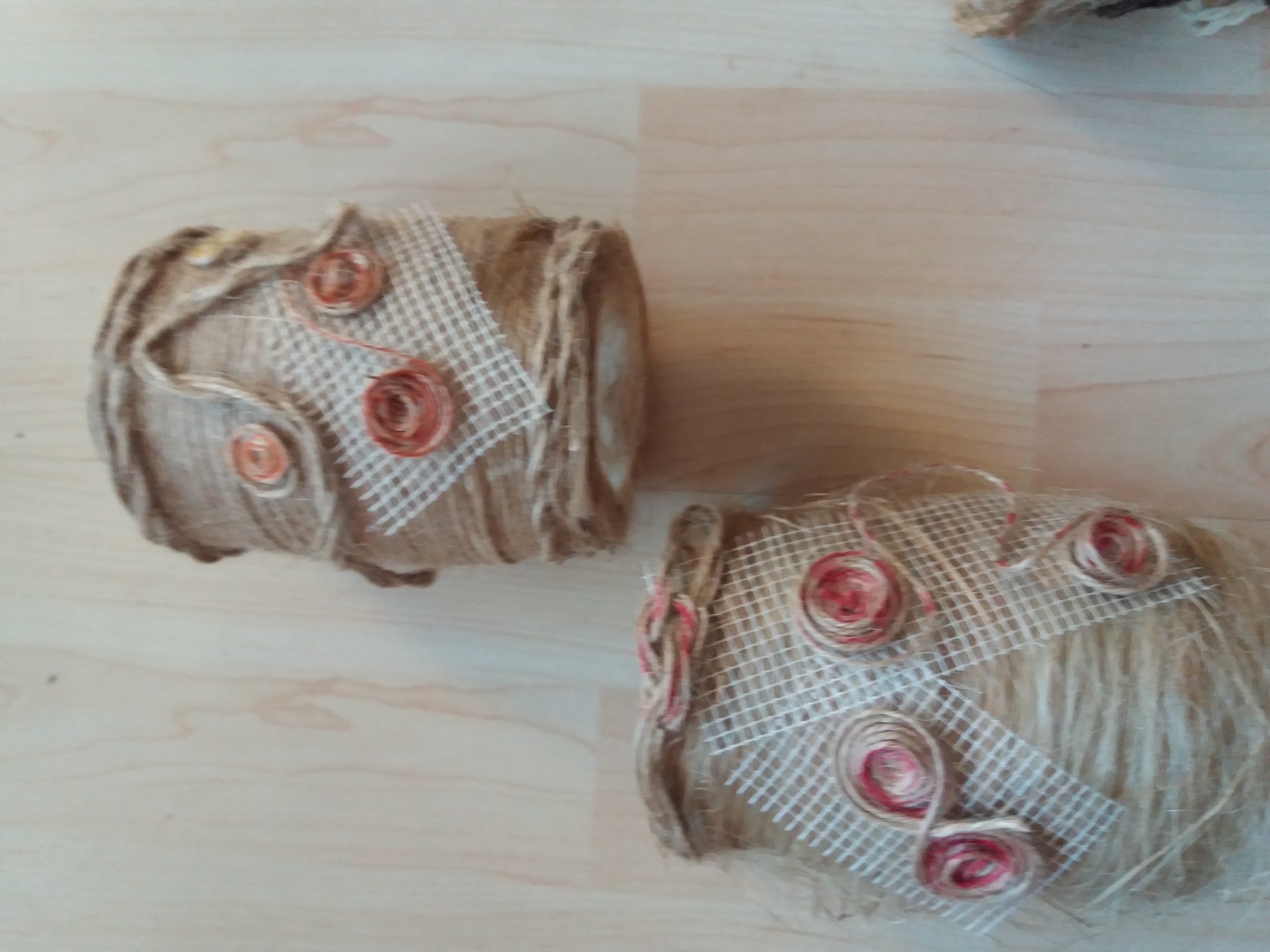 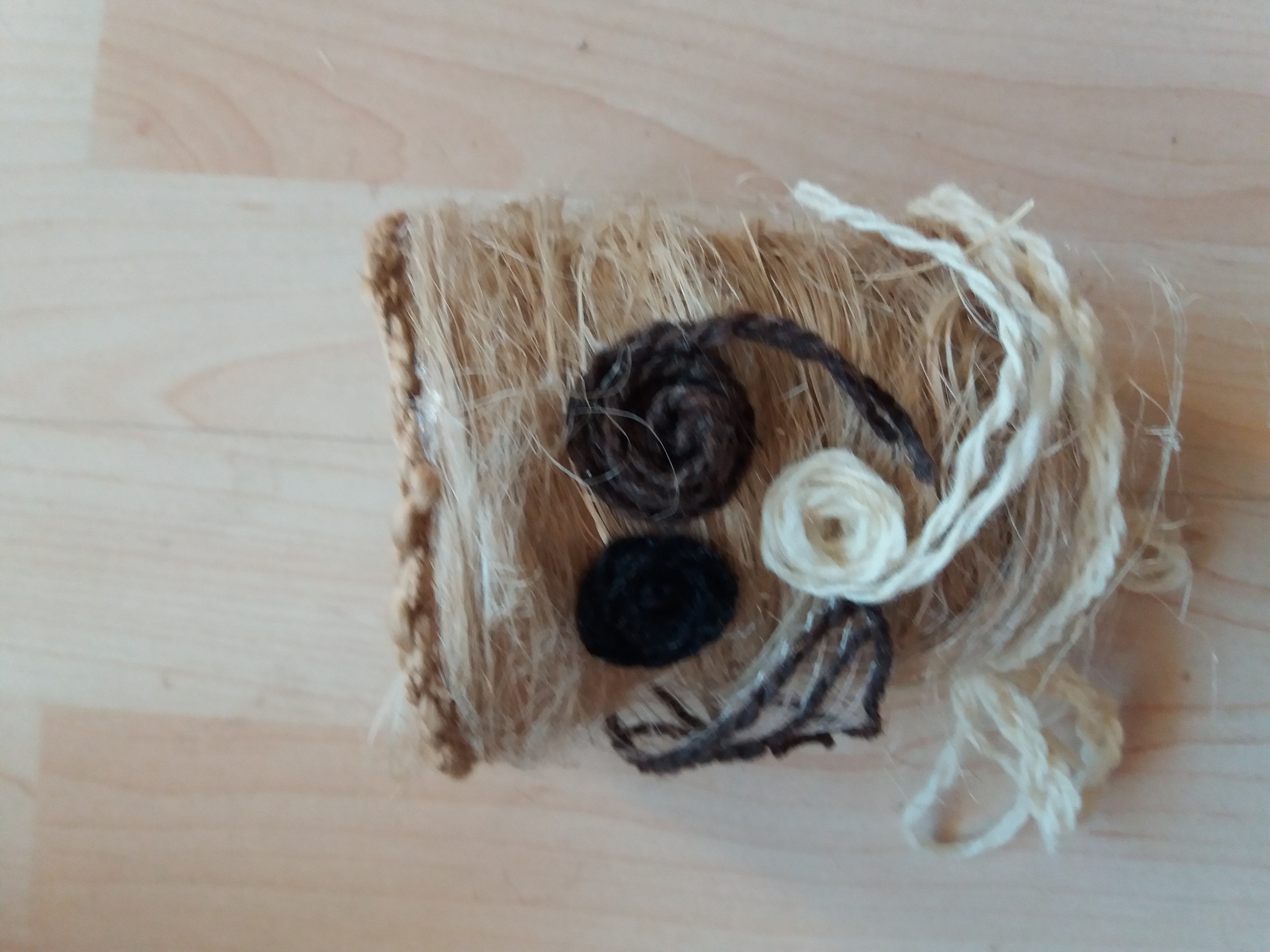 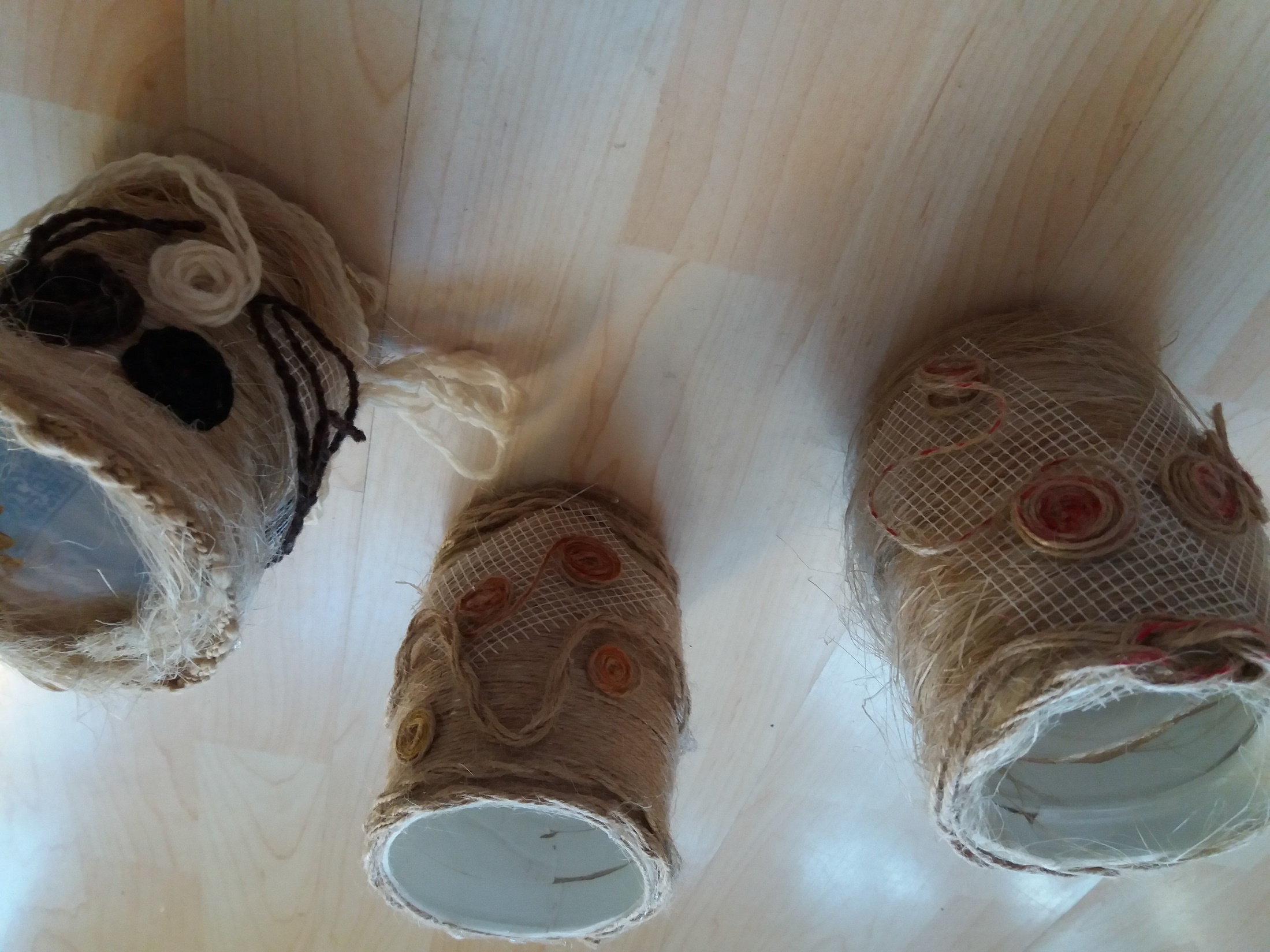 НАПРАВИХМЕ УНИКАЛНИ ИЗНЕНАДИ ЗА НАШИТЕ УЧИТЕЛИ И ДИРЕКТОРИ
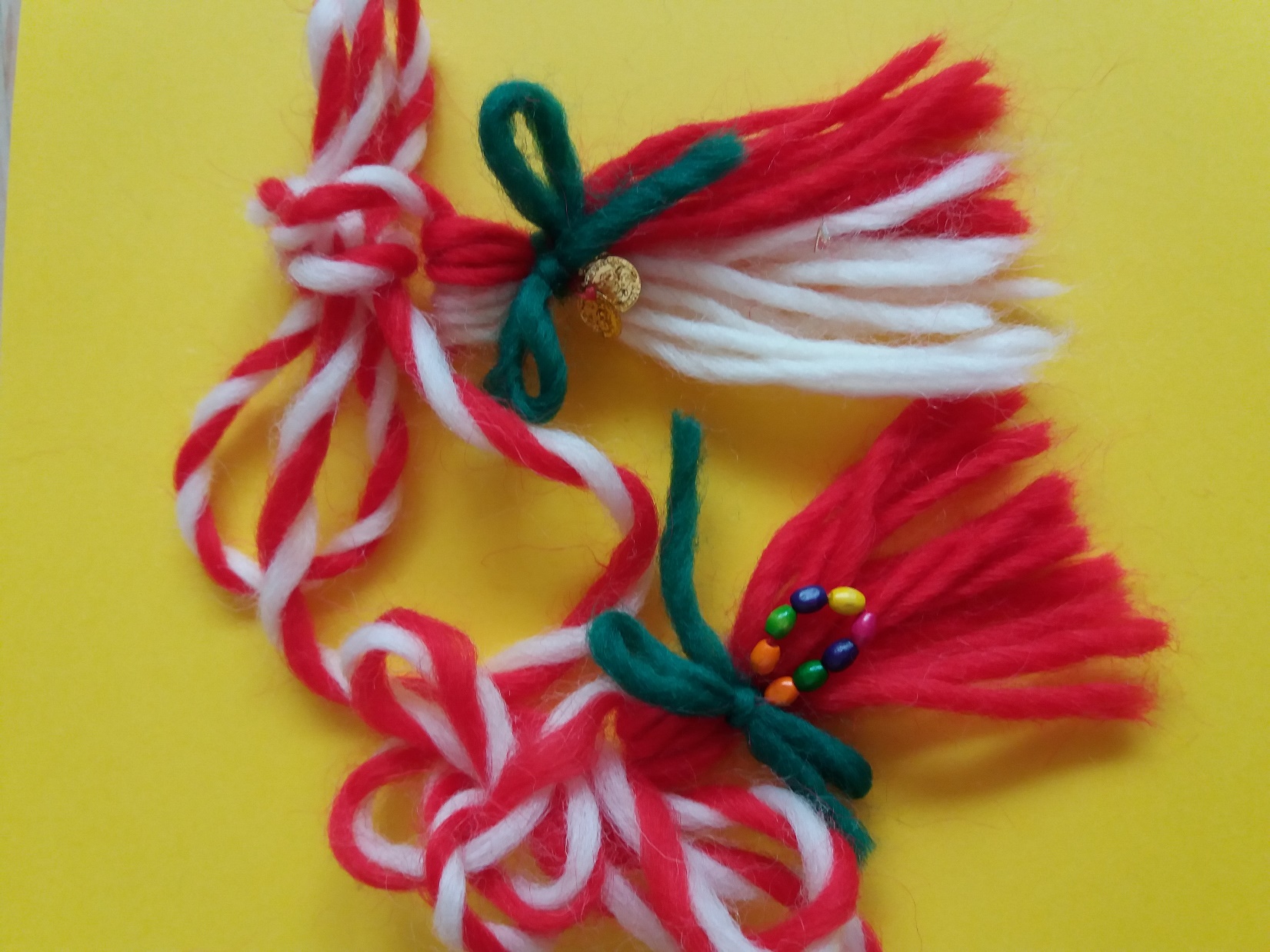 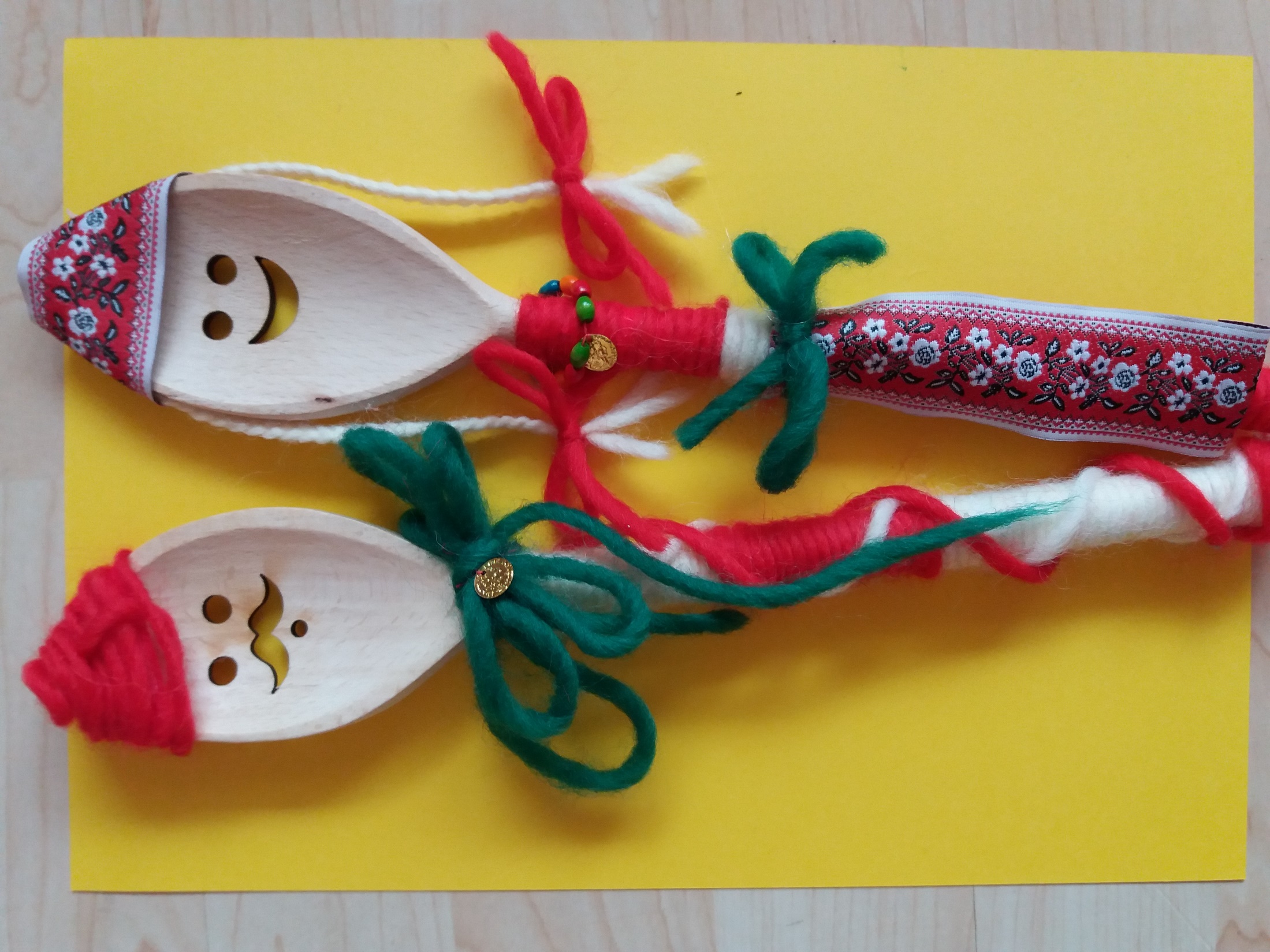 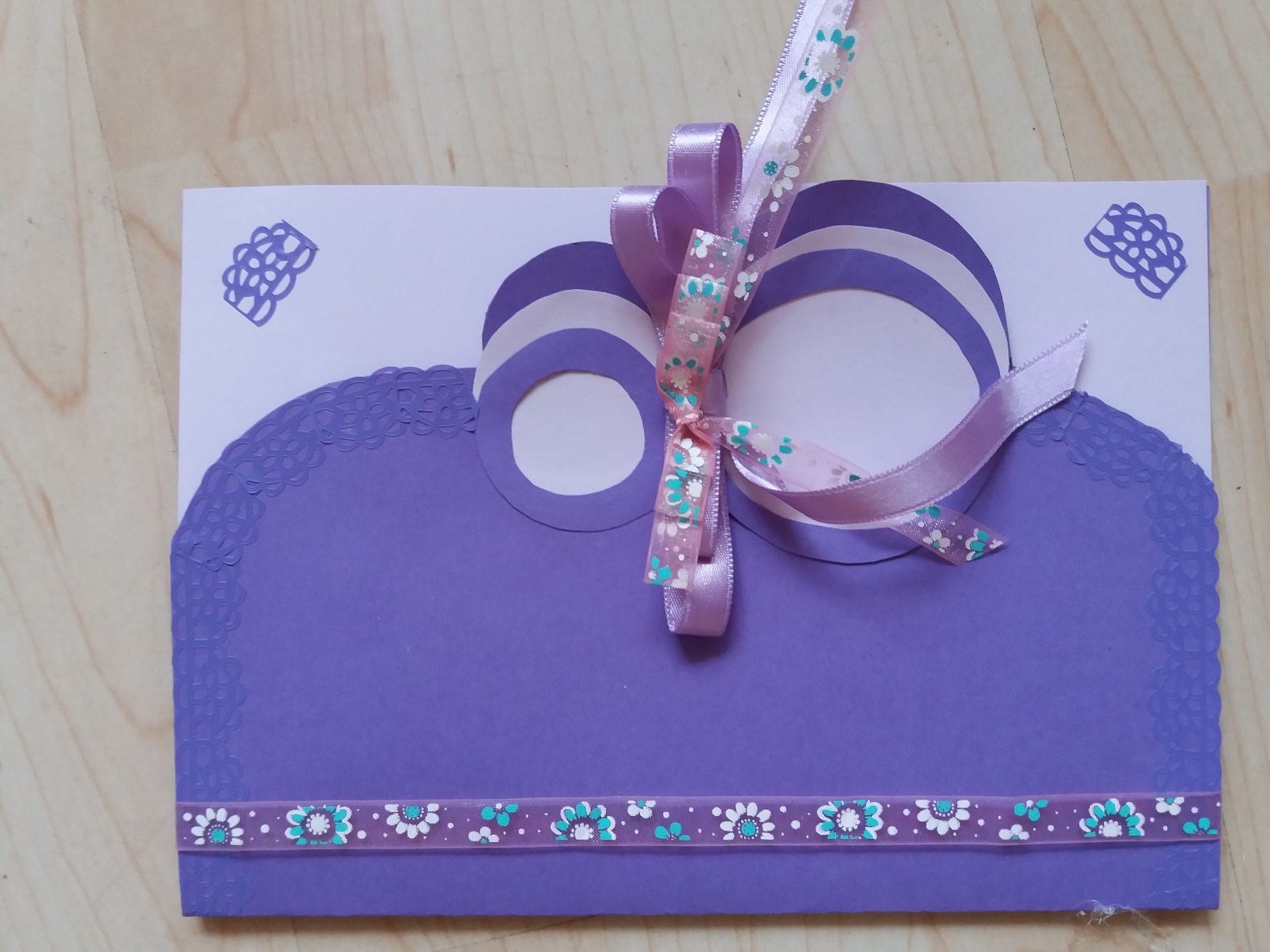 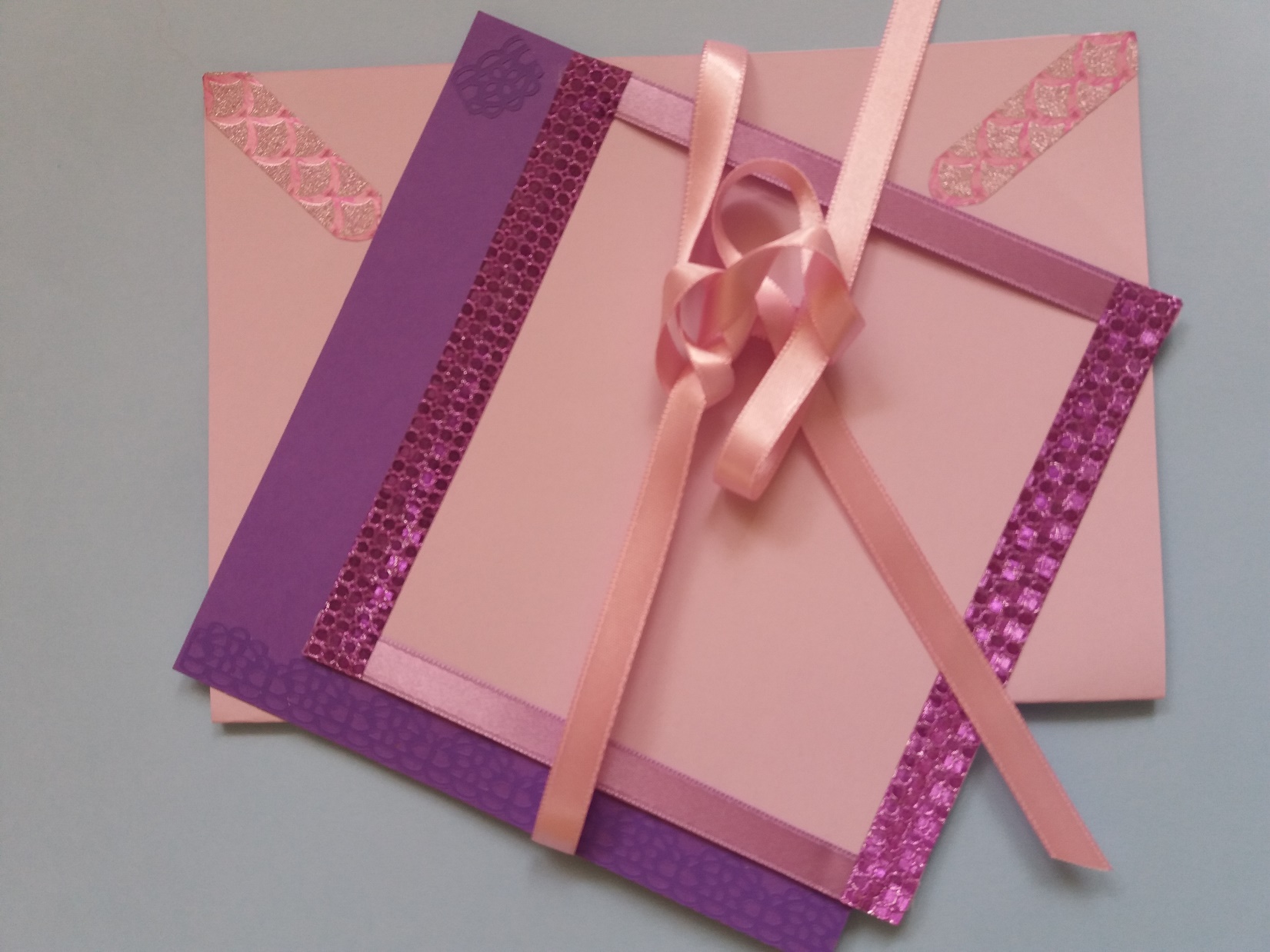 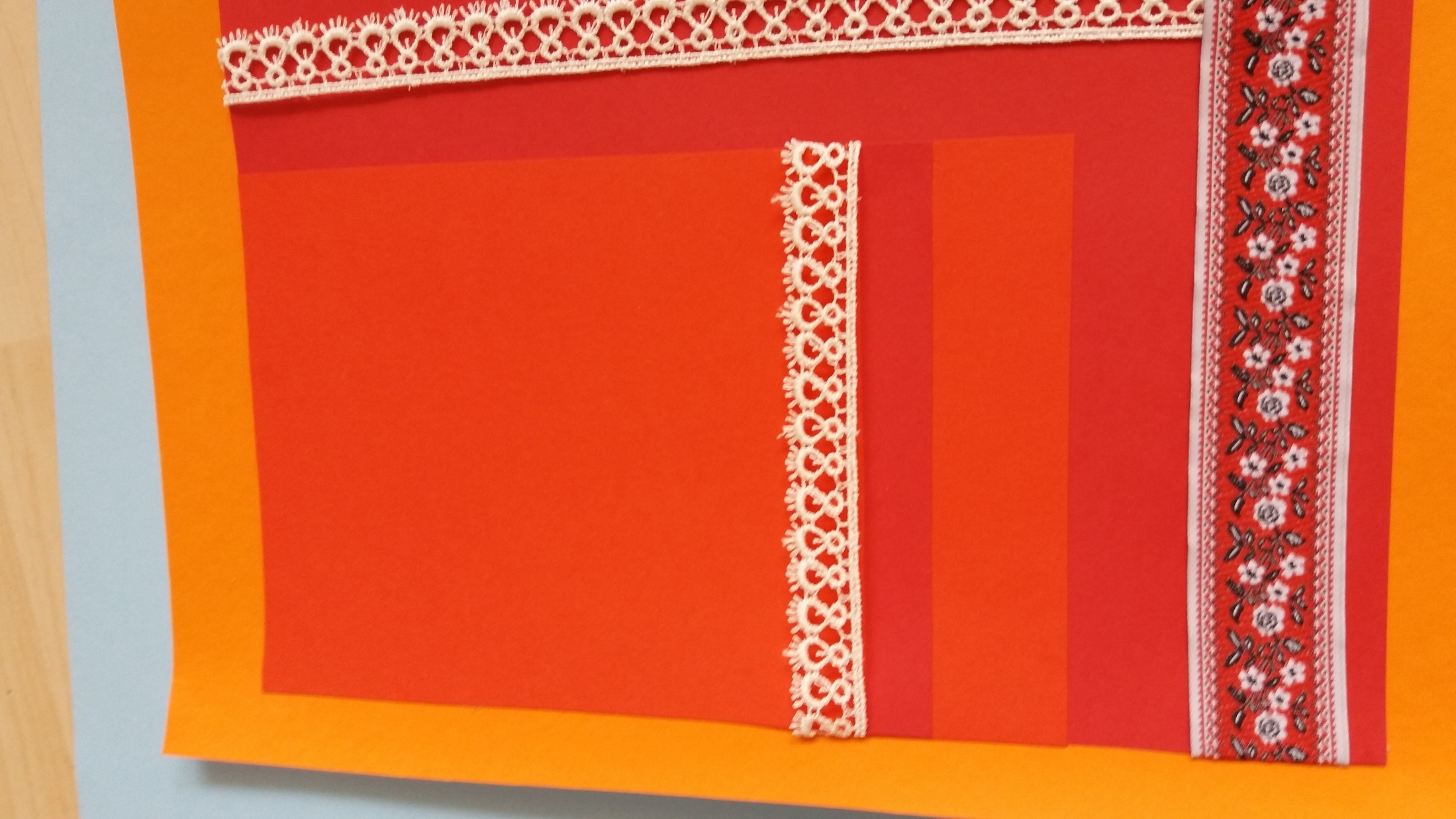 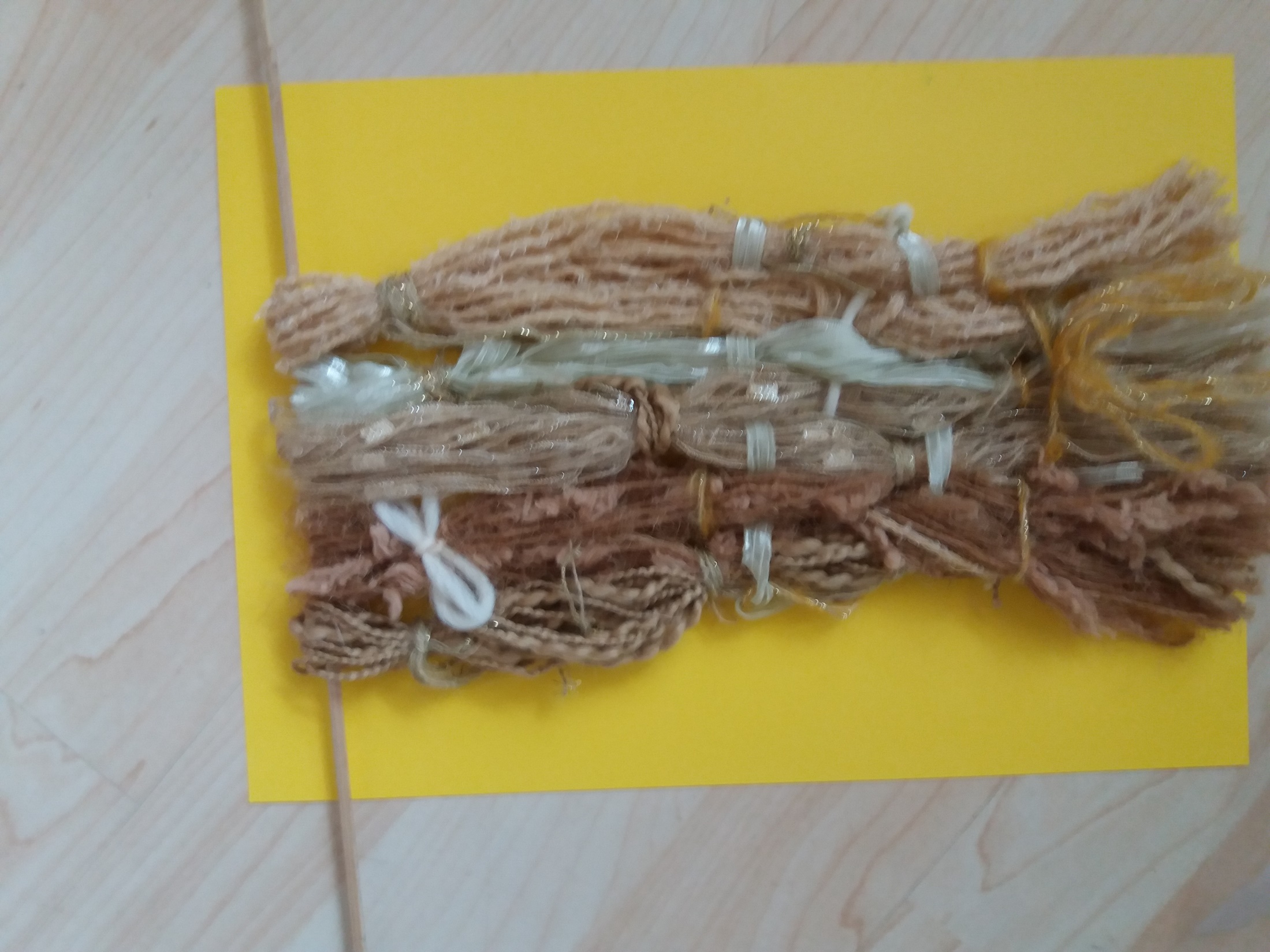 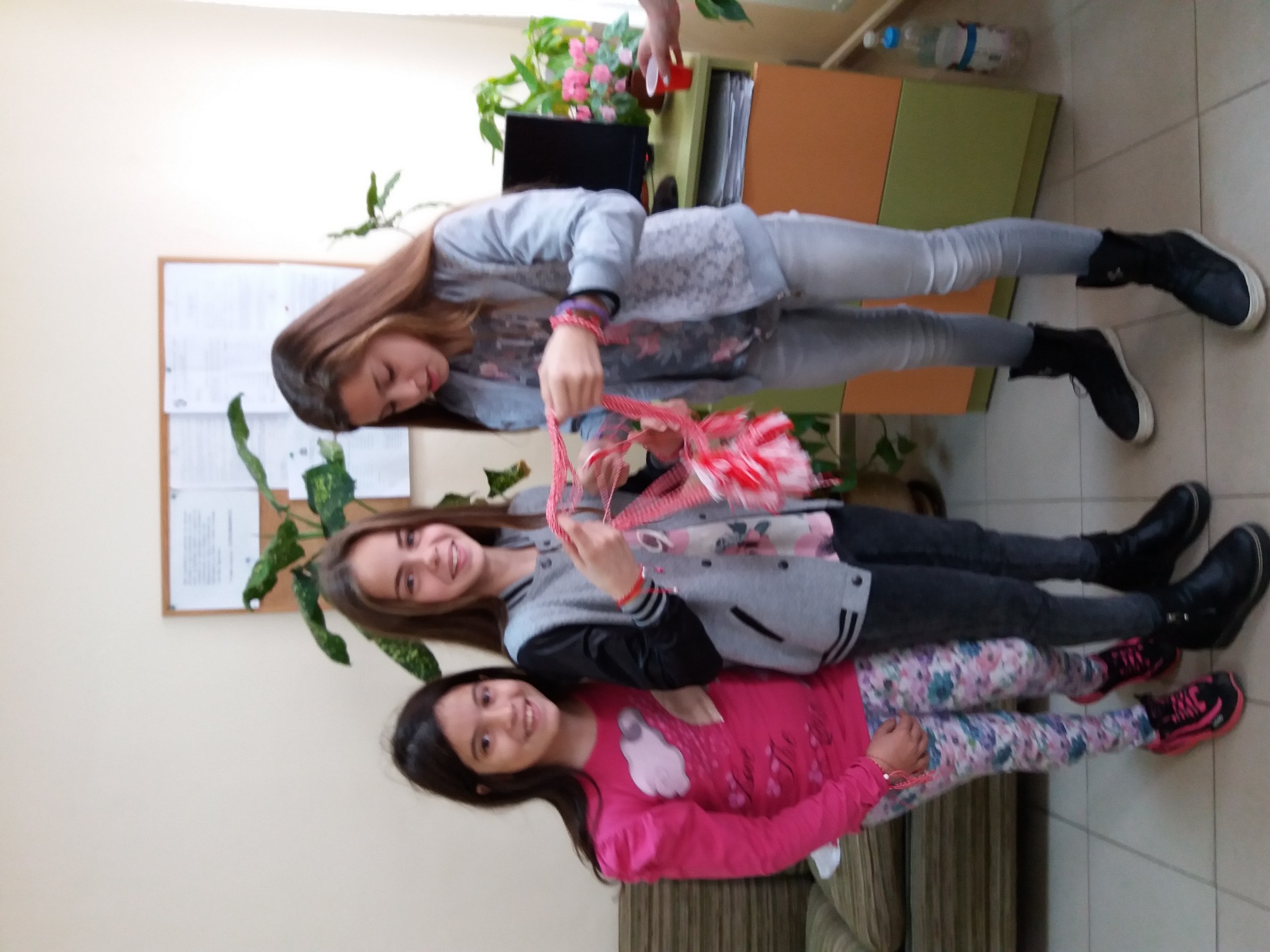 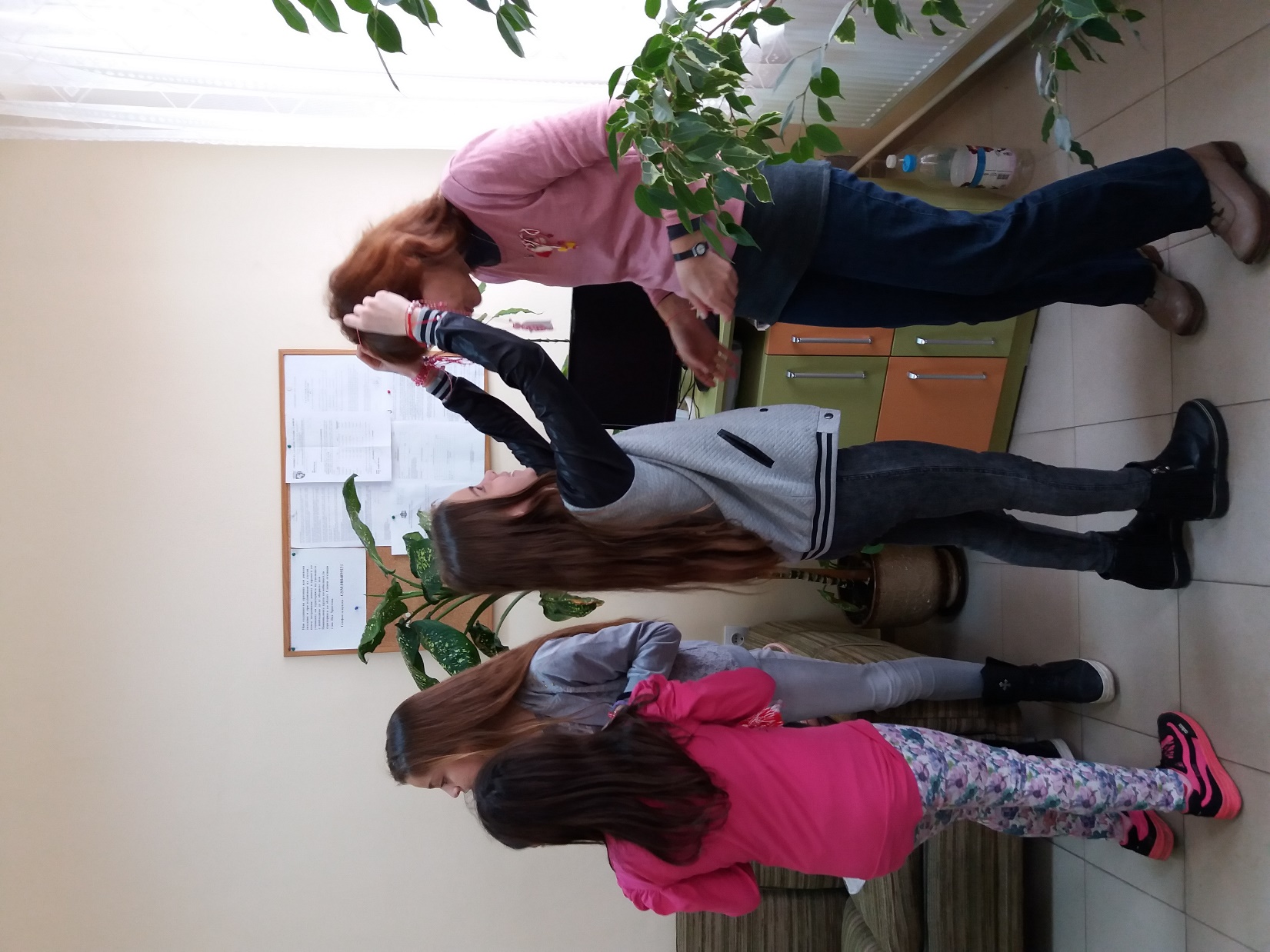 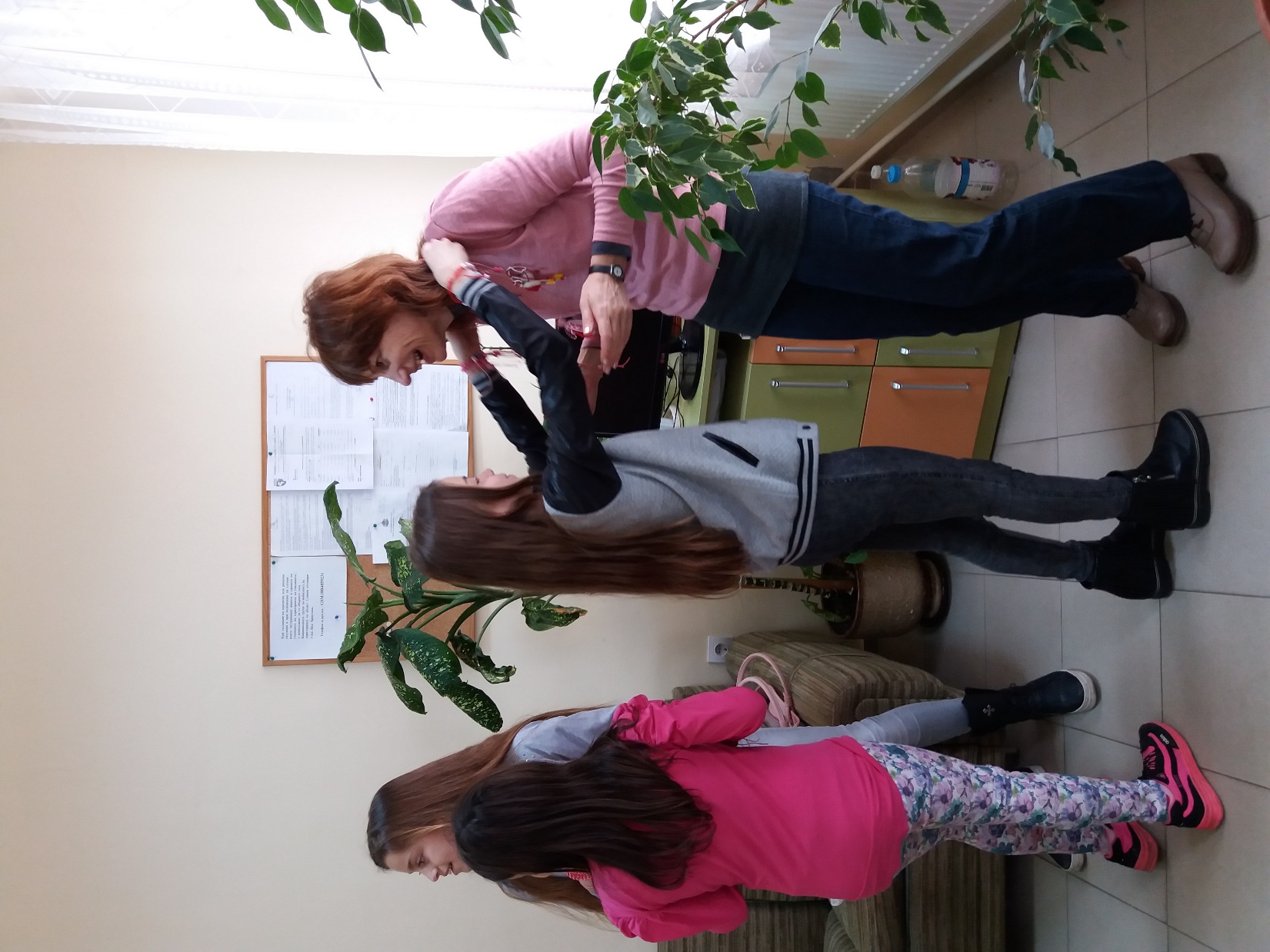 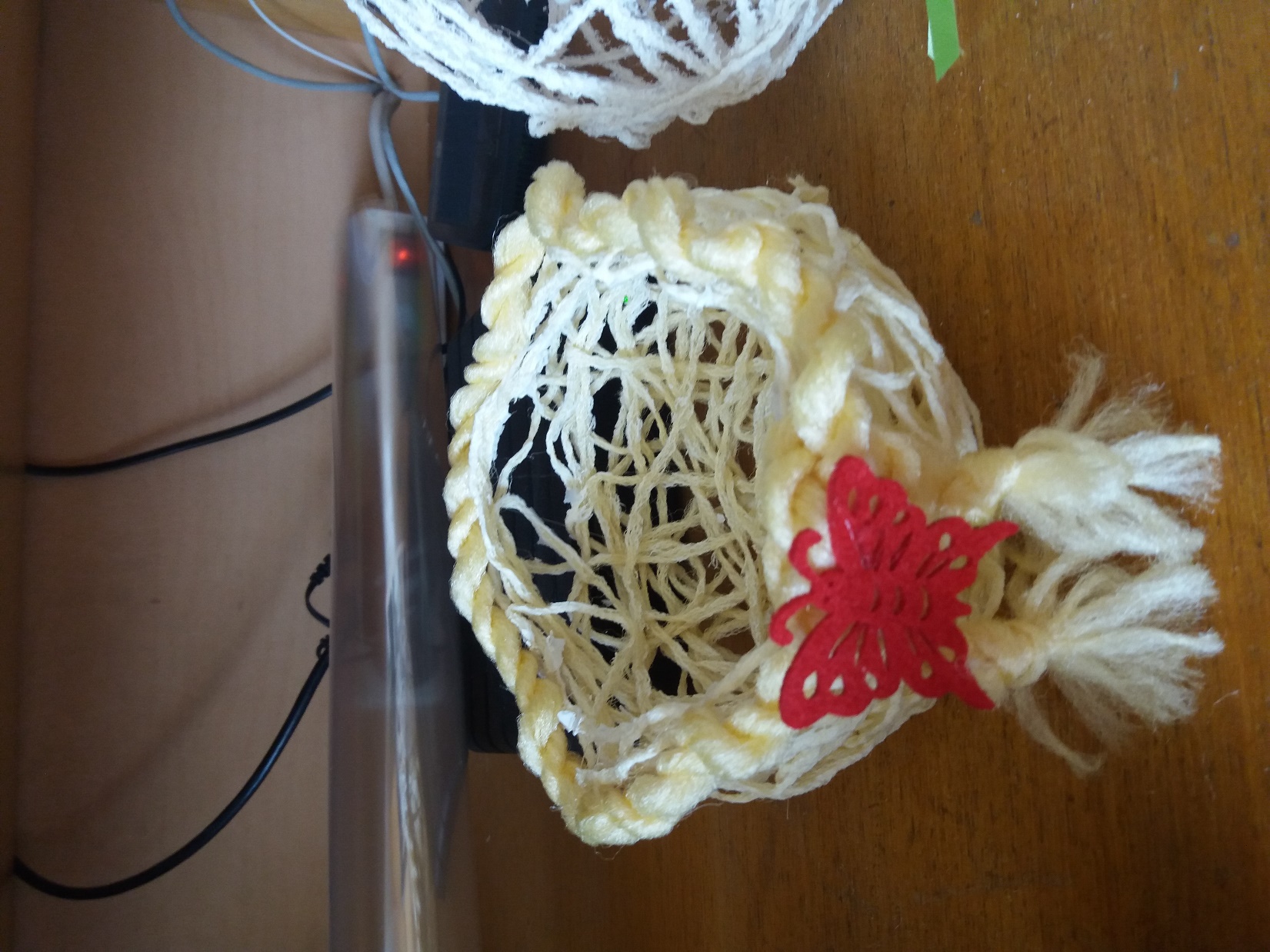 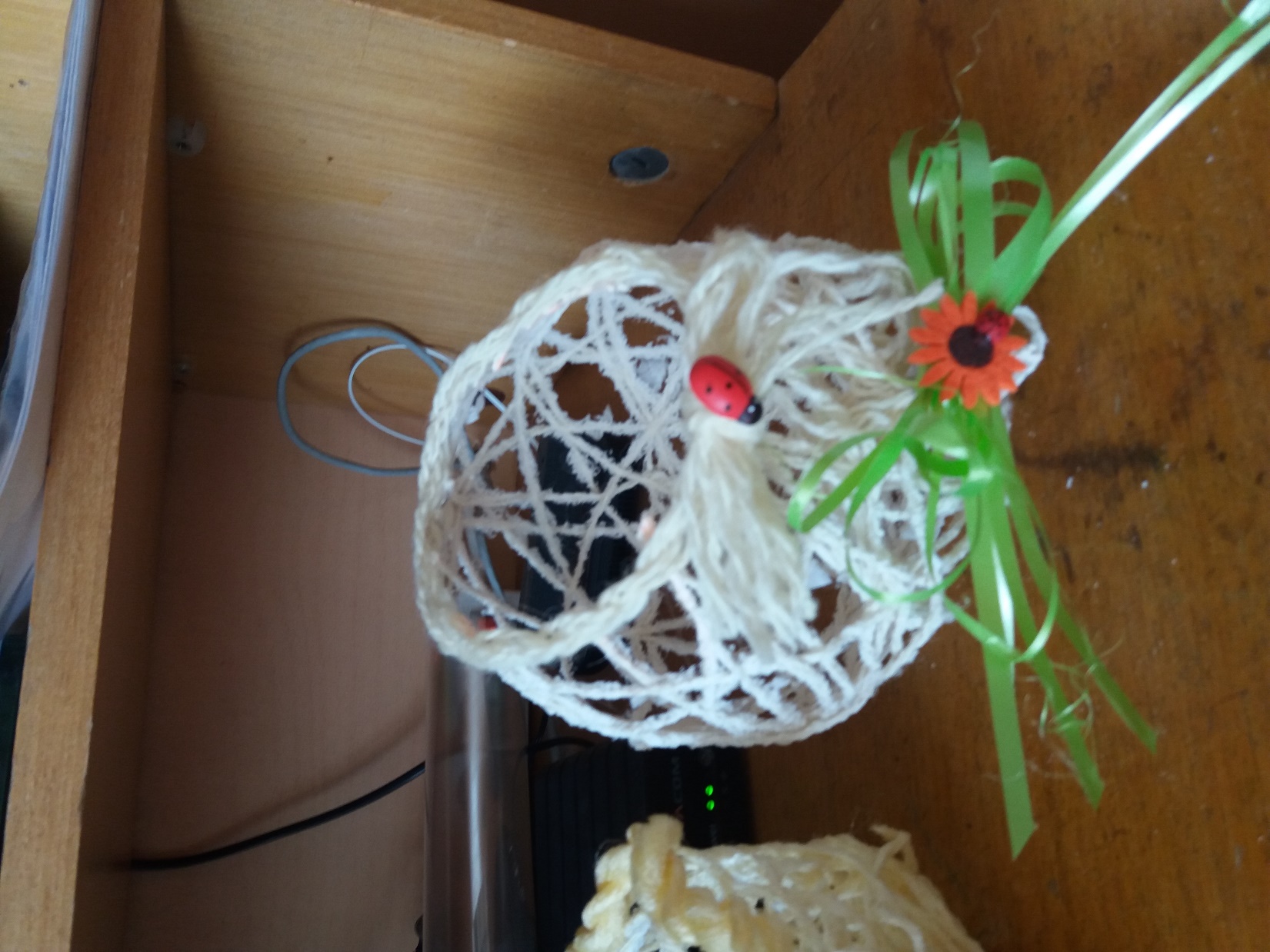 И ДОЙДЕ ДРУГО НАЧАЛО – РАБОТА С ШЕВНАТА МАШИНА
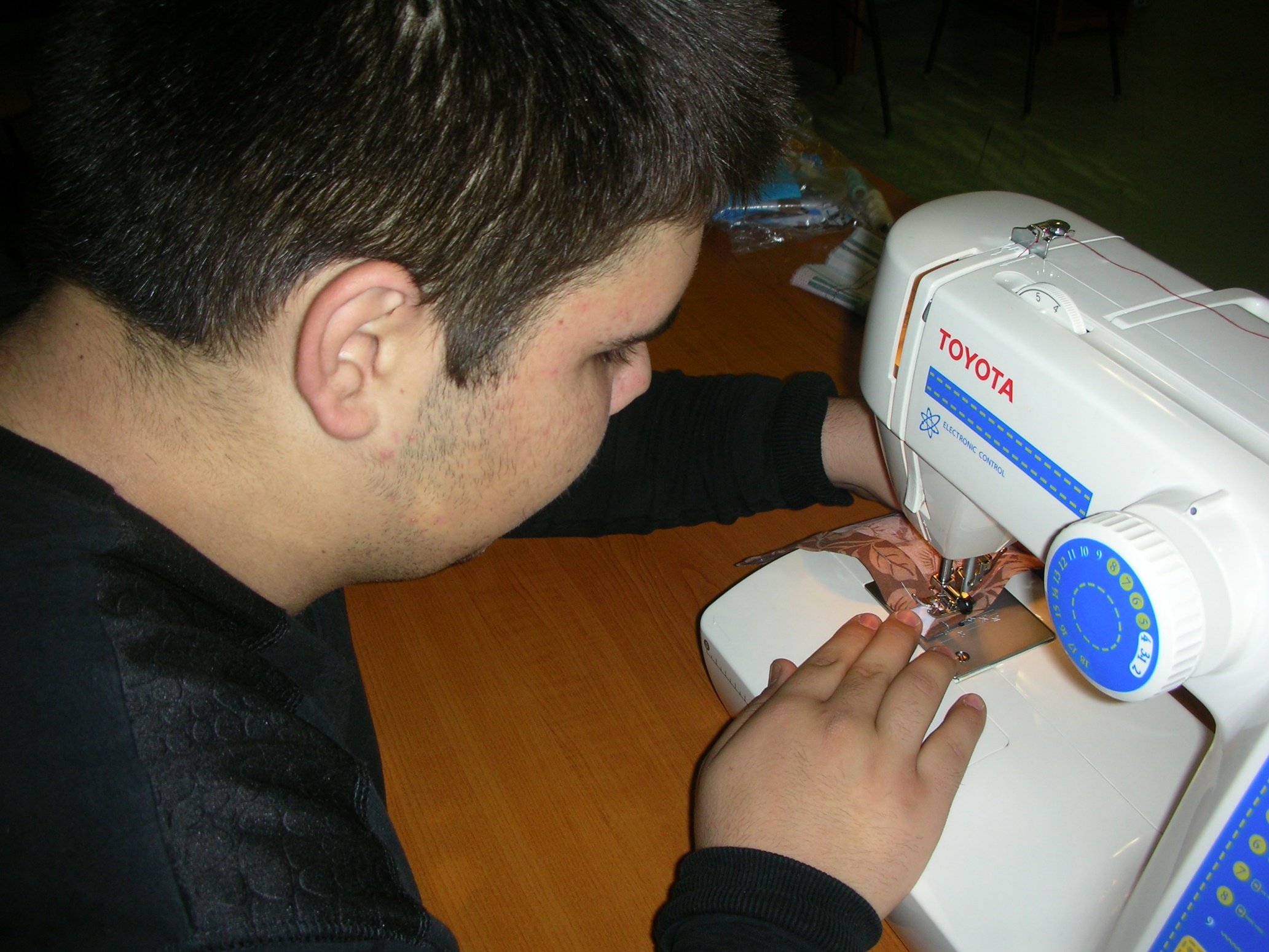 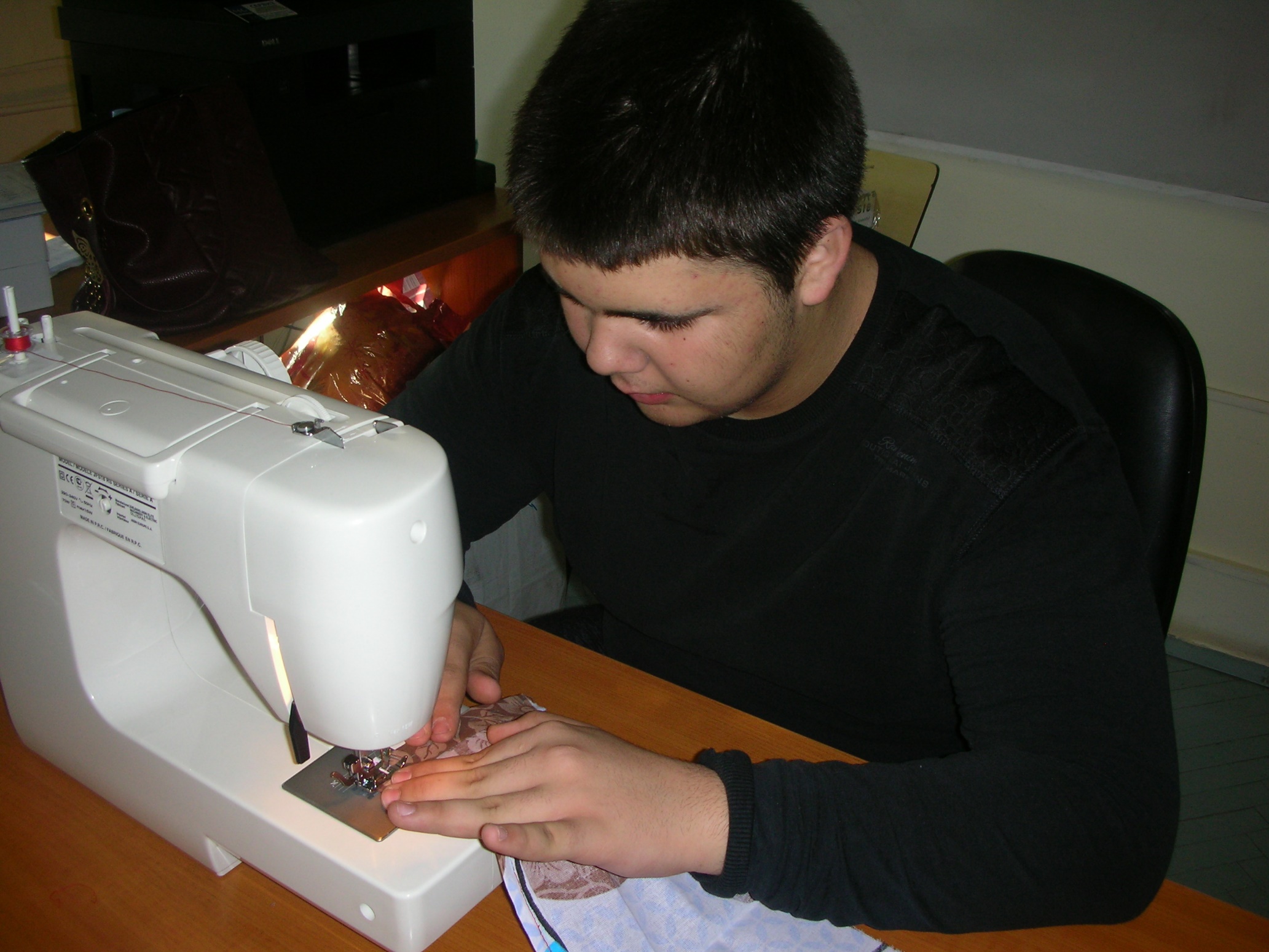 И ДРУГО ИНТЕРЕСНО ЗАНИМАНИЕ- С ПОМОЩТА НА РОДИТЕЛИТЕ НАПРАВИХМЕ КЪЩИ ЗА ПТИЦИ
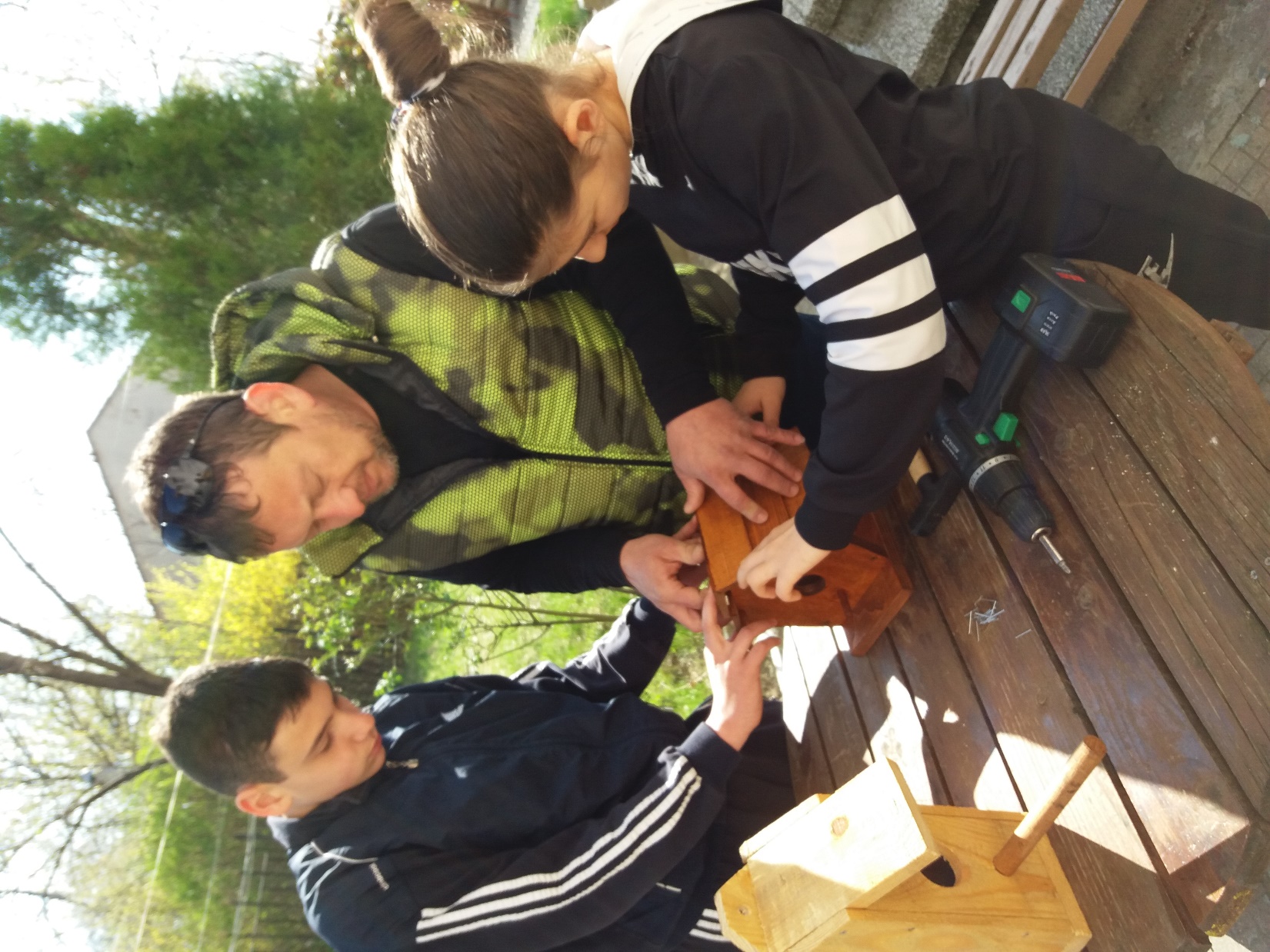 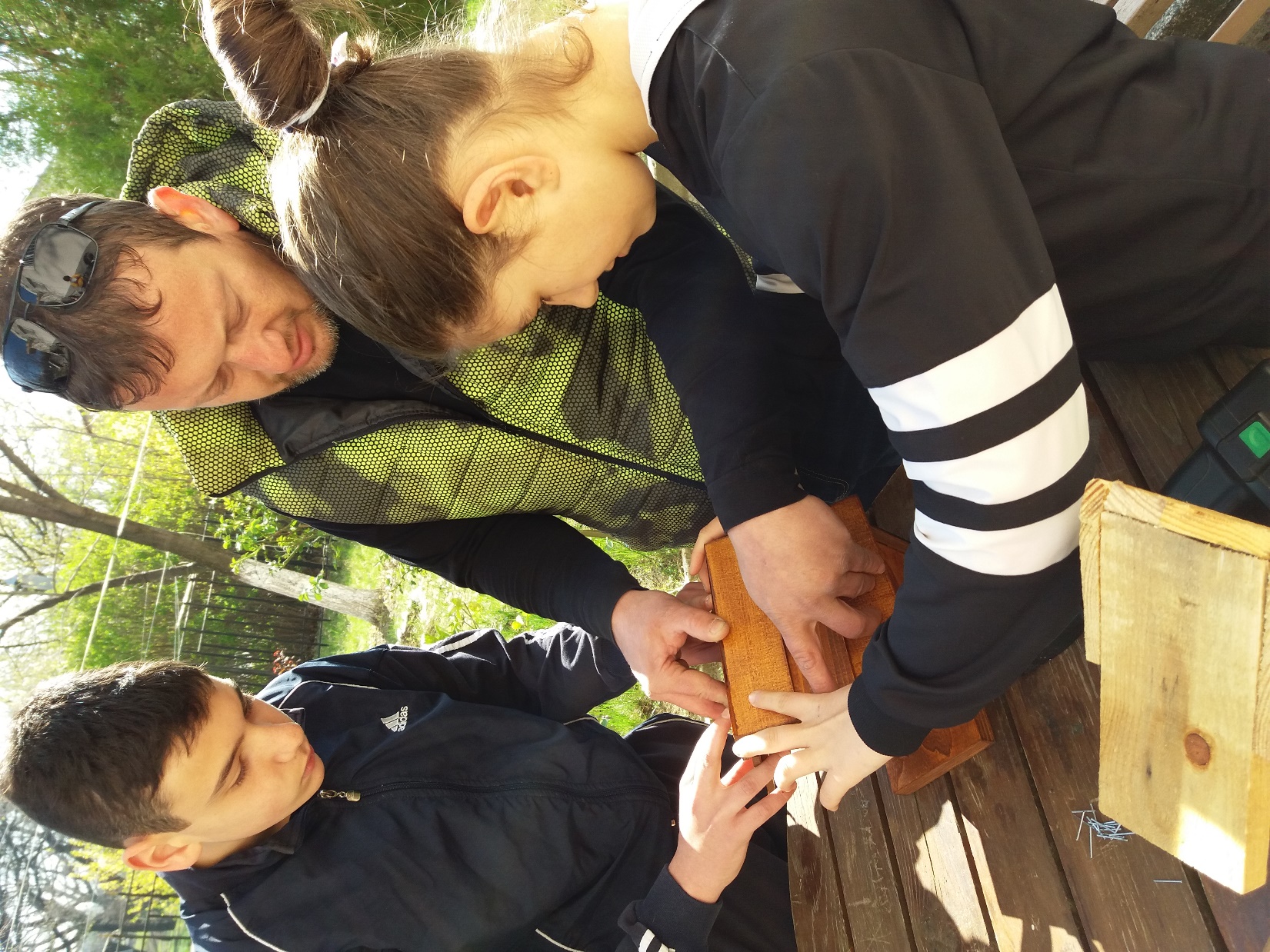 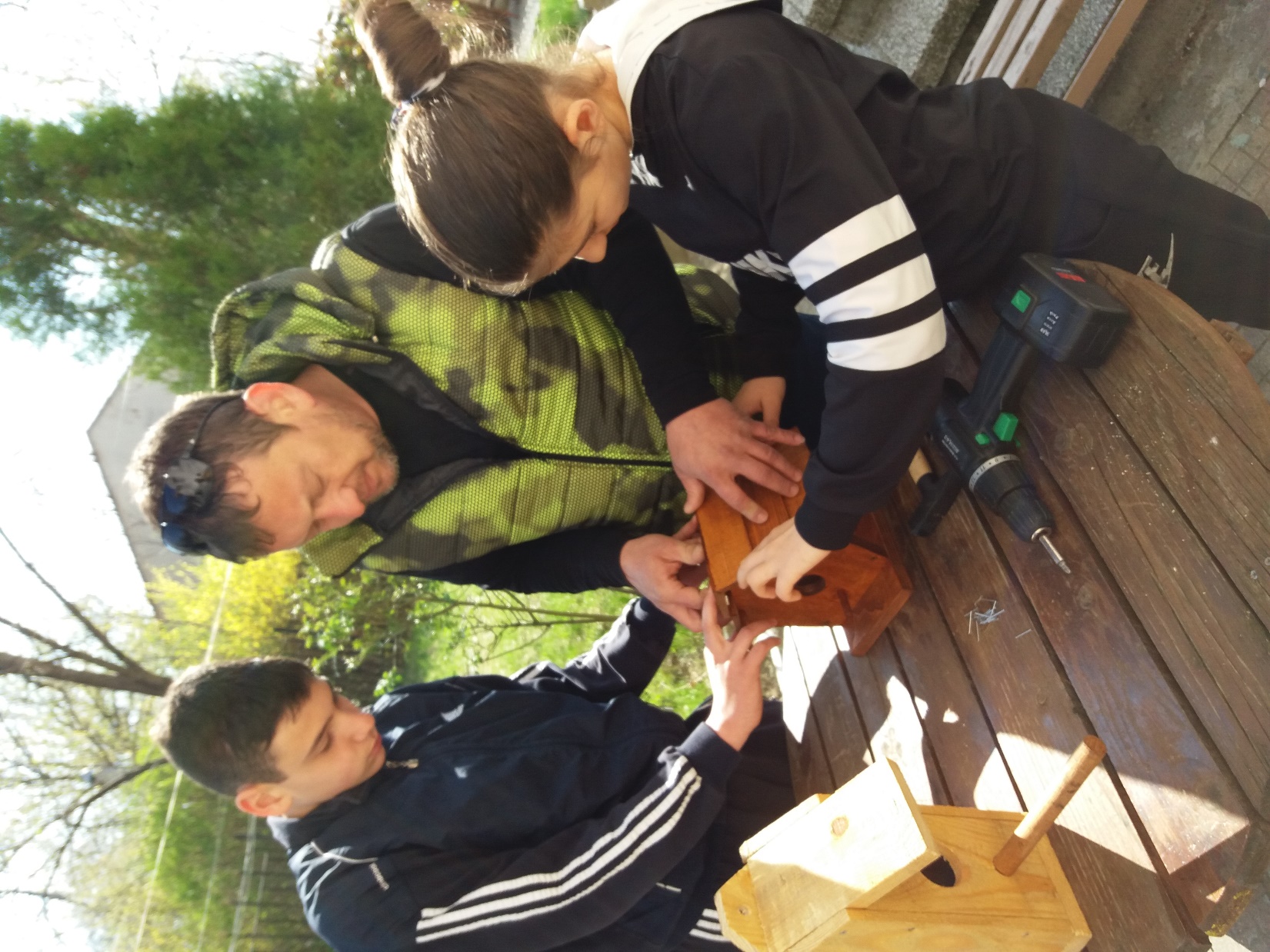 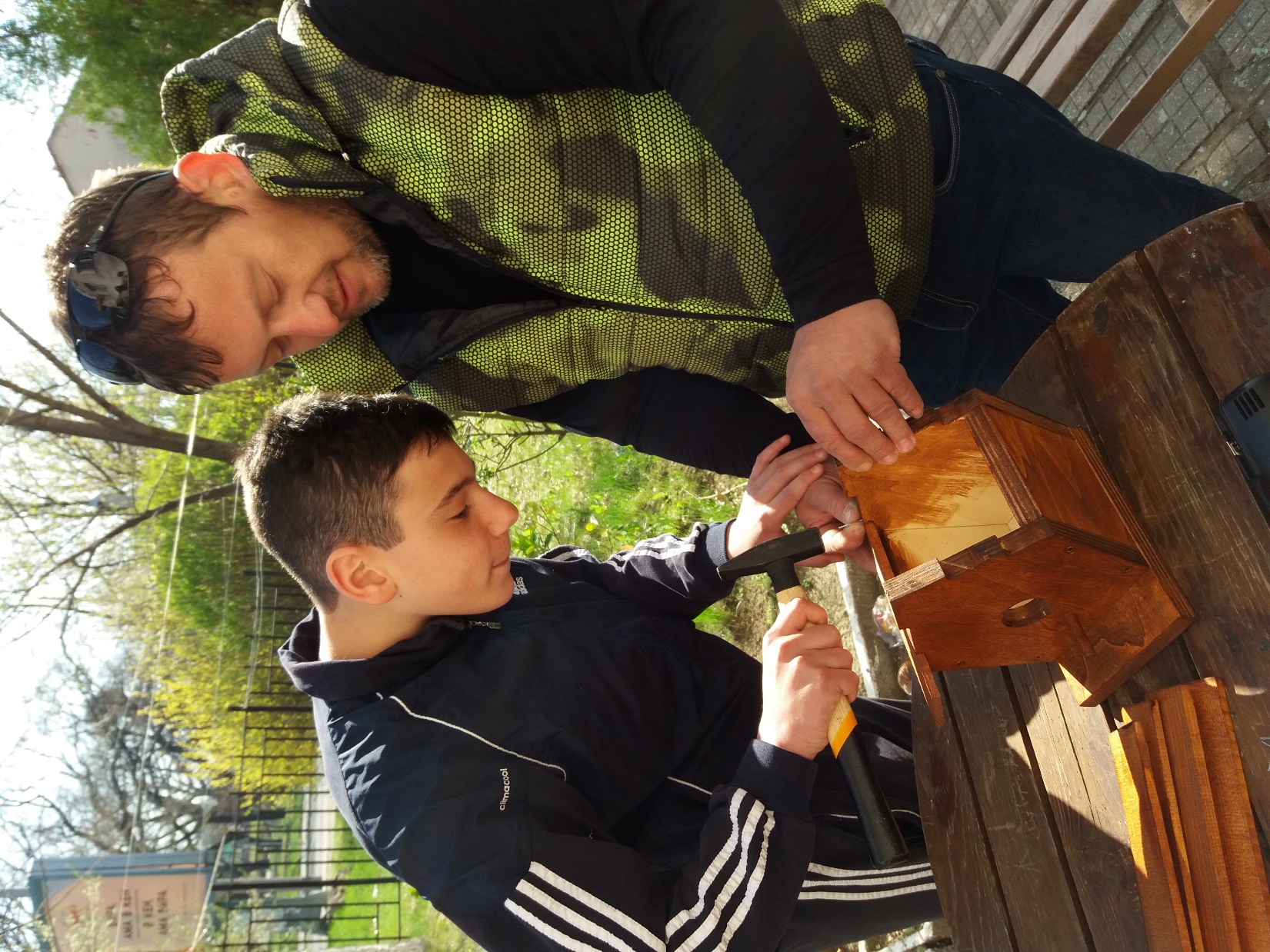 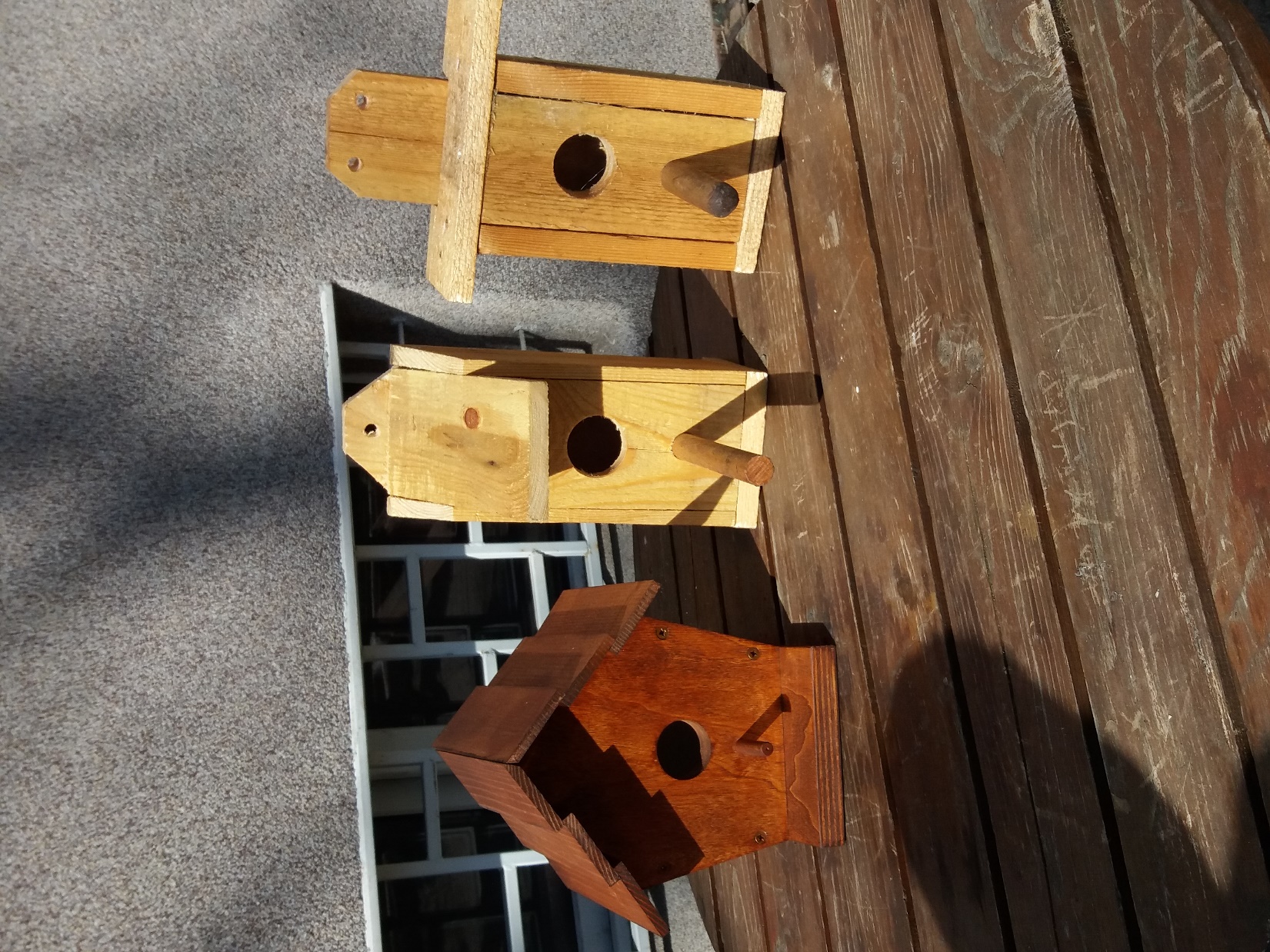 ЗАПОЧНА ПОДГОТОВКАТА ЗА ФИНАЛНАТА НИ ПУБЛИЧНА ИЗЯВА
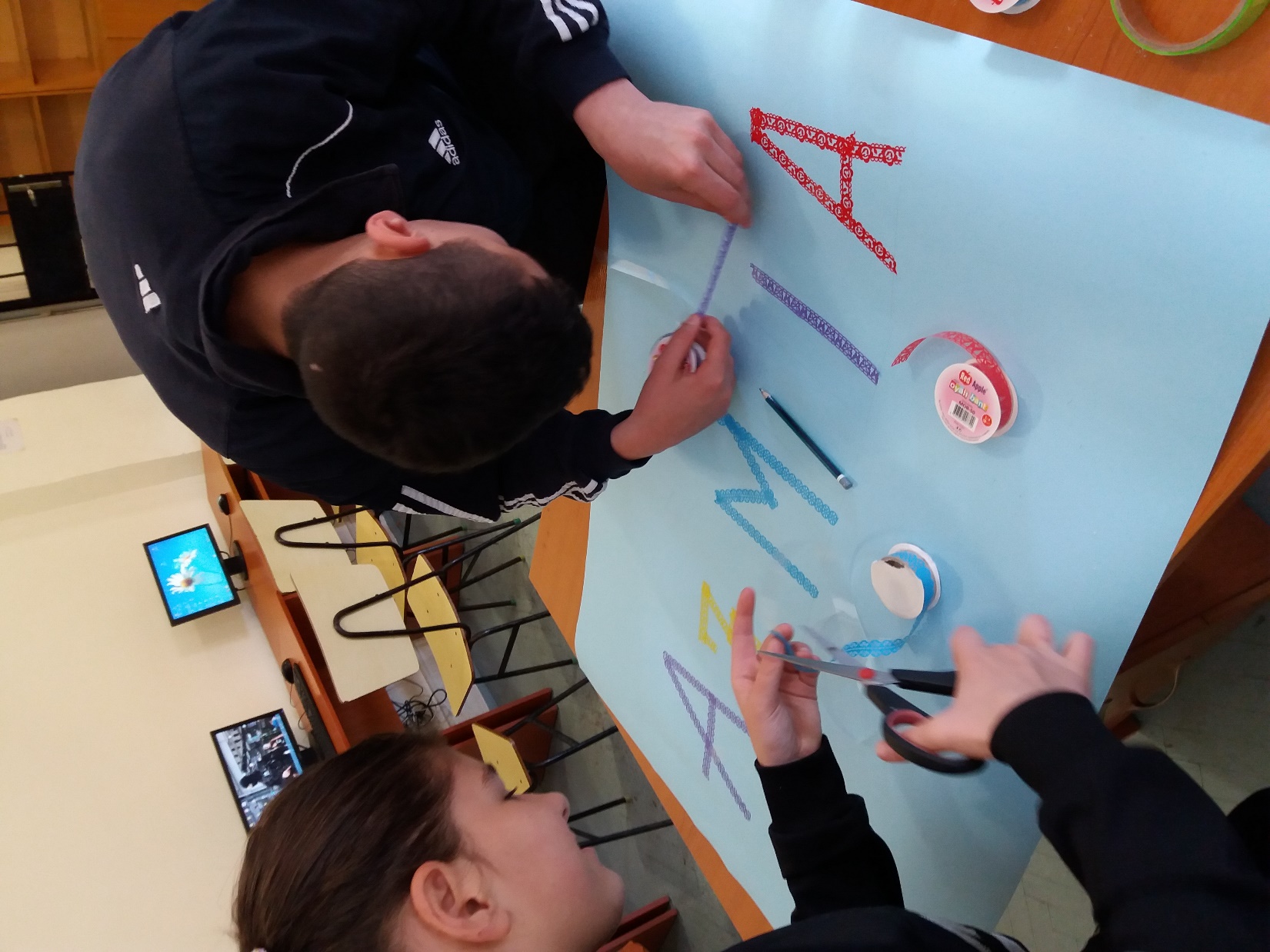 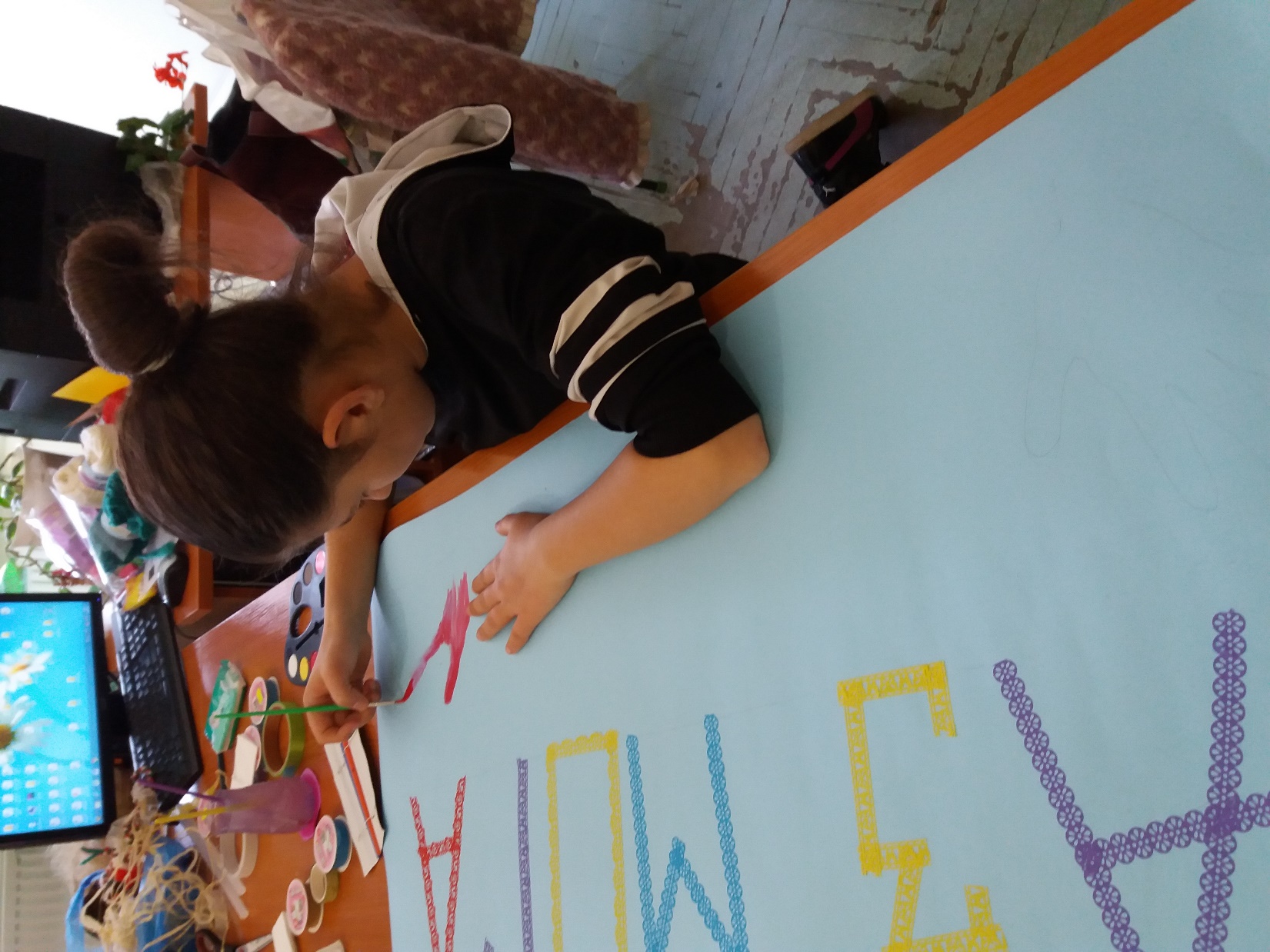 НАПРАВИХМЕ  ПОКАНИ ЗА ГОСТИТЕ
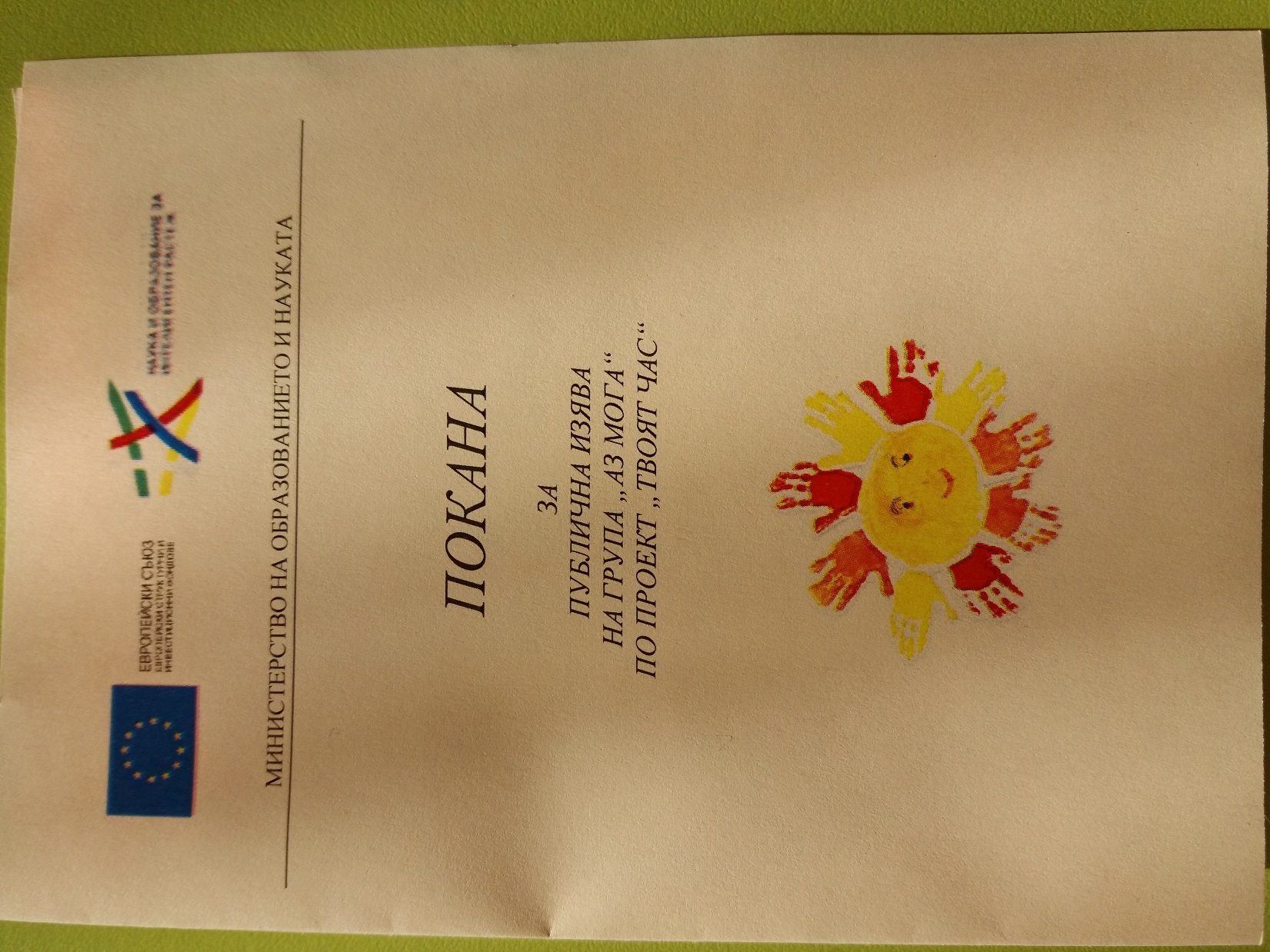 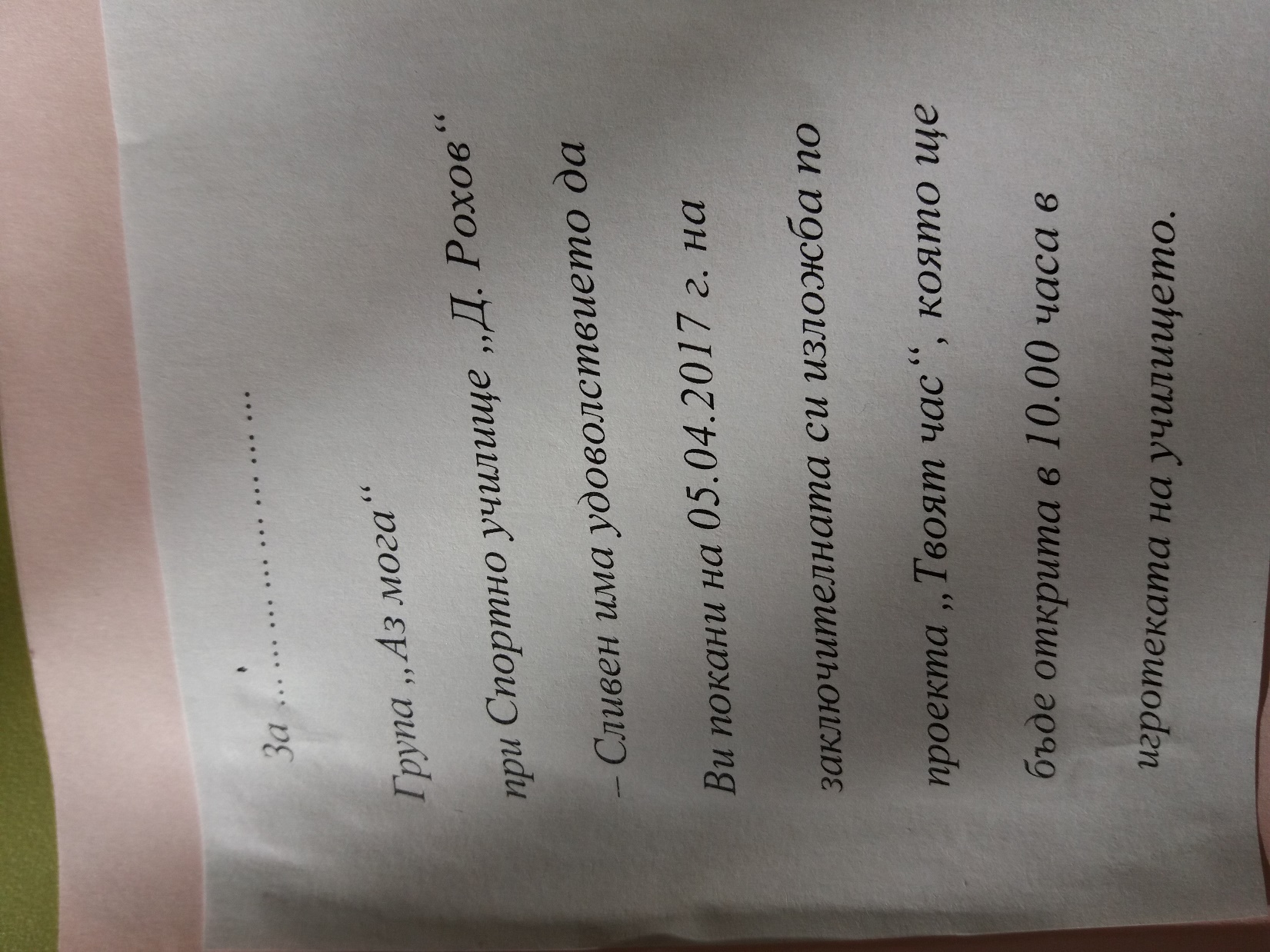 ТОВА СА ЧАСТ ОТ НАШИТЕ ПОКАНИРАЗЛИЧНИ ЗА ВСЕКИ ЕДИН ОТ ГОСТИТЕ НИ
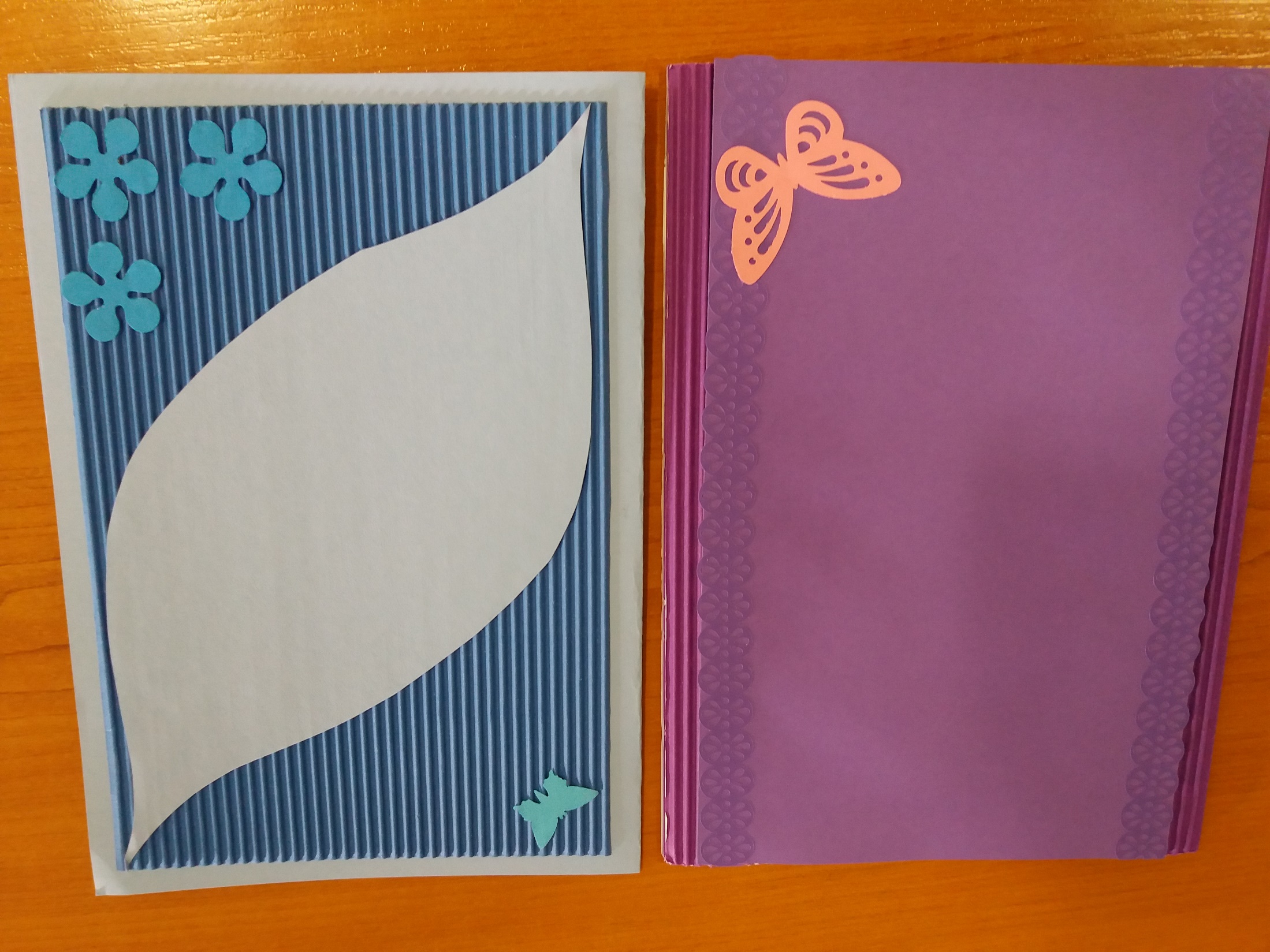 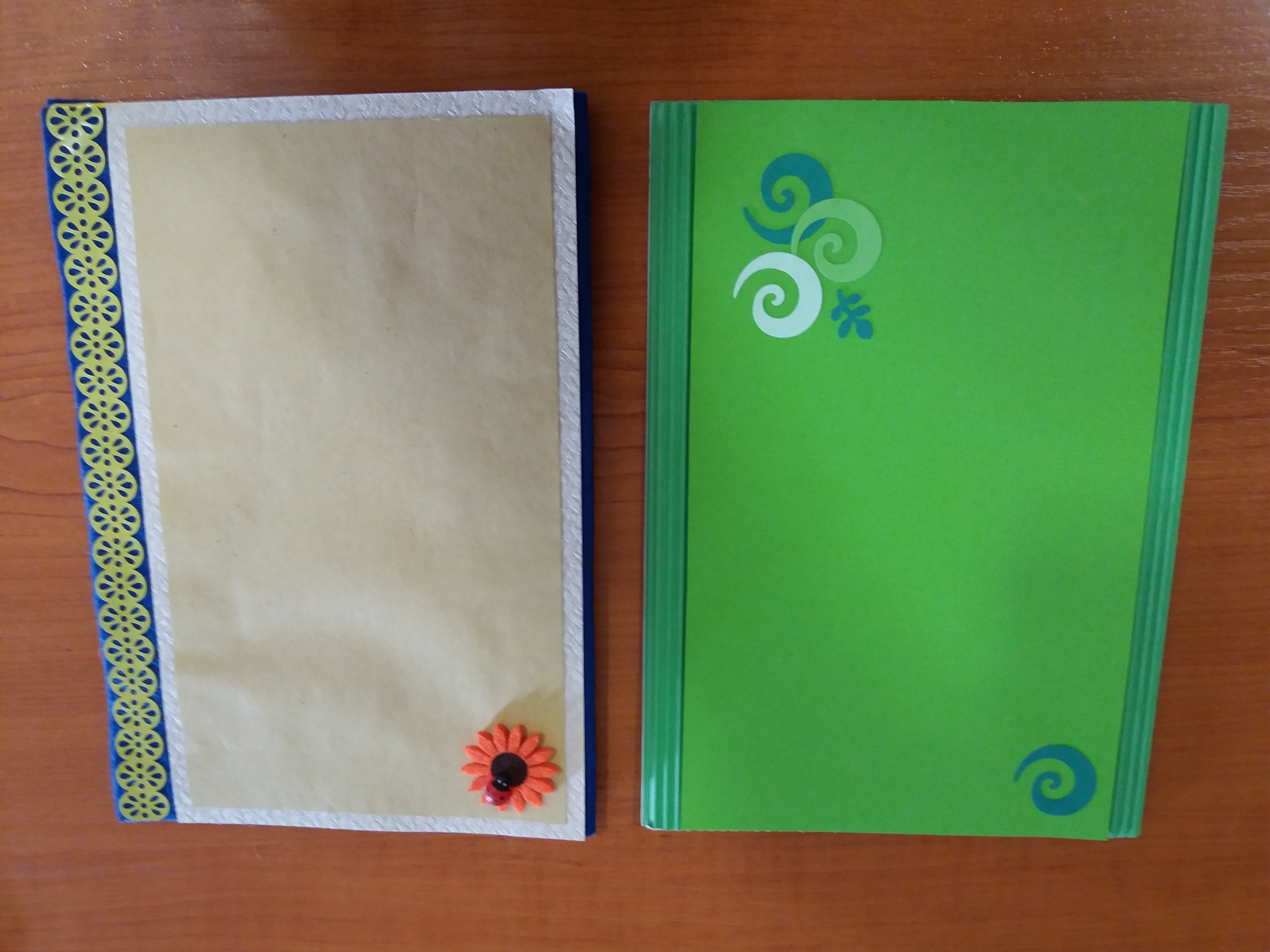 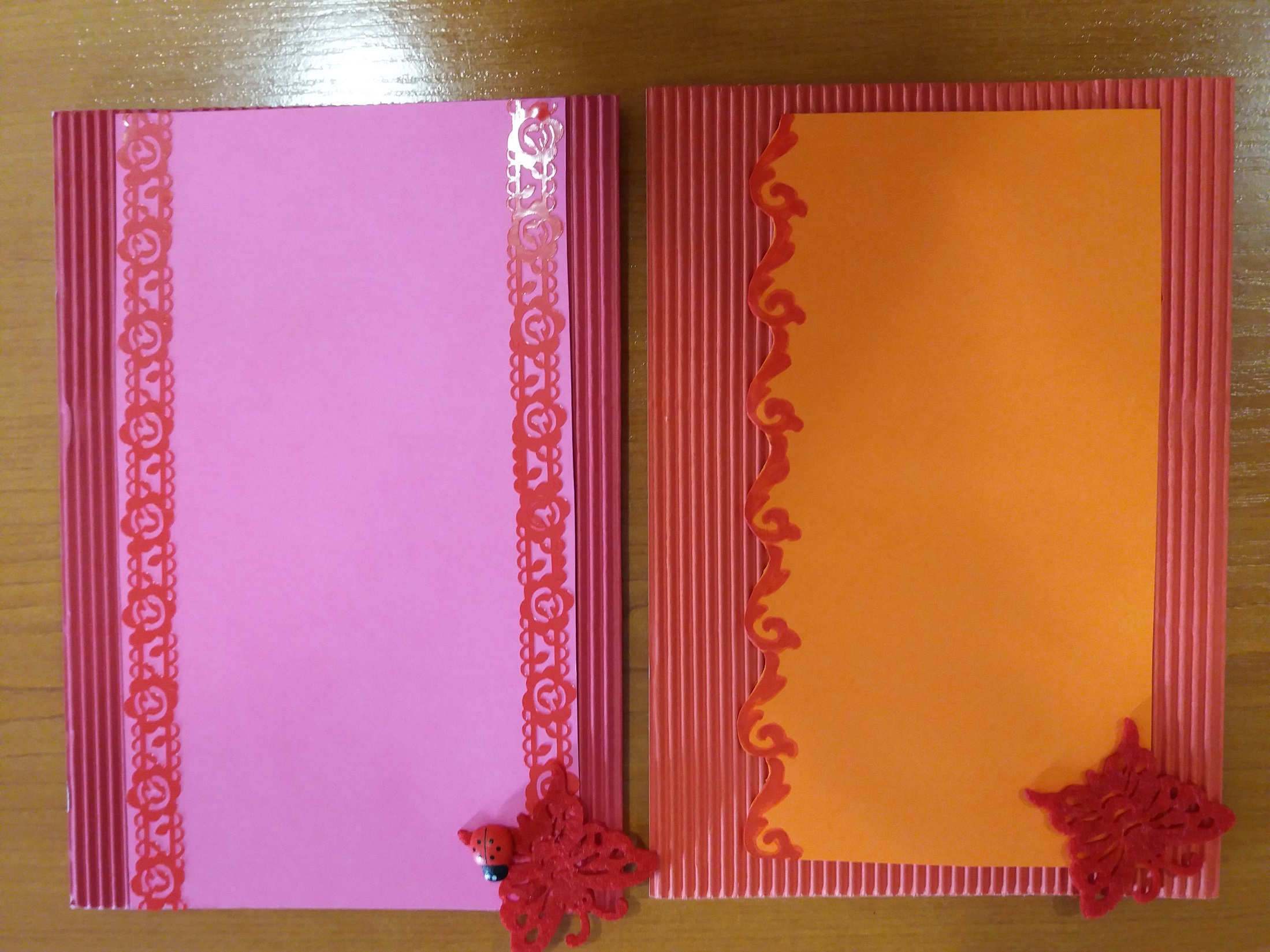 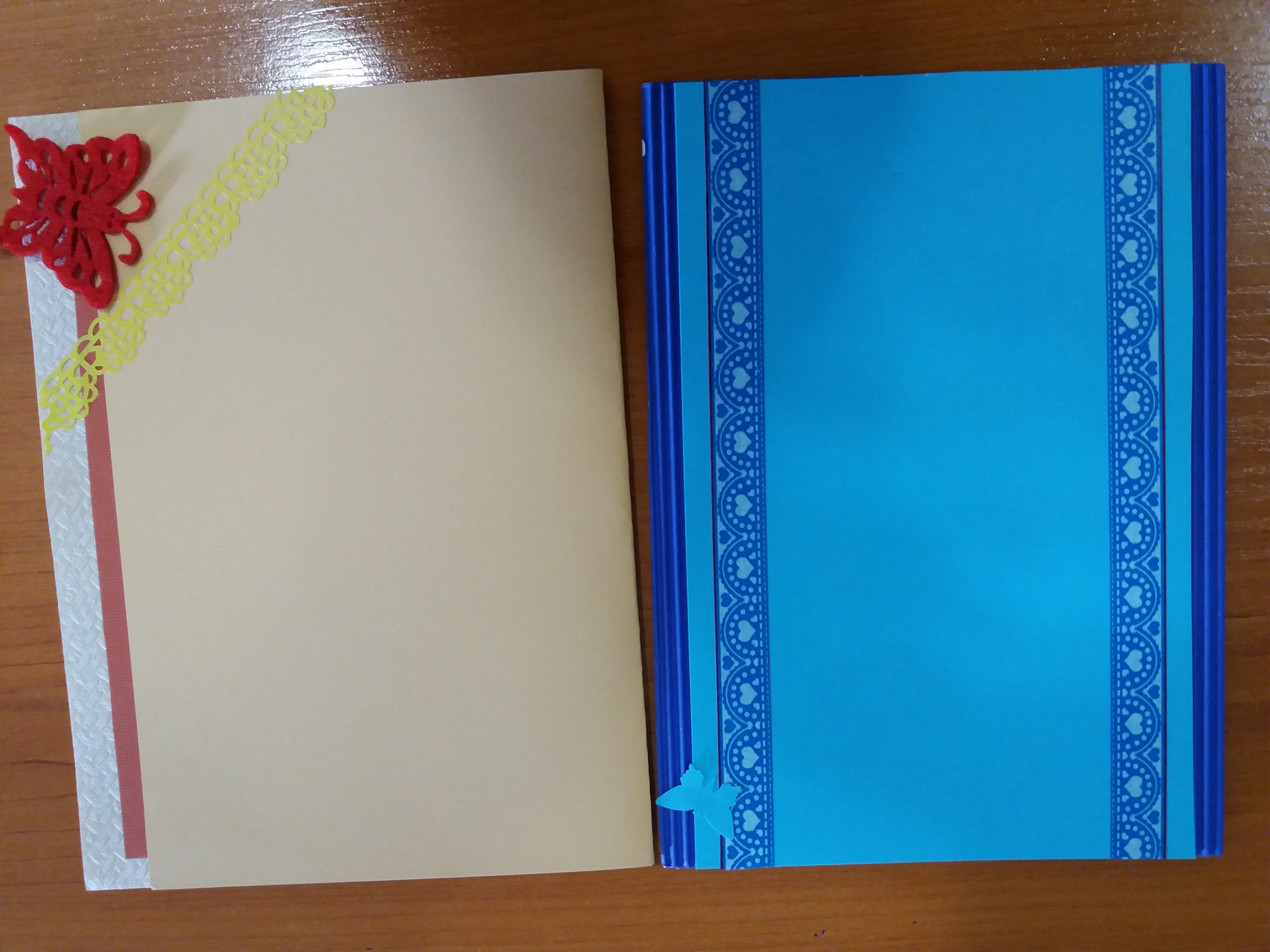 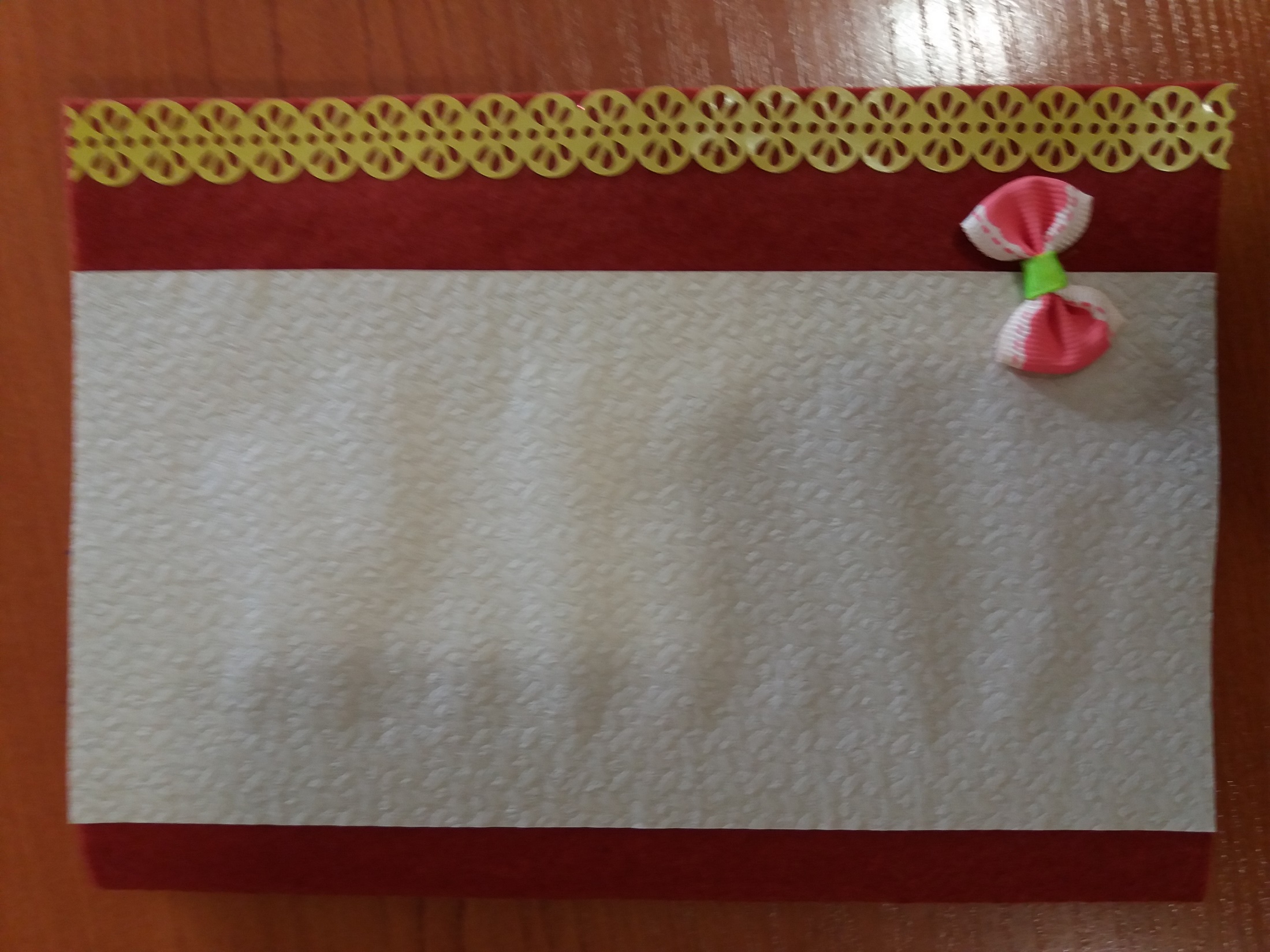 ИЗРАБОТИХМЕ И ПОДАРЪЦИ ЗА ВСЕКИ ОТ НАШИТЕ ГОСТИ
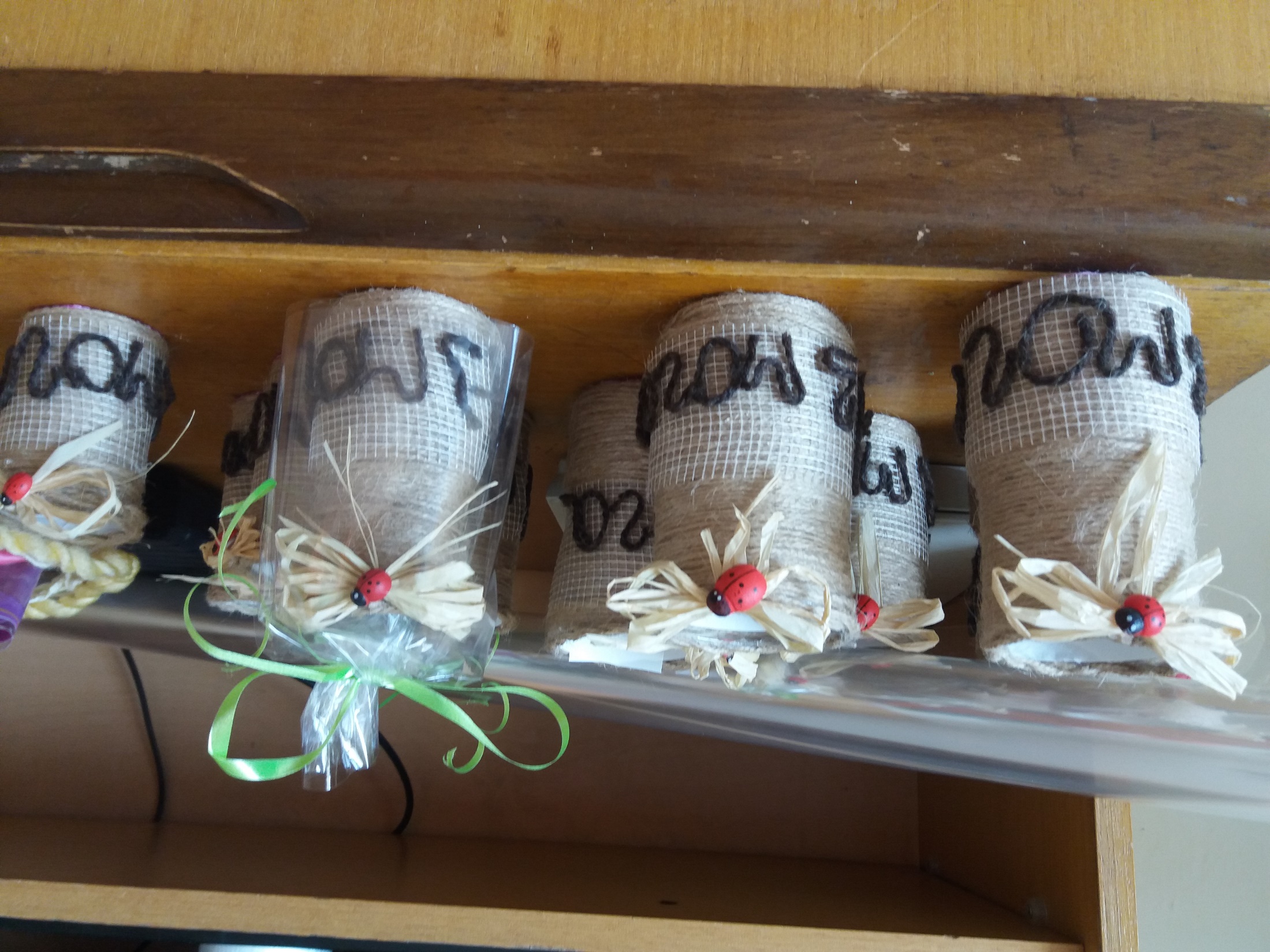 И ДОЙДЕ ВРЕМЕ ДА ПОКАЖЕМ НА ВСИЧКИ, КАКВО СМЕ СЪТВОРИЛИ
ПОДГОТВИХМЕ ИЗЛОЖБАТА С МНОГО ТРУД И СТАРАНИЕ
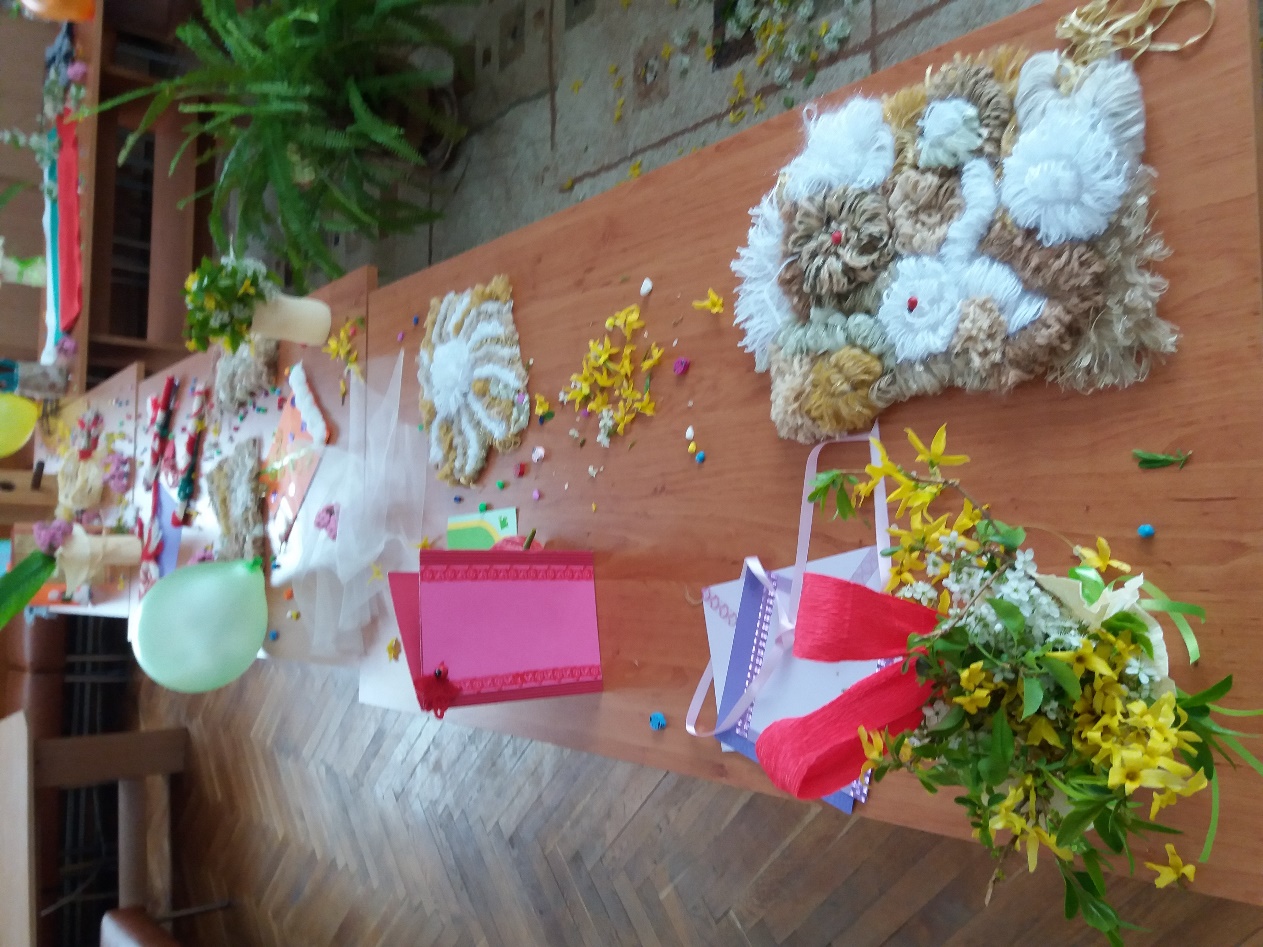 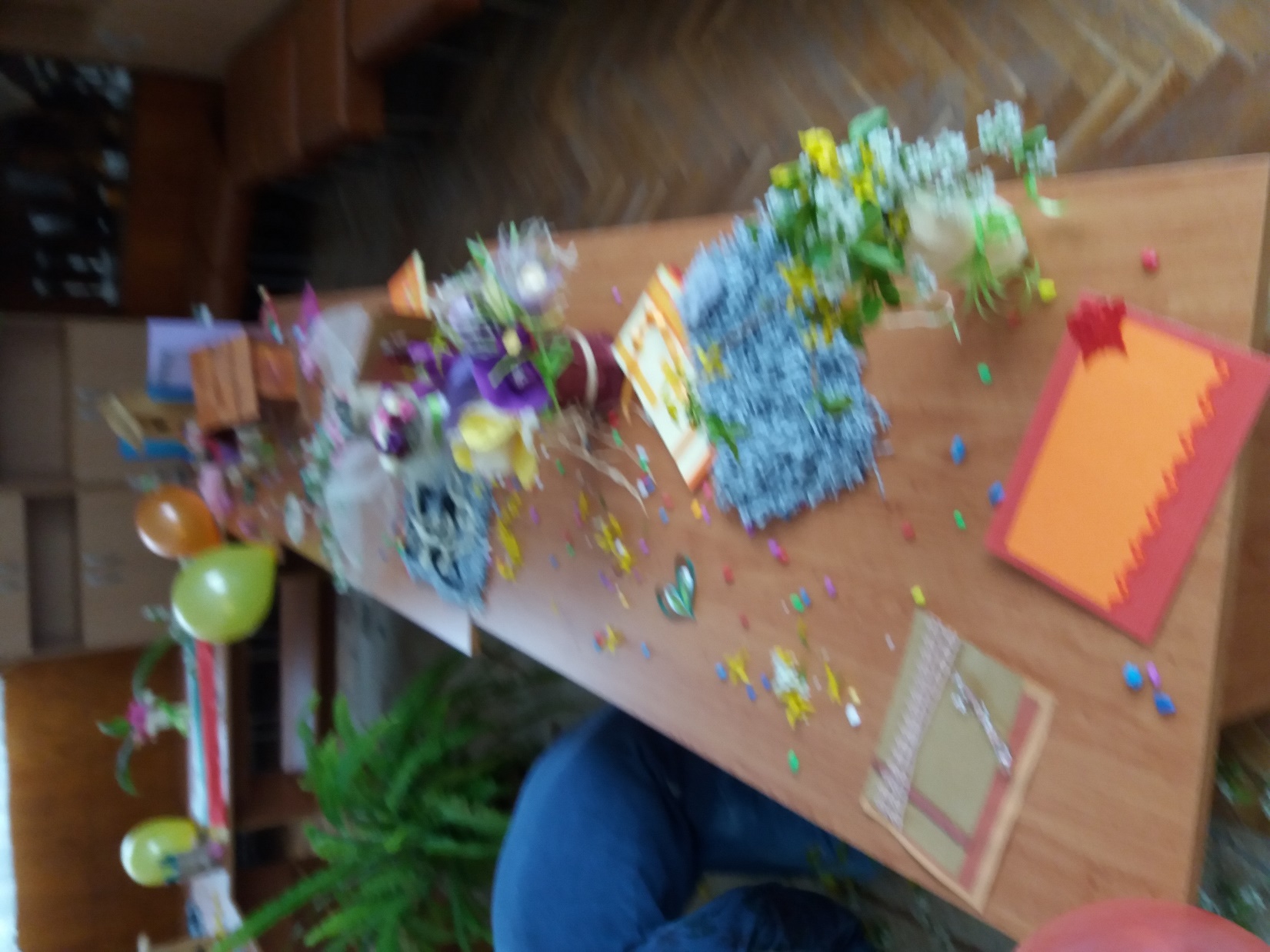 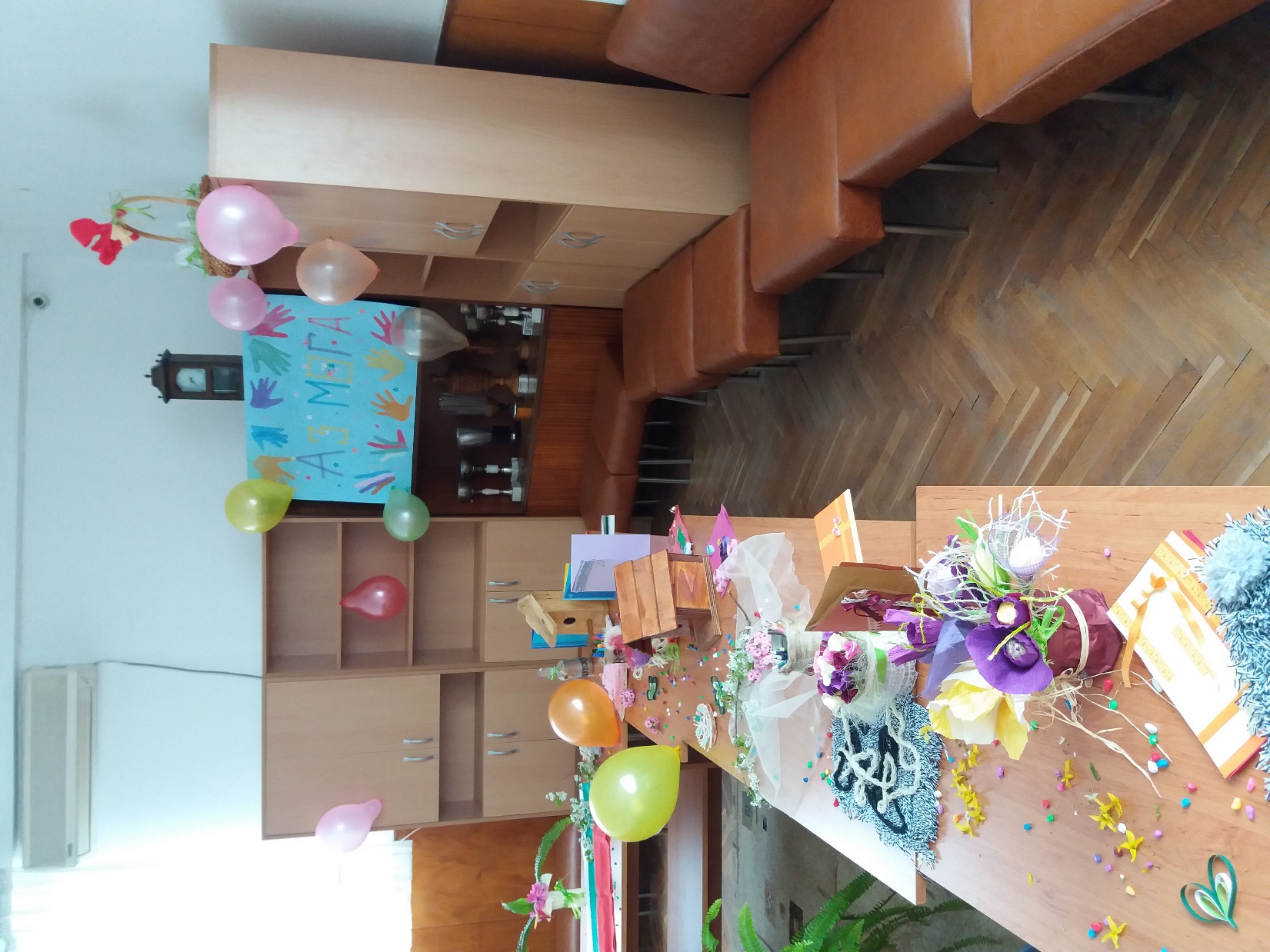 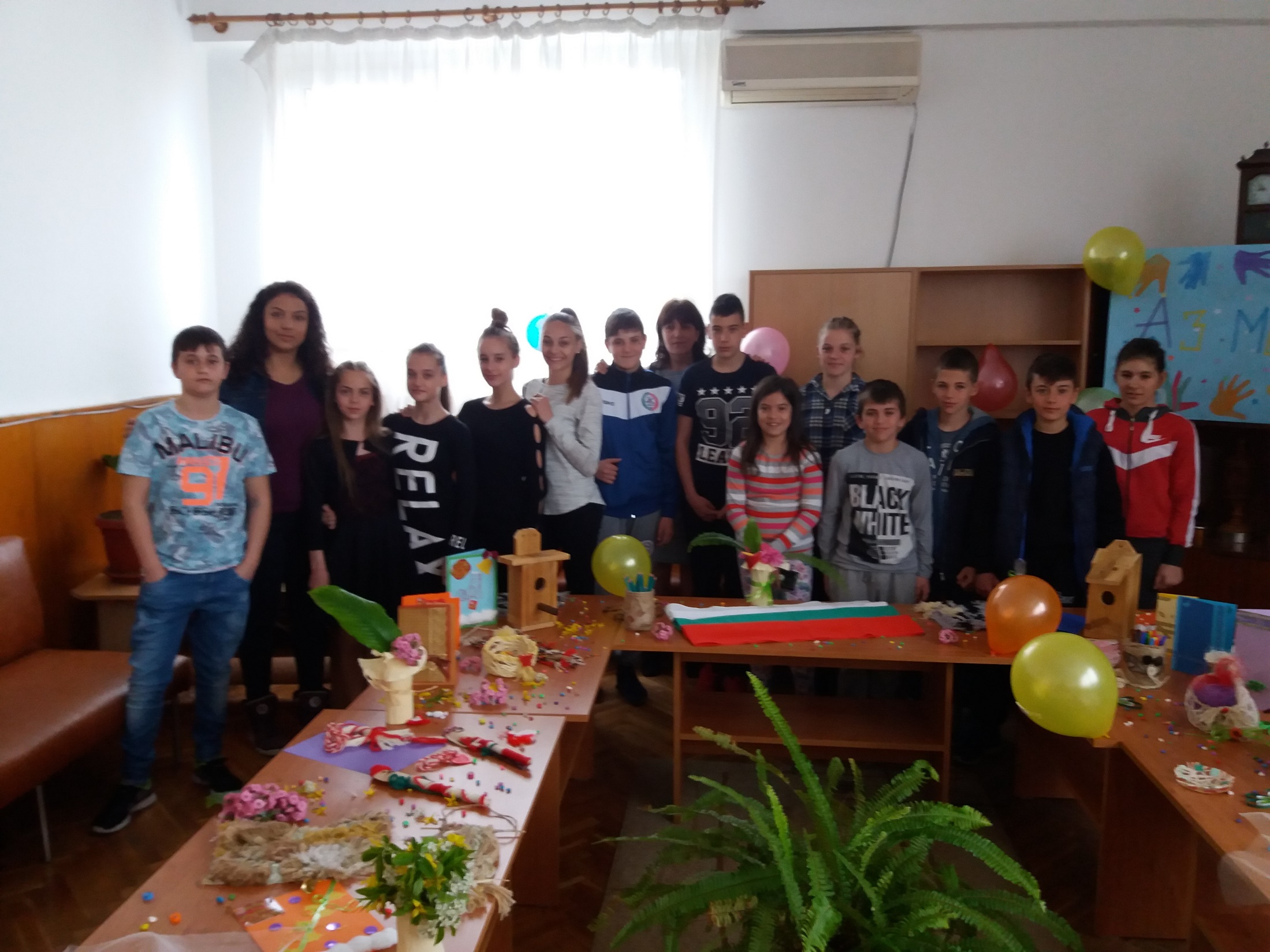 ИЗПИСАХМЕ С ЦВЕТЯ ИМЕТО НА НАШЕТО УЧИЛИЩЕ
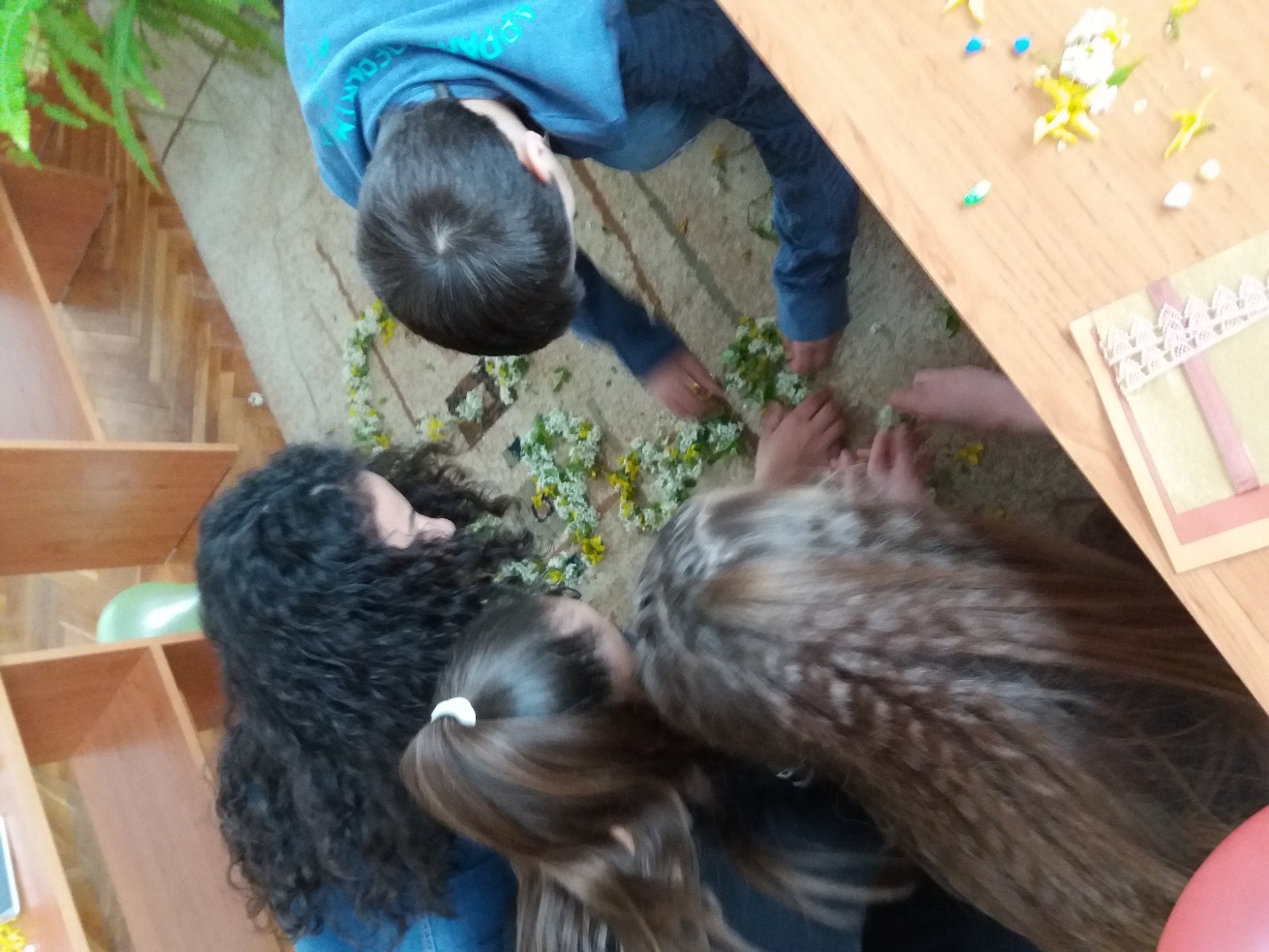 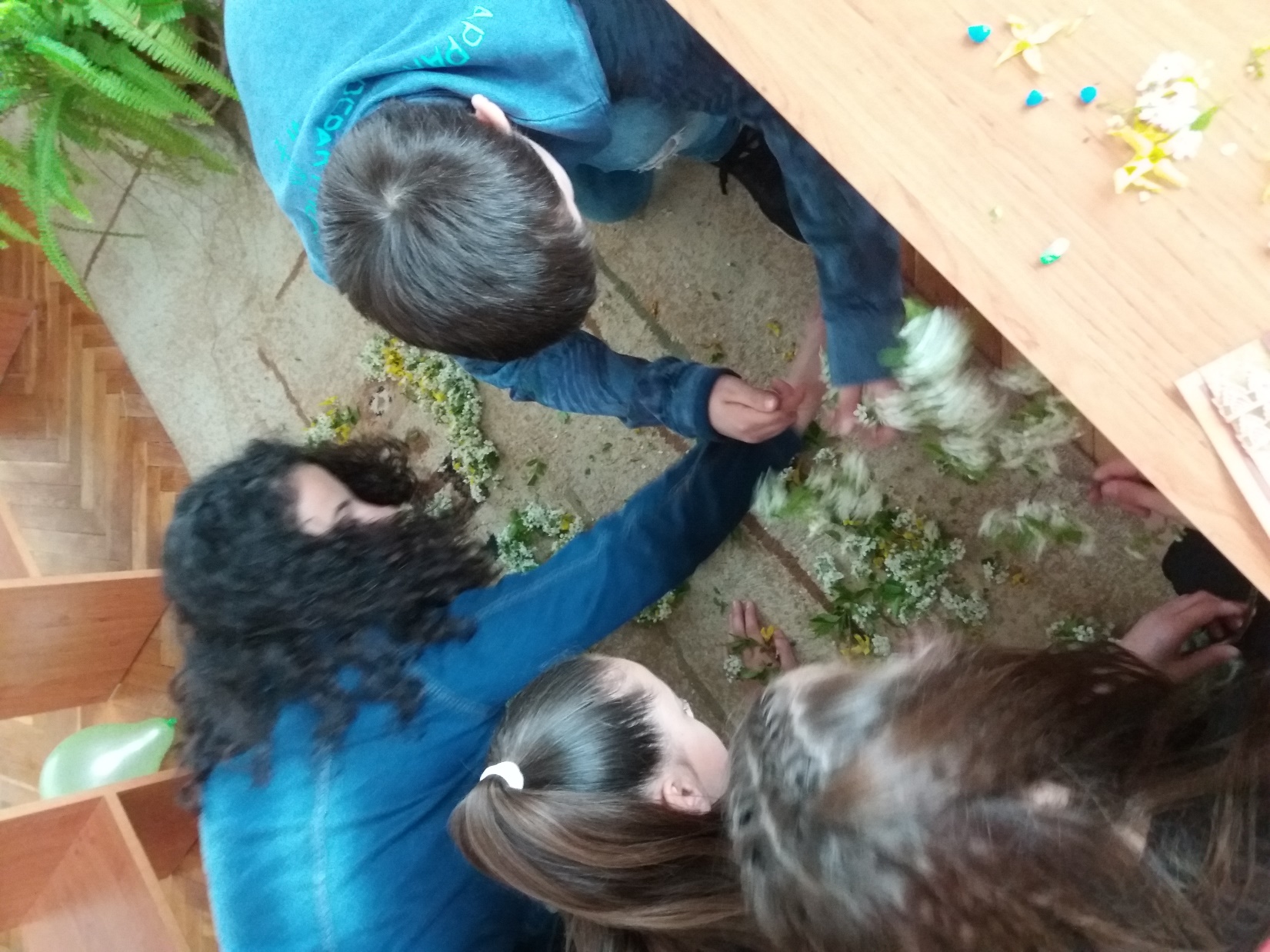 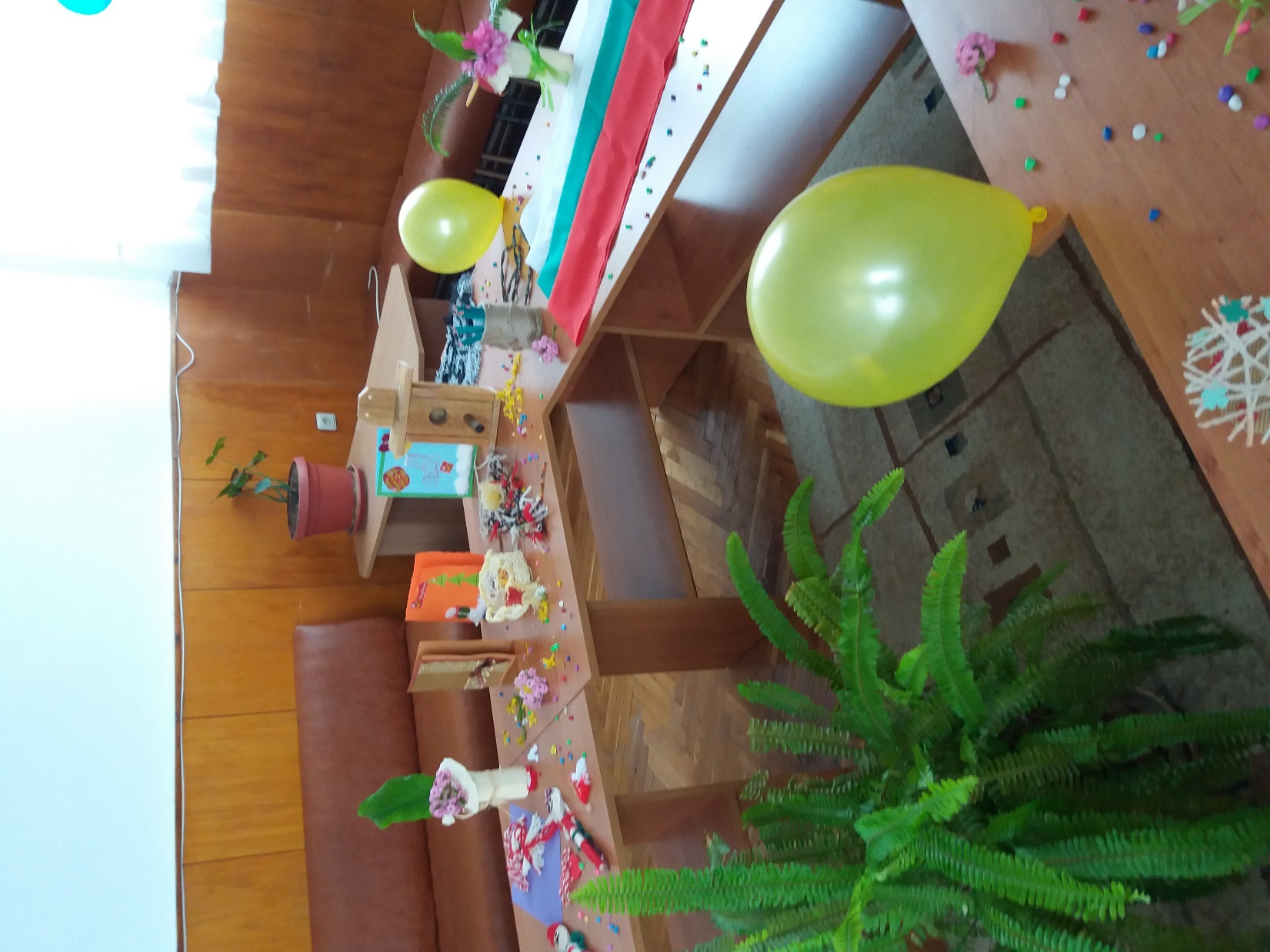 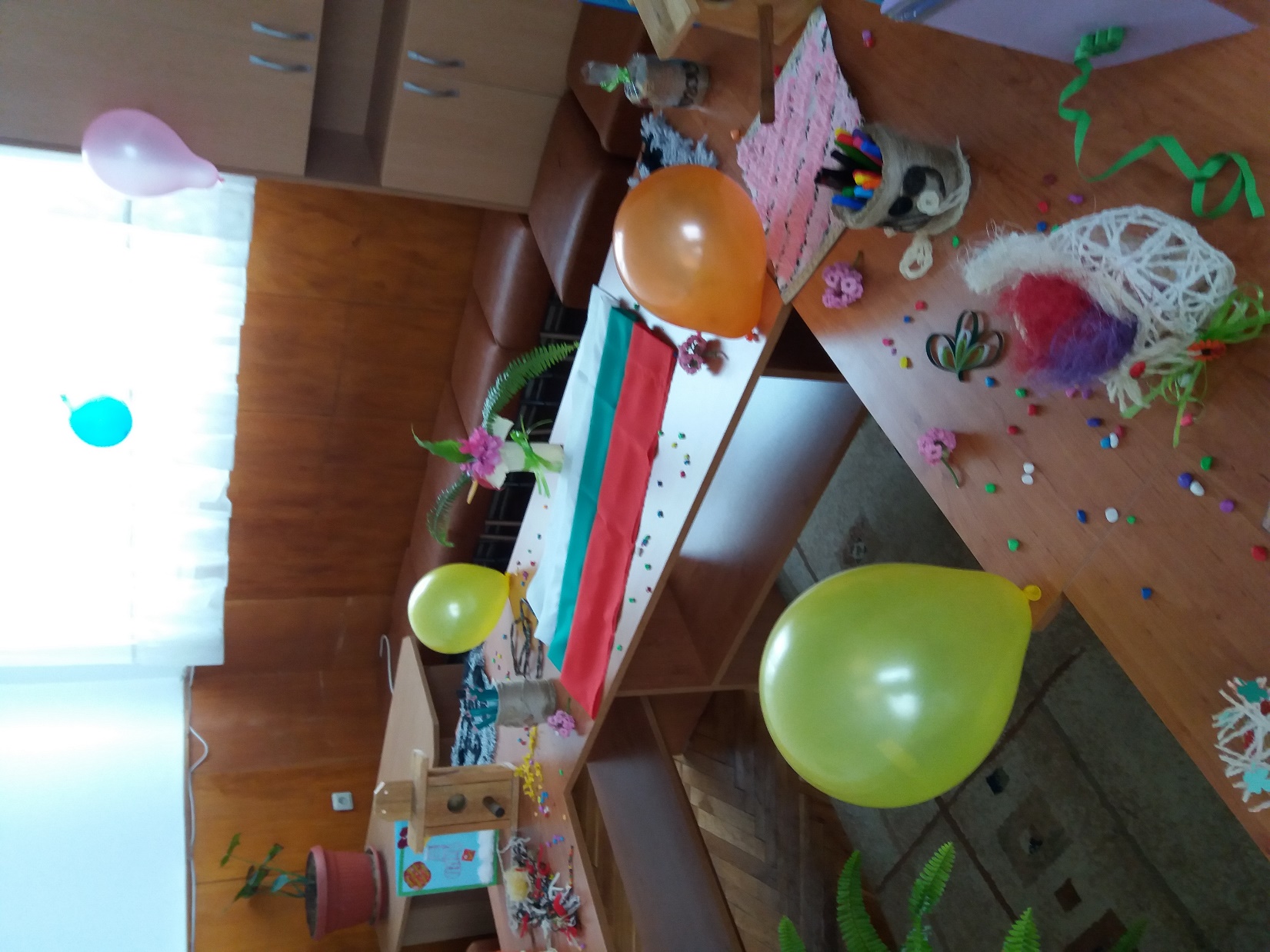 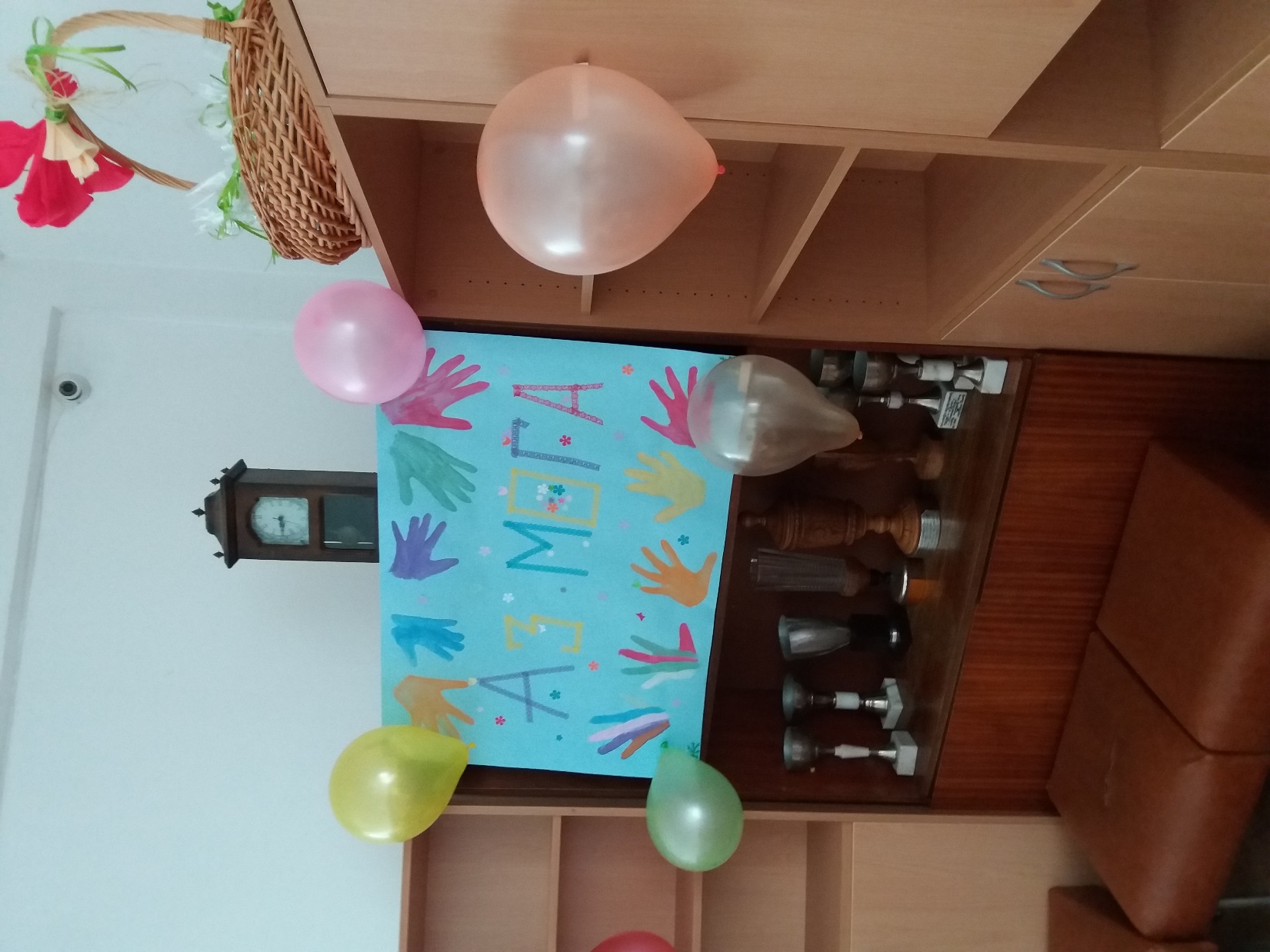 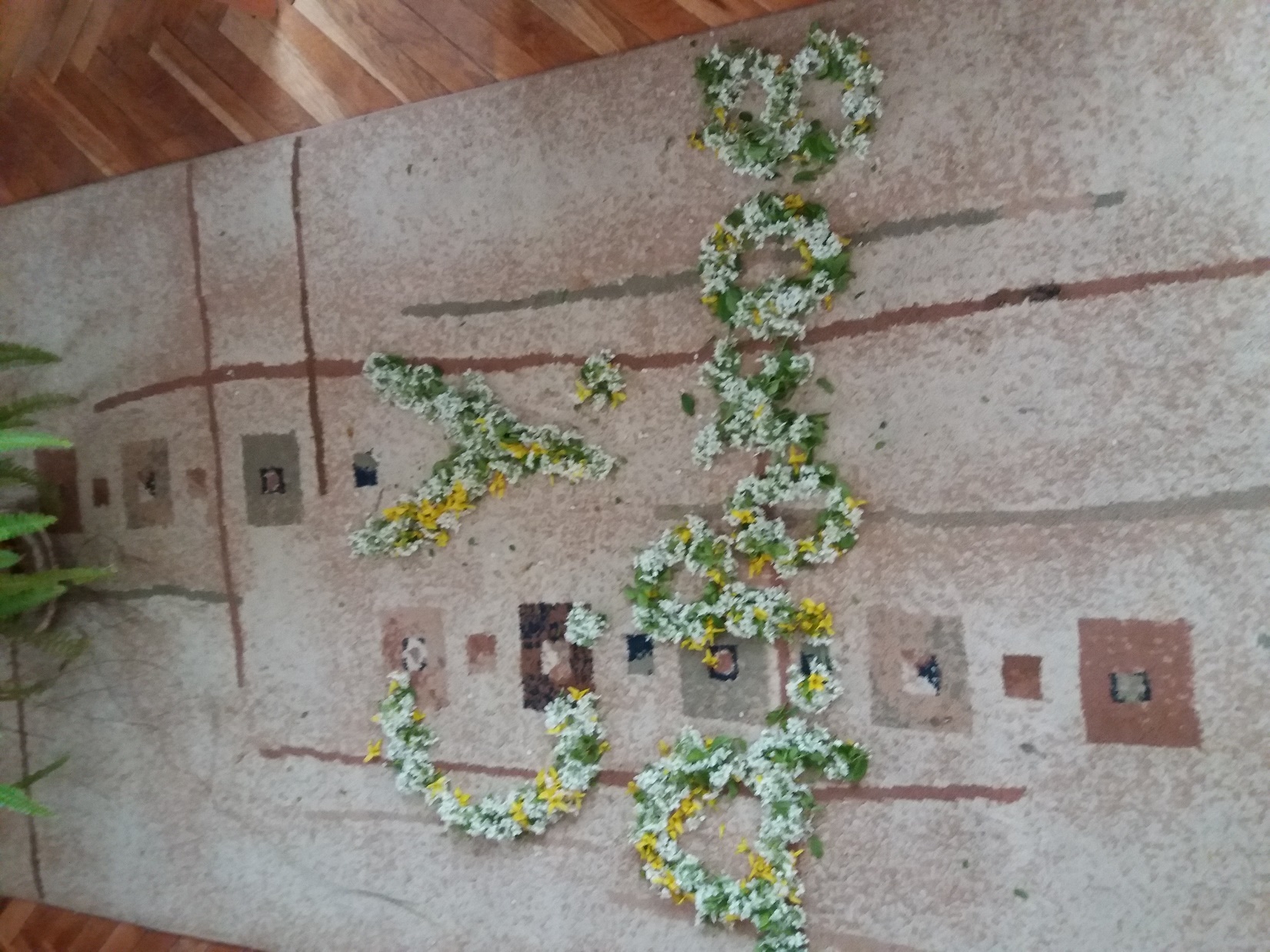 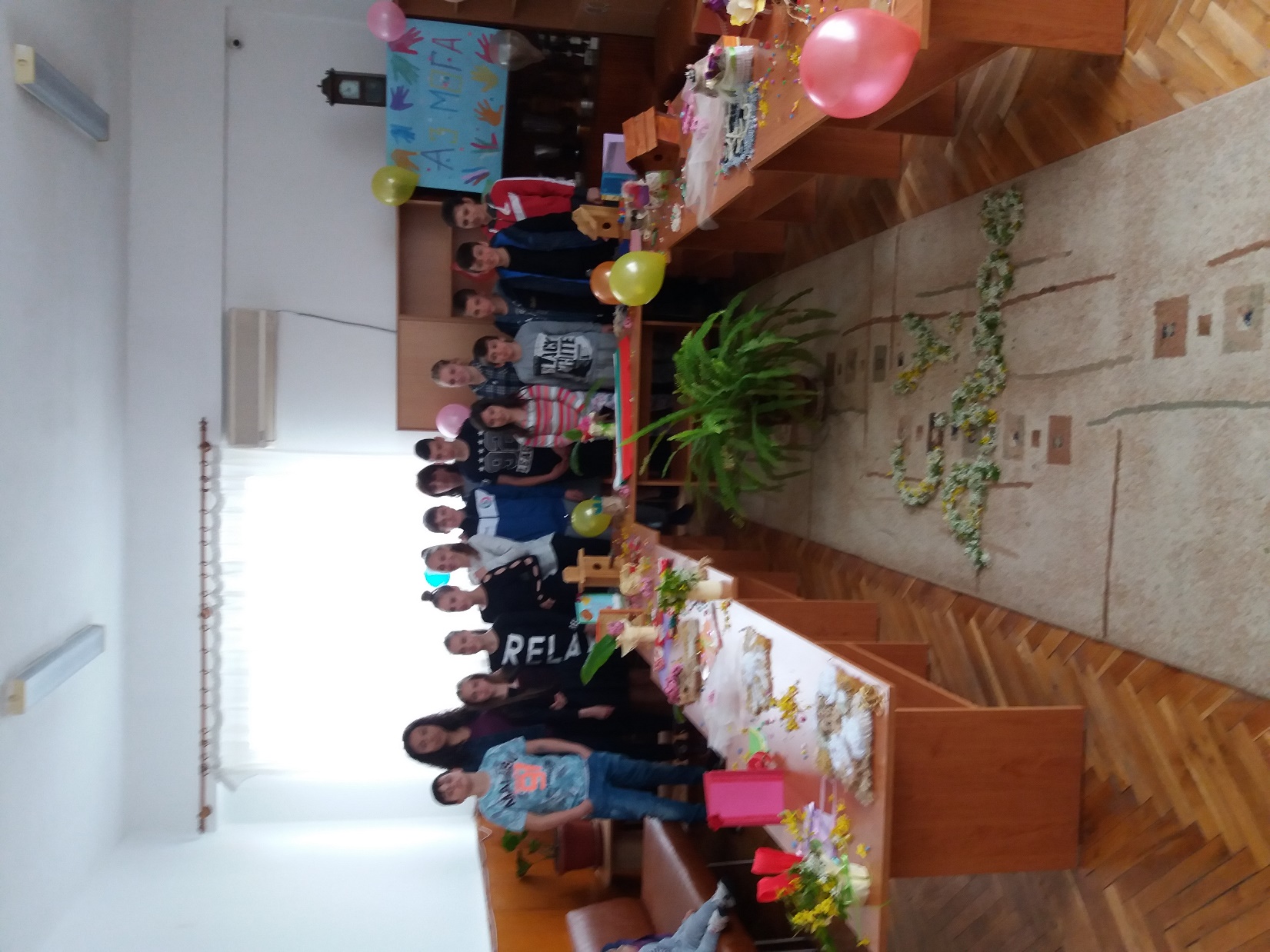 ПЪРВИЯТ НИ ГОСТ ДОЙДЕ – СТАНКА ЗЛАТЕВА – НАШИЯТ ИДОЛ
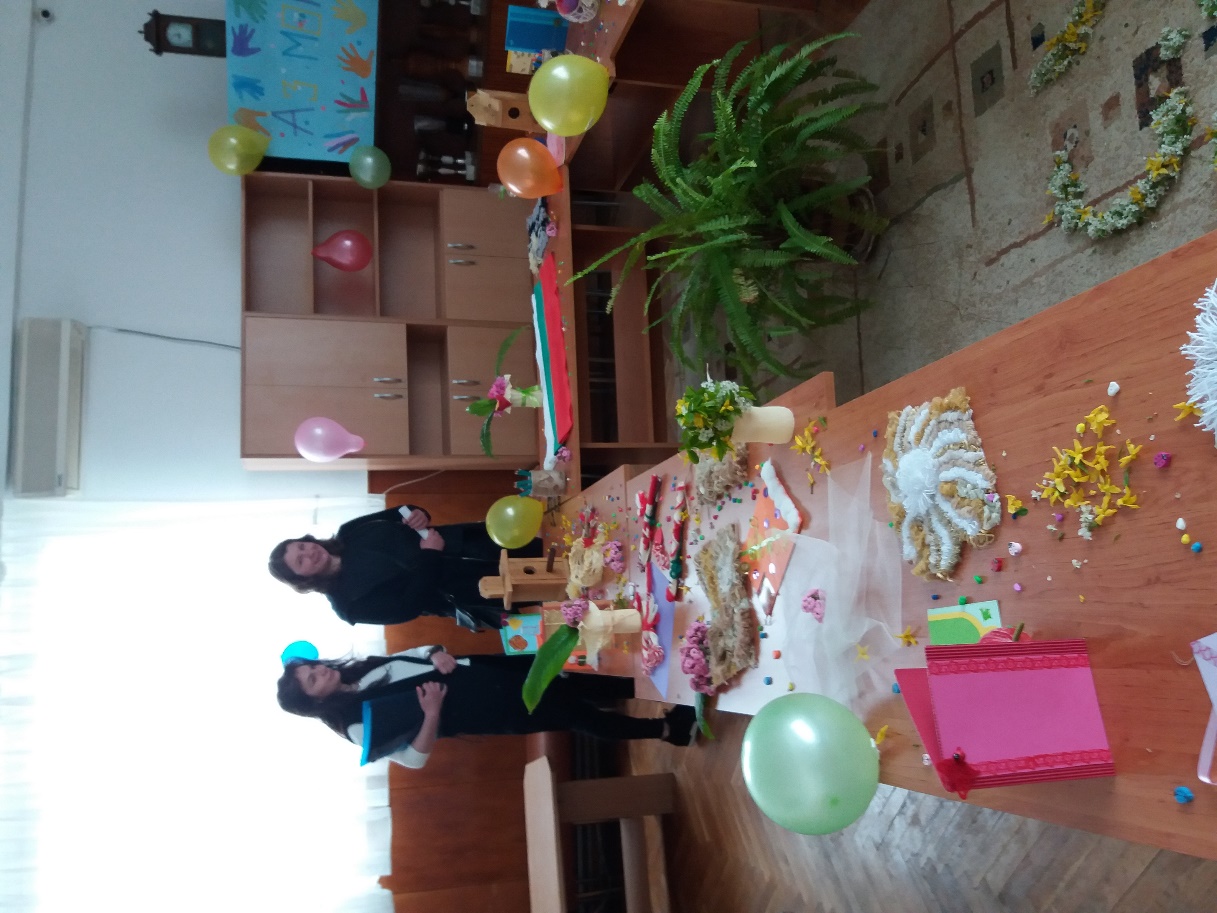 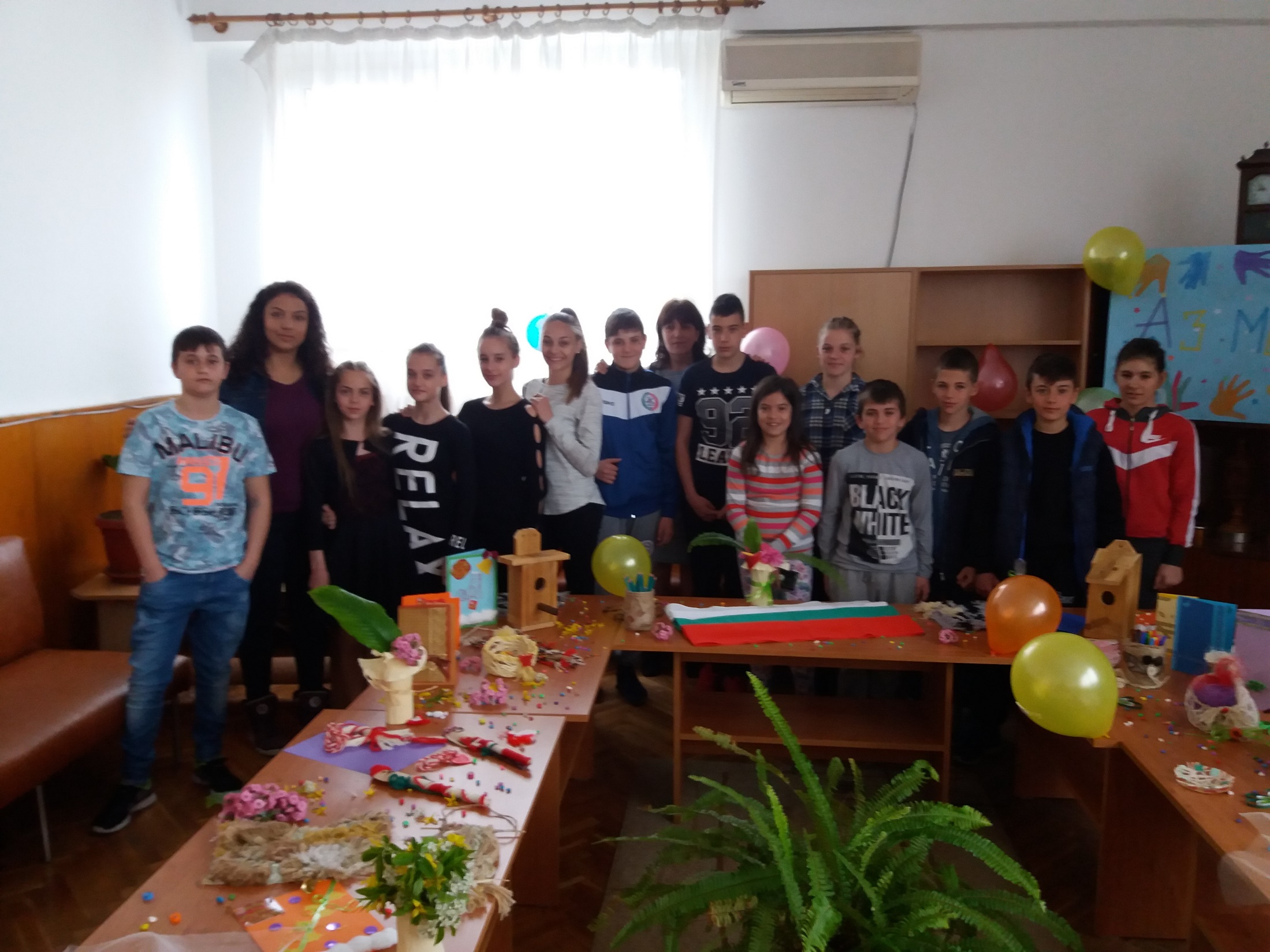 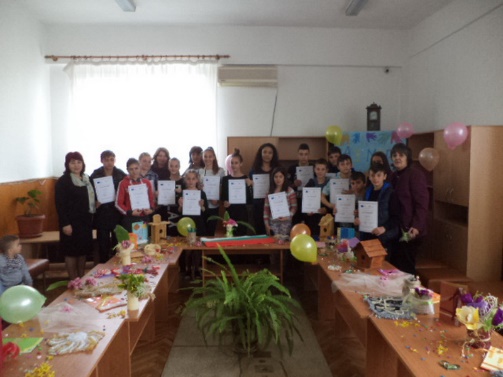 СЛЕД НАУЧЕНОТО И ПОКАЗАНОТО СМЕ ДОВОЛНИ И ГОРДИ ОТ СЕБЕ СИ
ГРУПА „ АЗ МОГА “